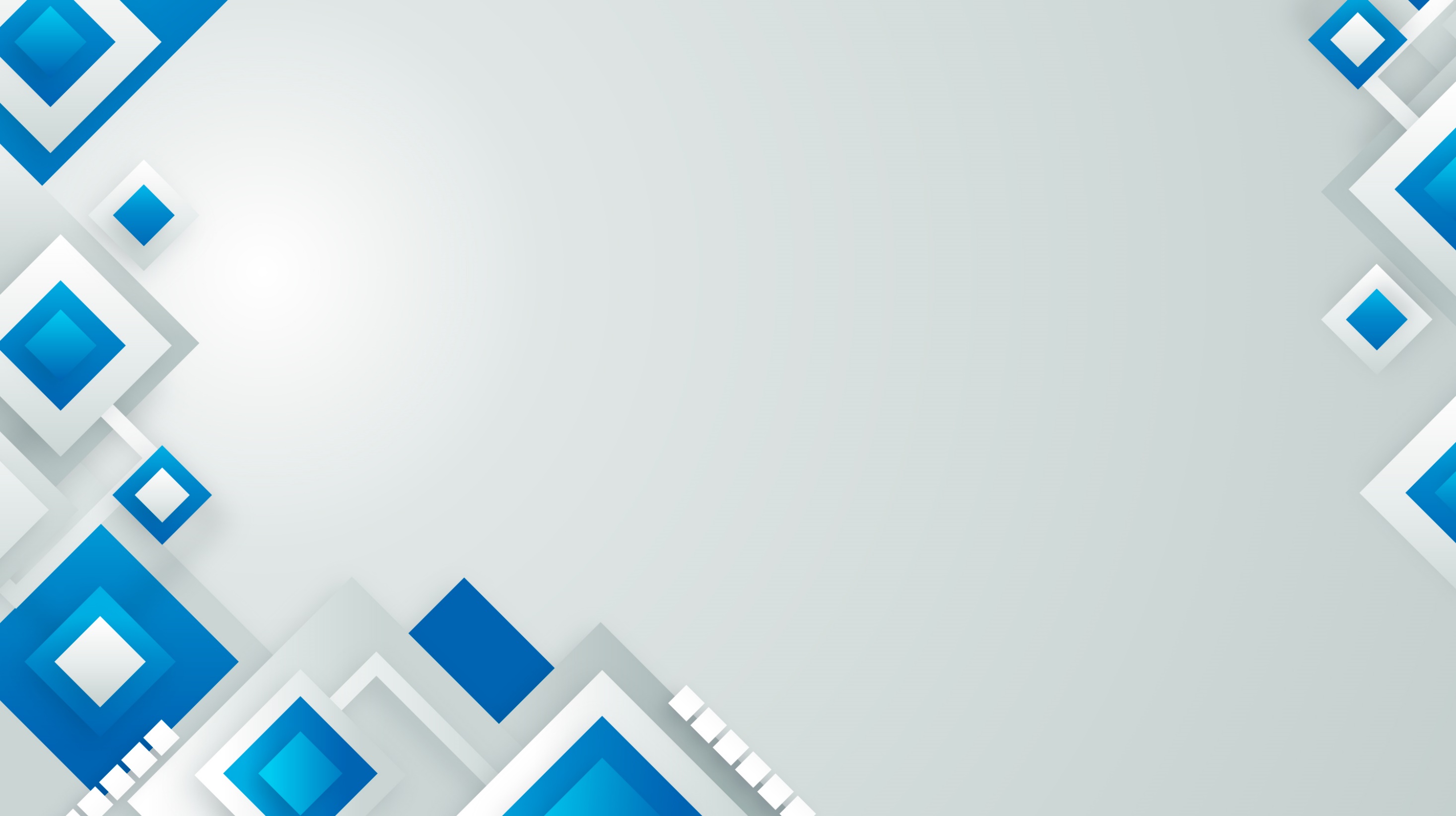 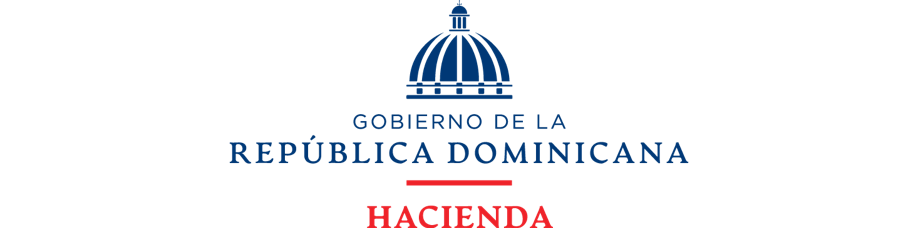 Dirección General de Contabilidad Gubernamental
Plan Operativo Anual, 
monitoreo cuarto trimestre y cierre 2021
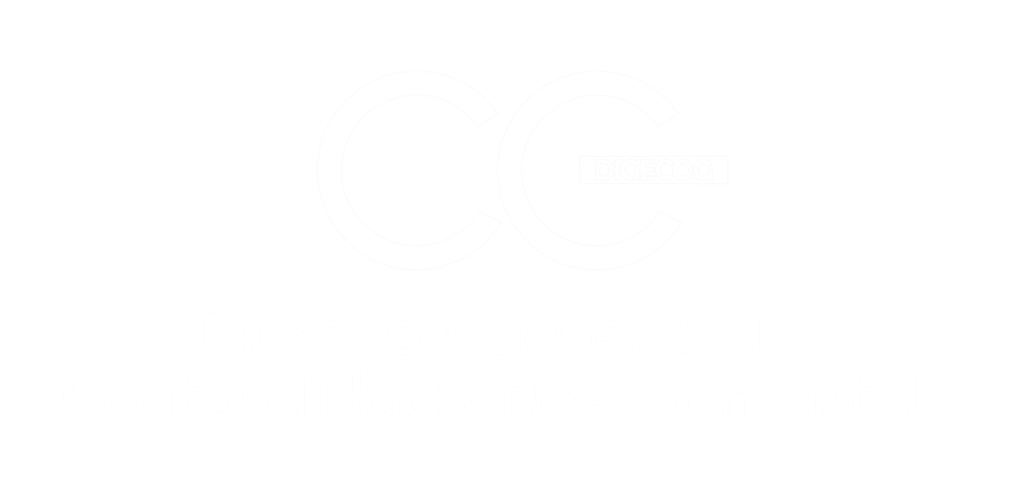 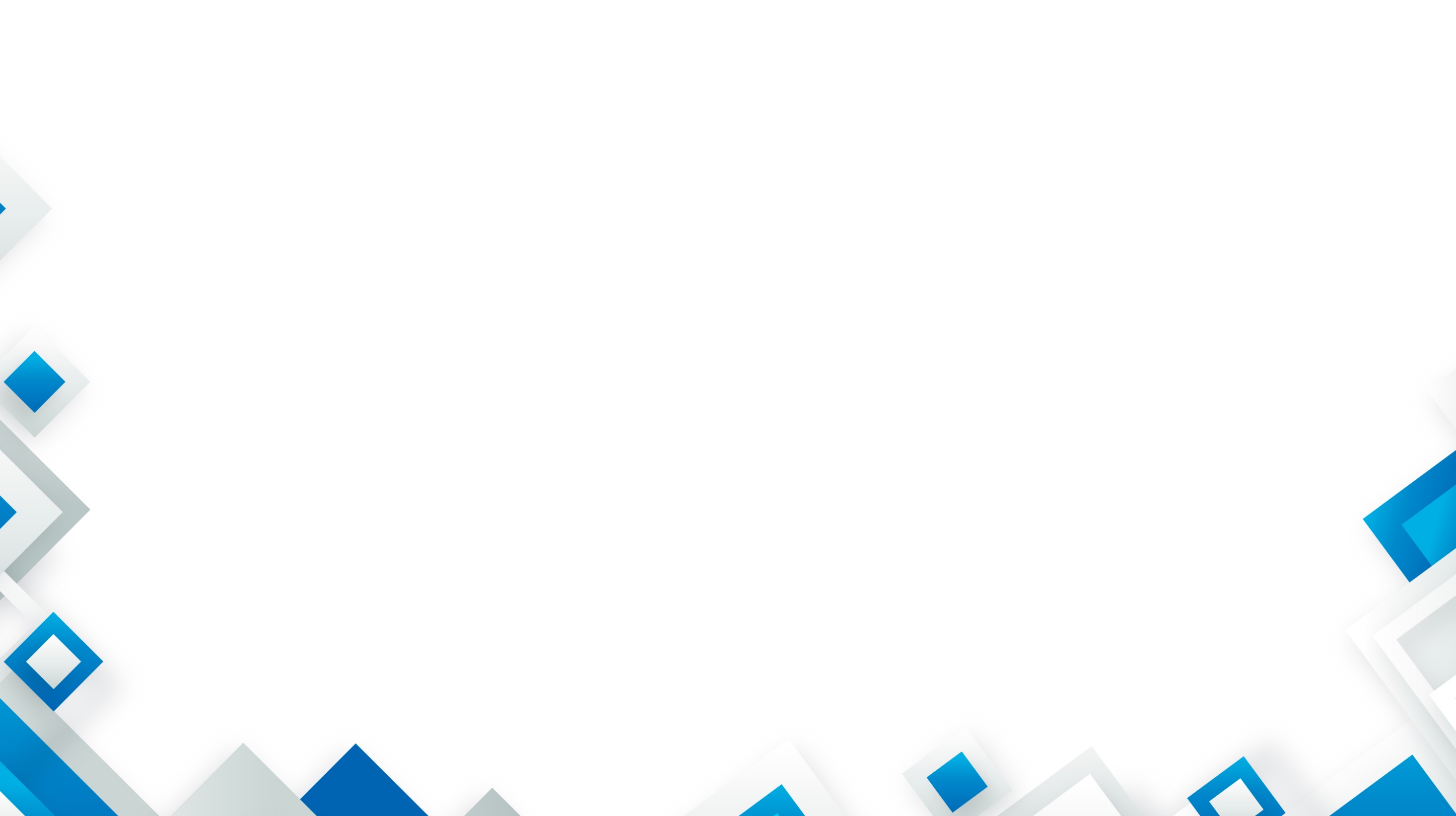 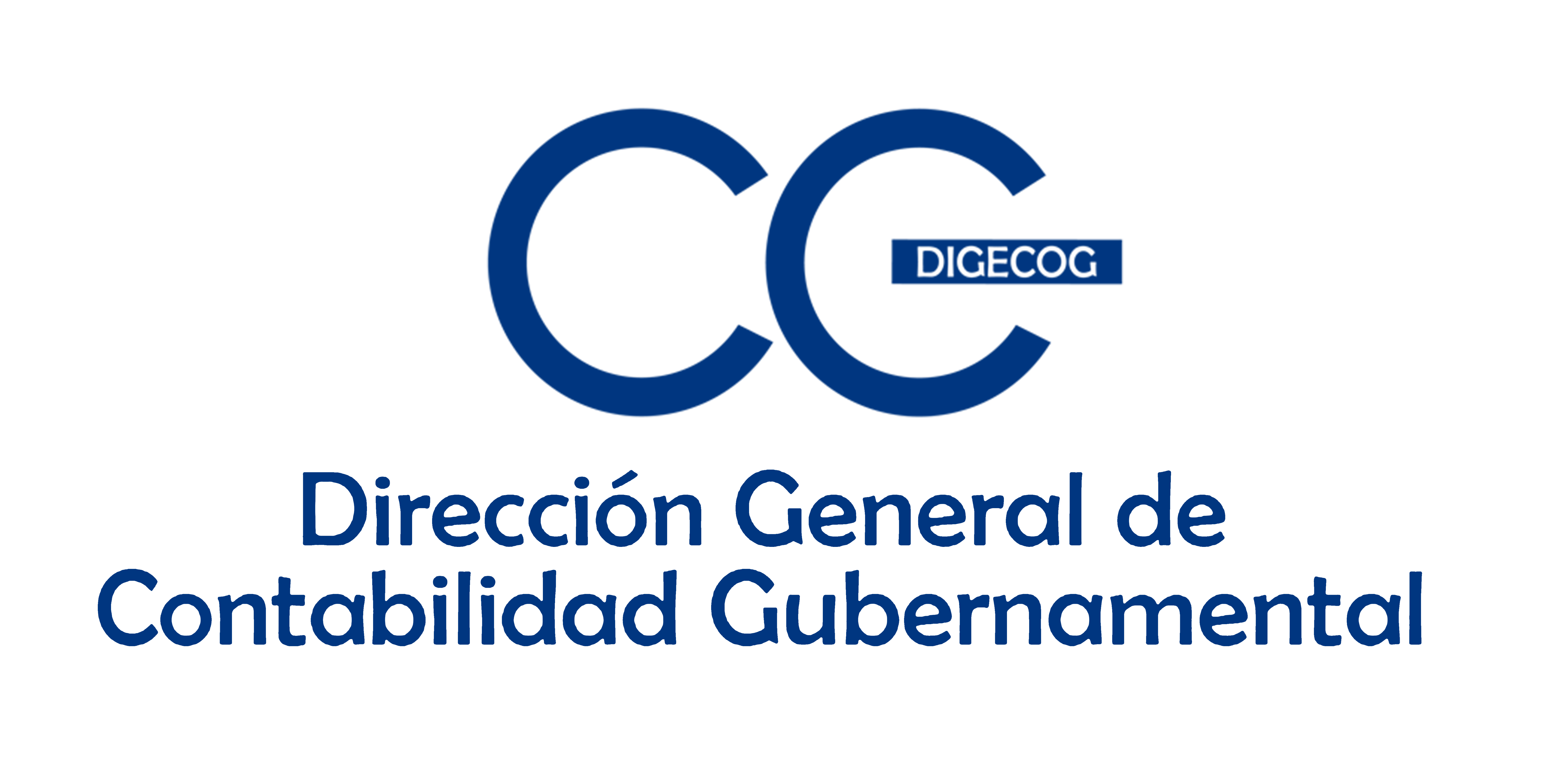 EFECTIVIDAD POA POR ÁREA T4
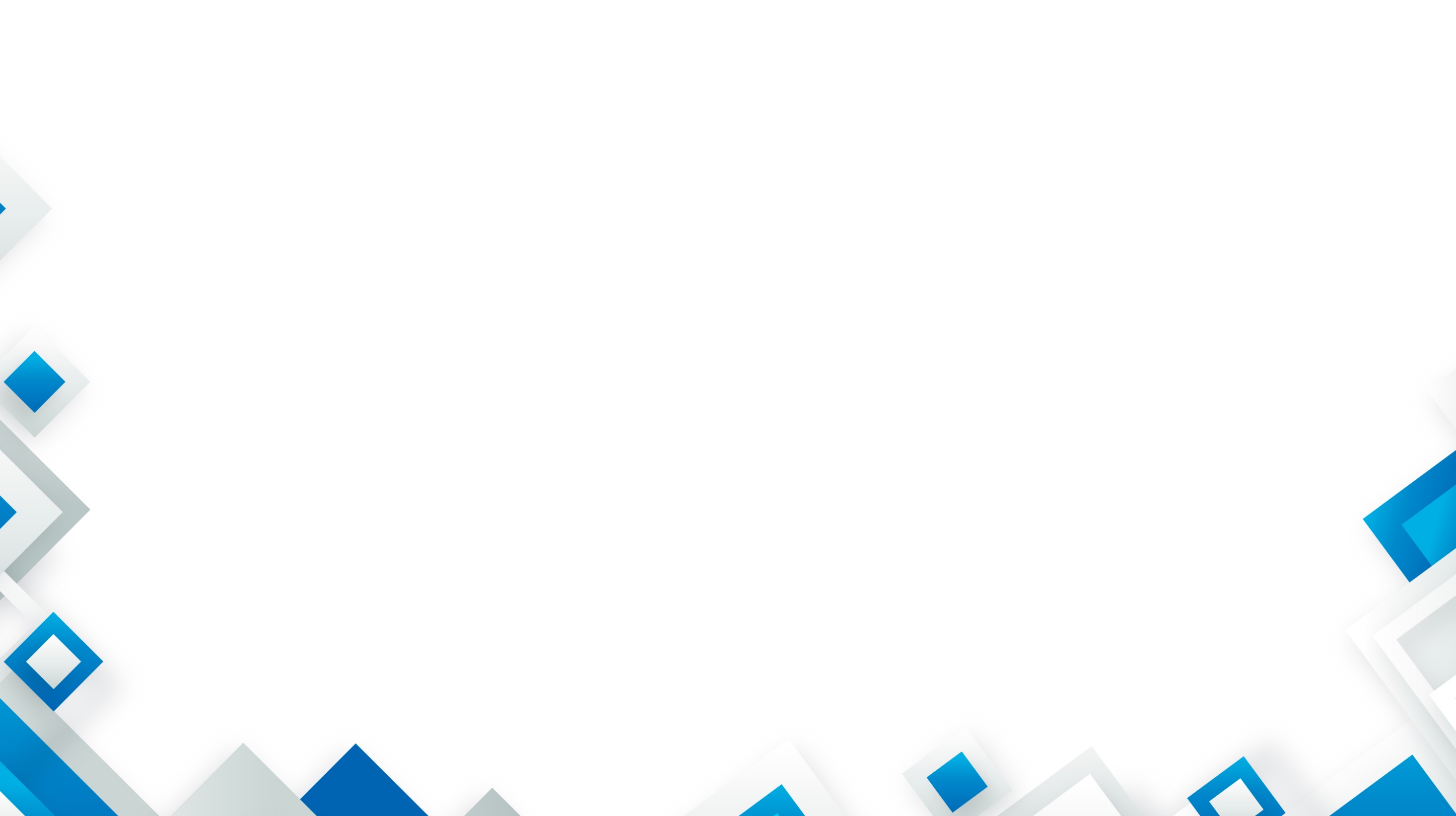 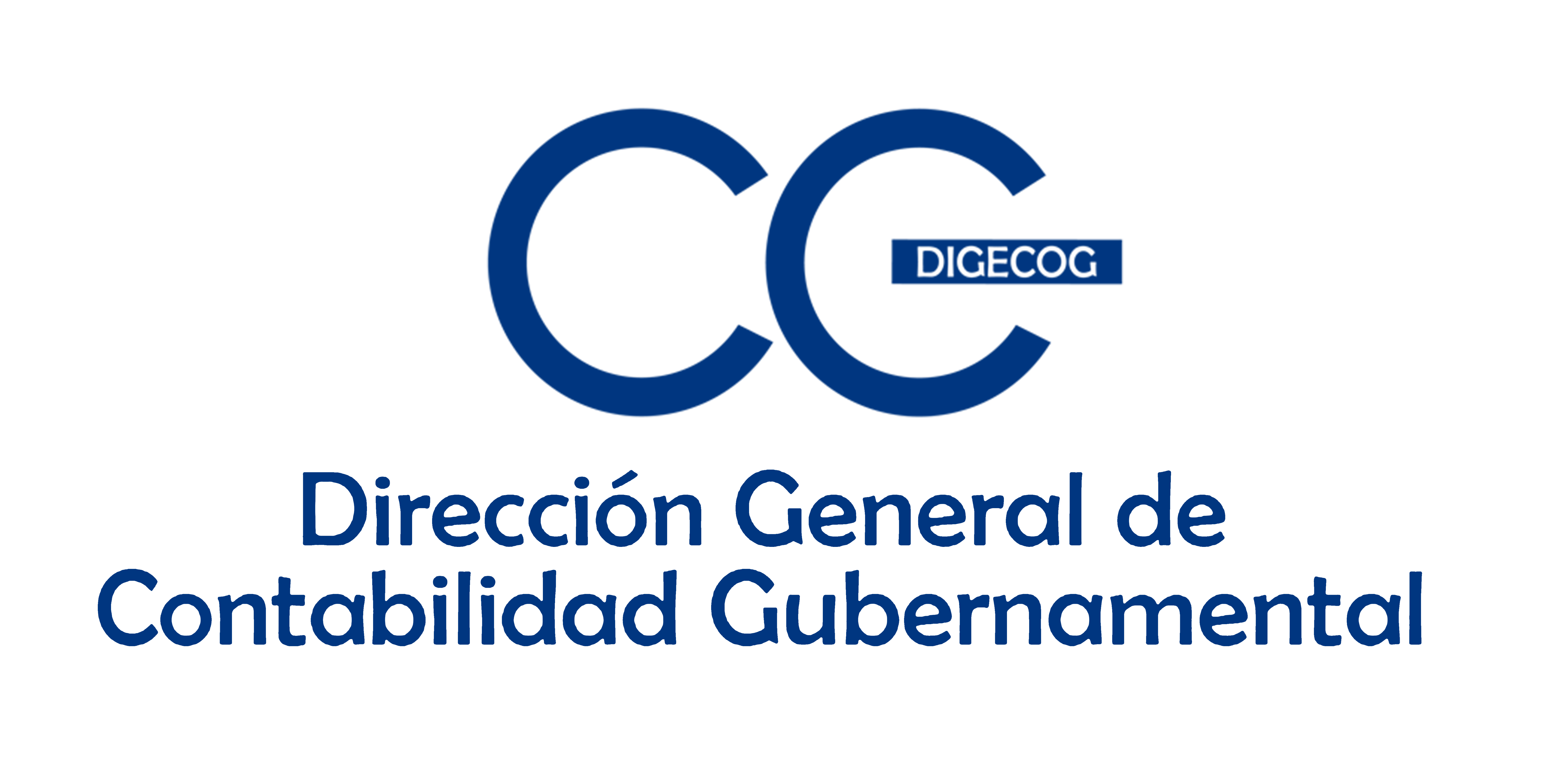 EFECTIVIDAD POA POR ÁREA T4
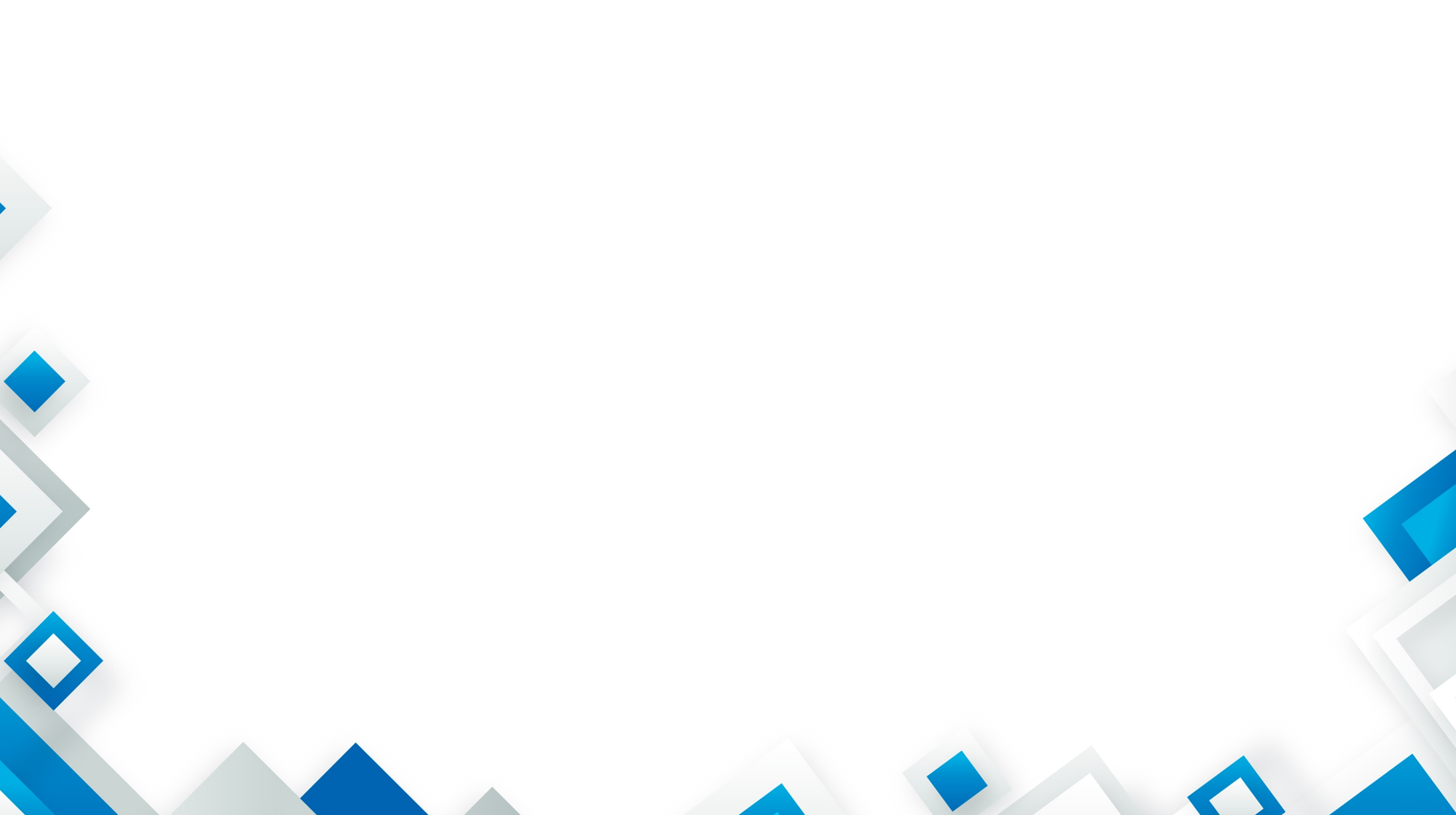 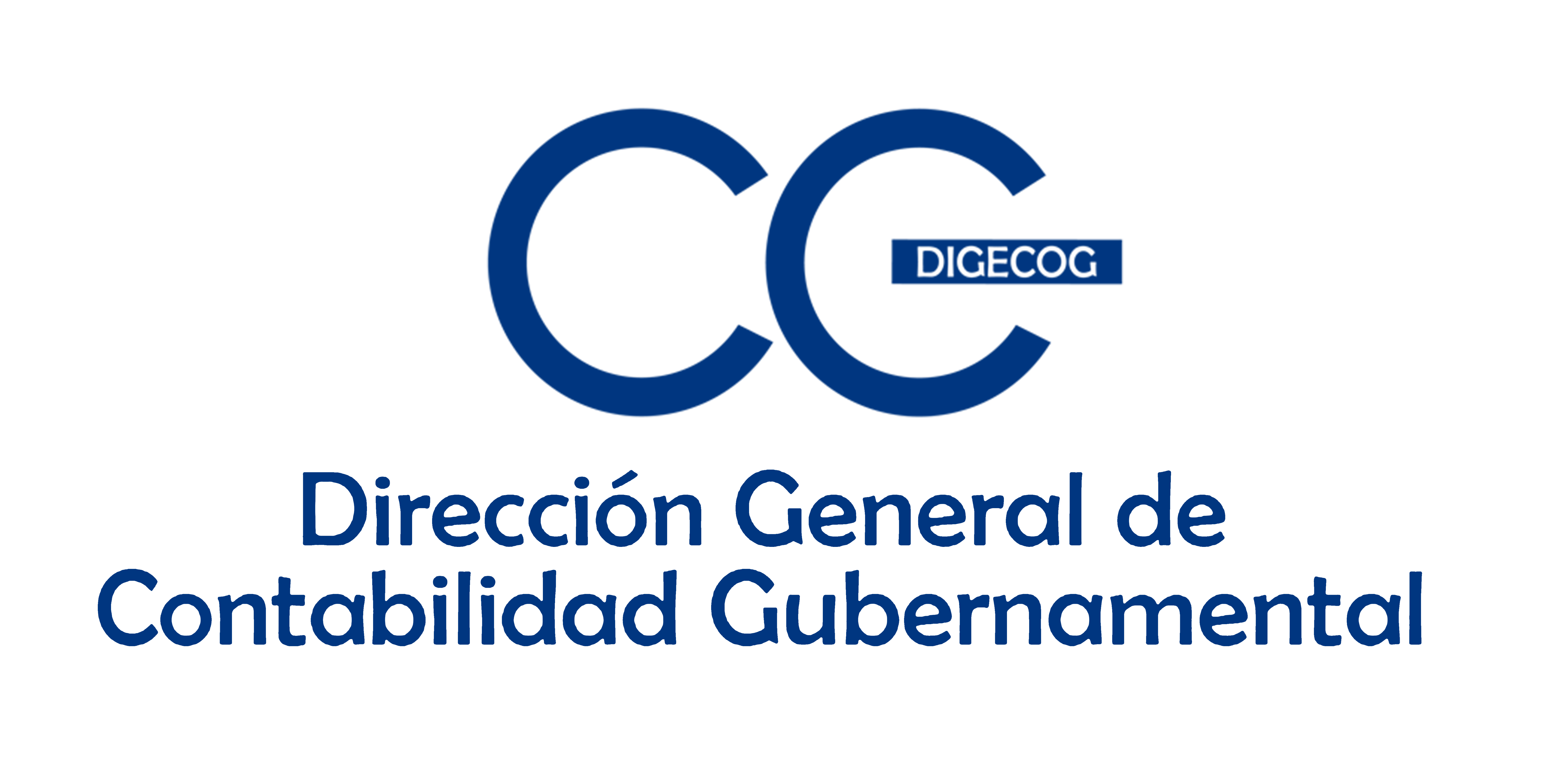 CUMPLIMIENTO POA T4 POR DEPARTAMENTOS
99.70%
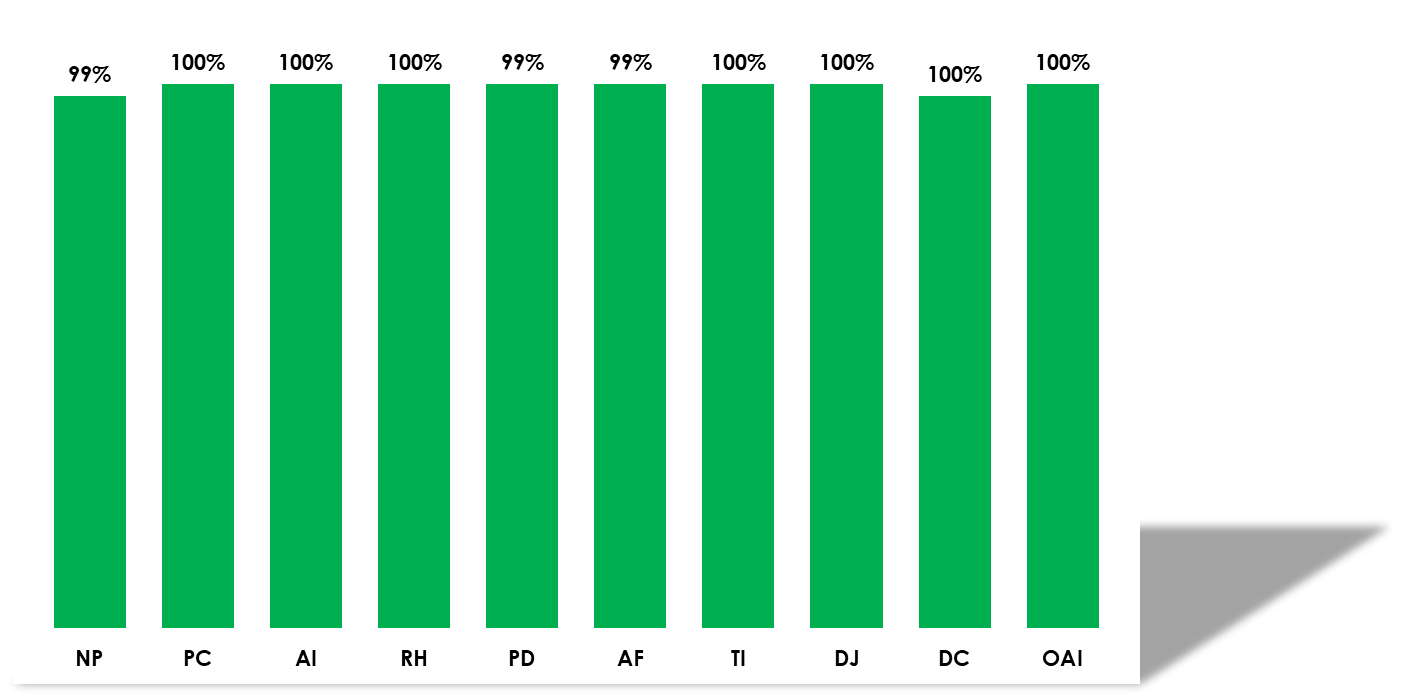 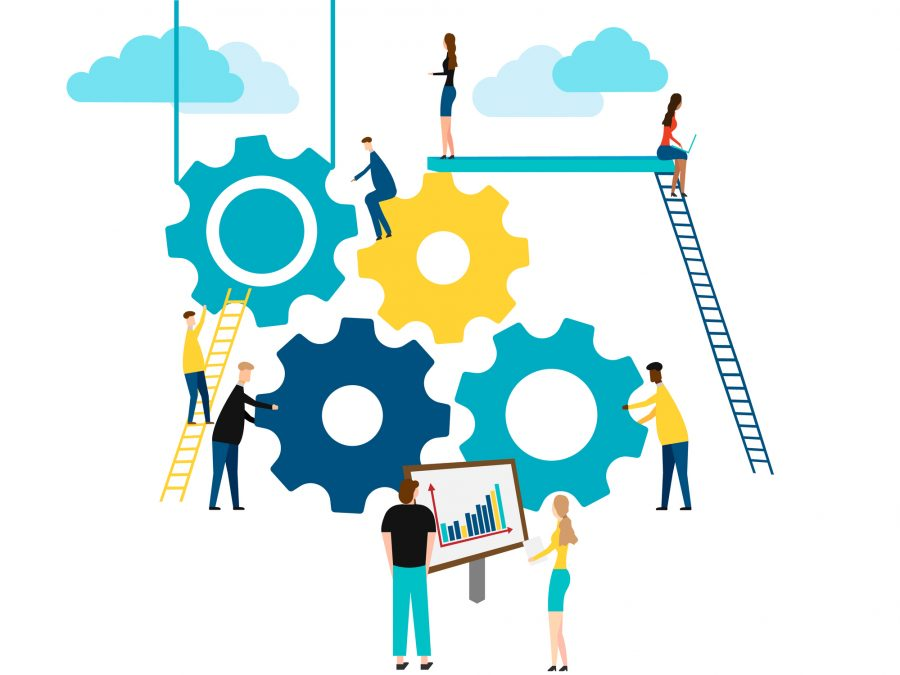 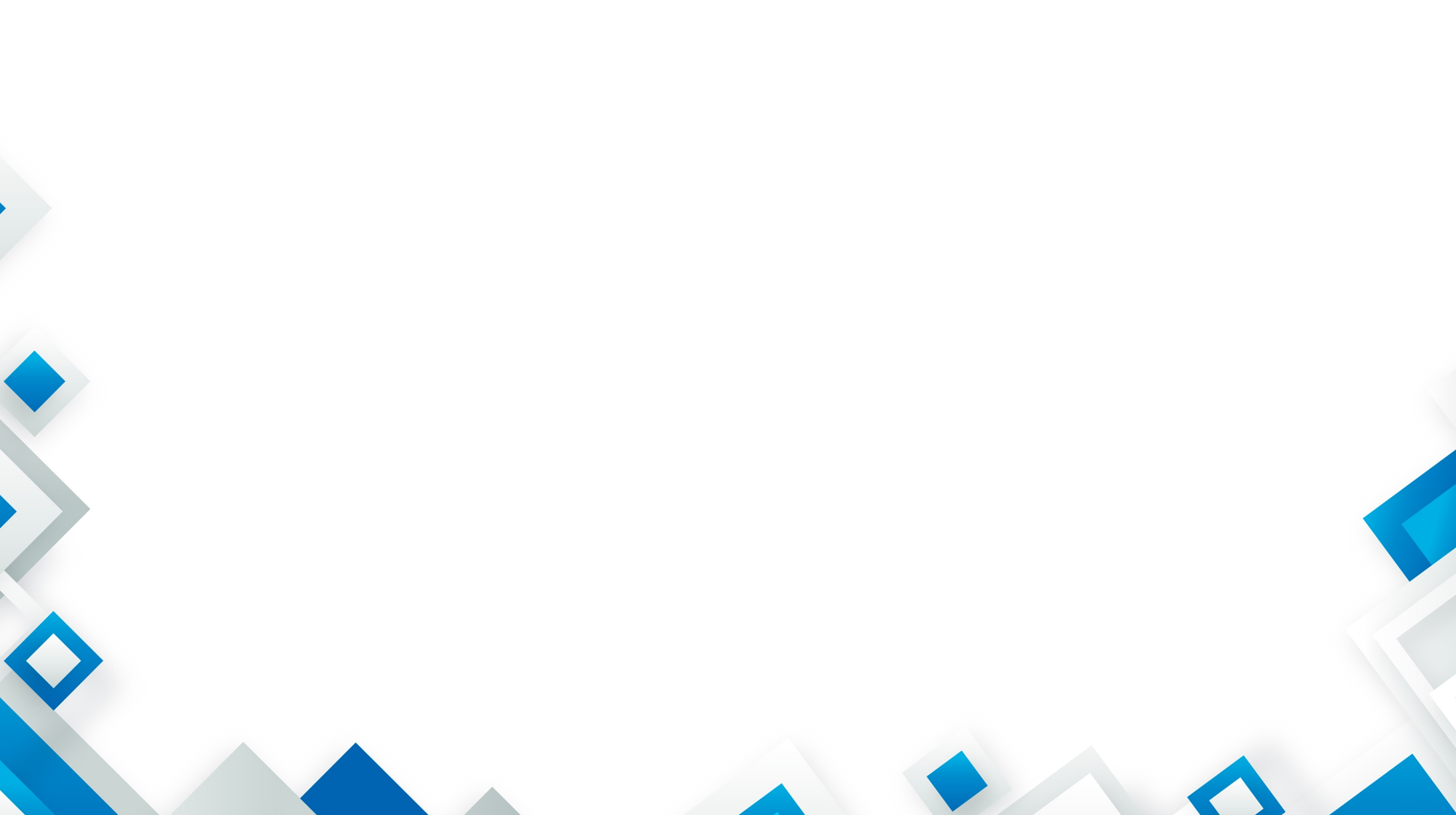 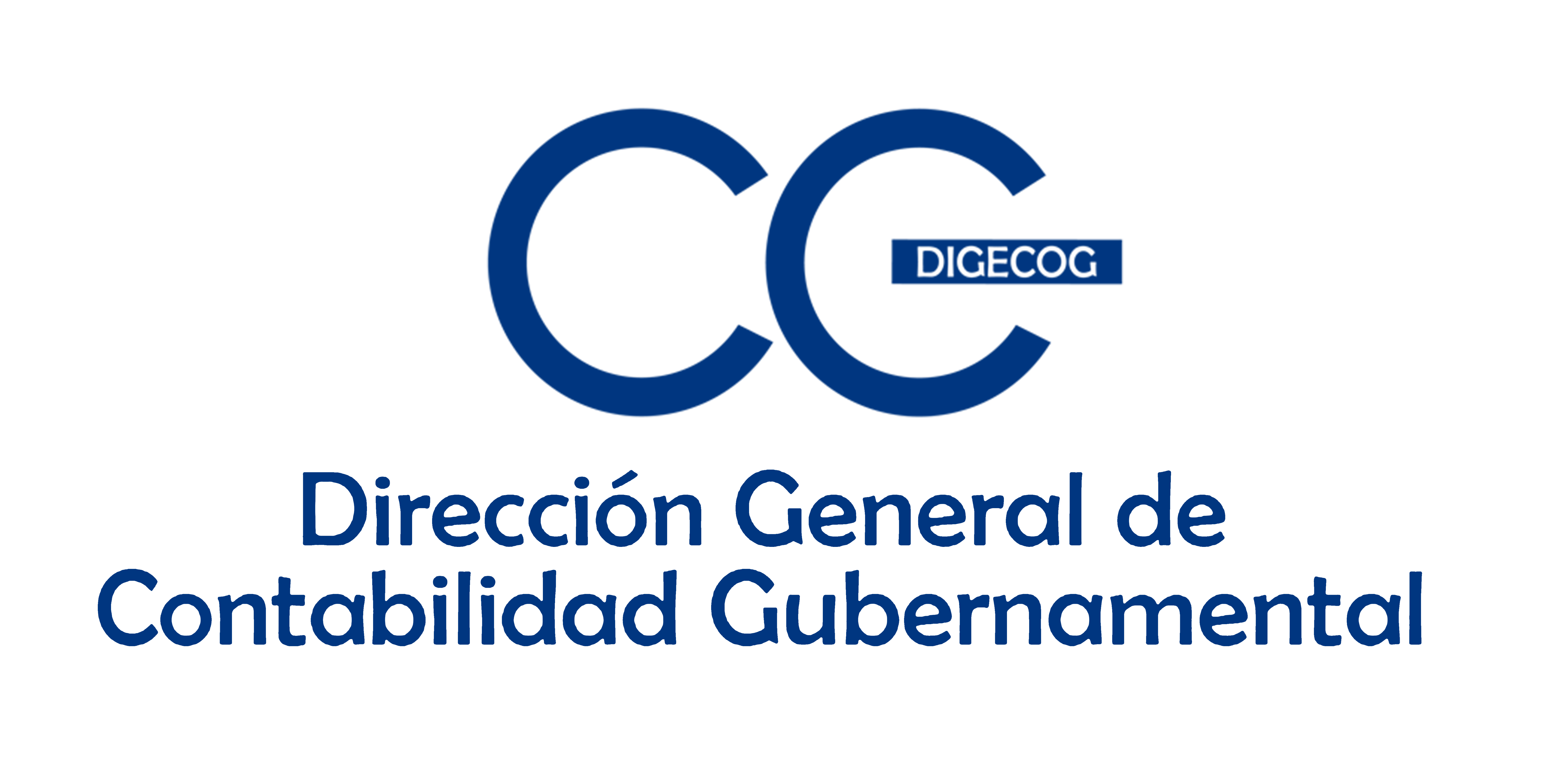 RESUMEN DE RESULTADOS
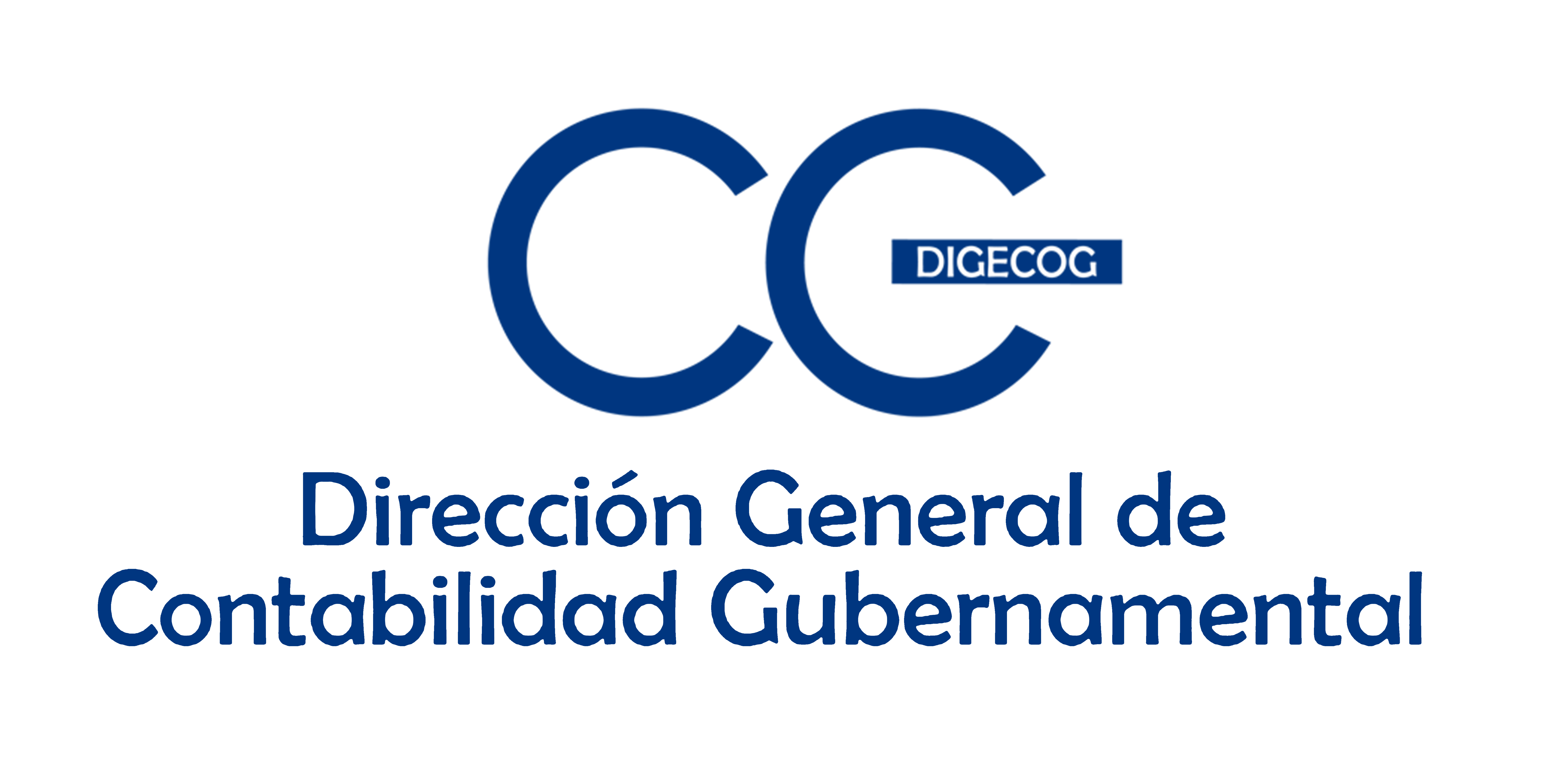 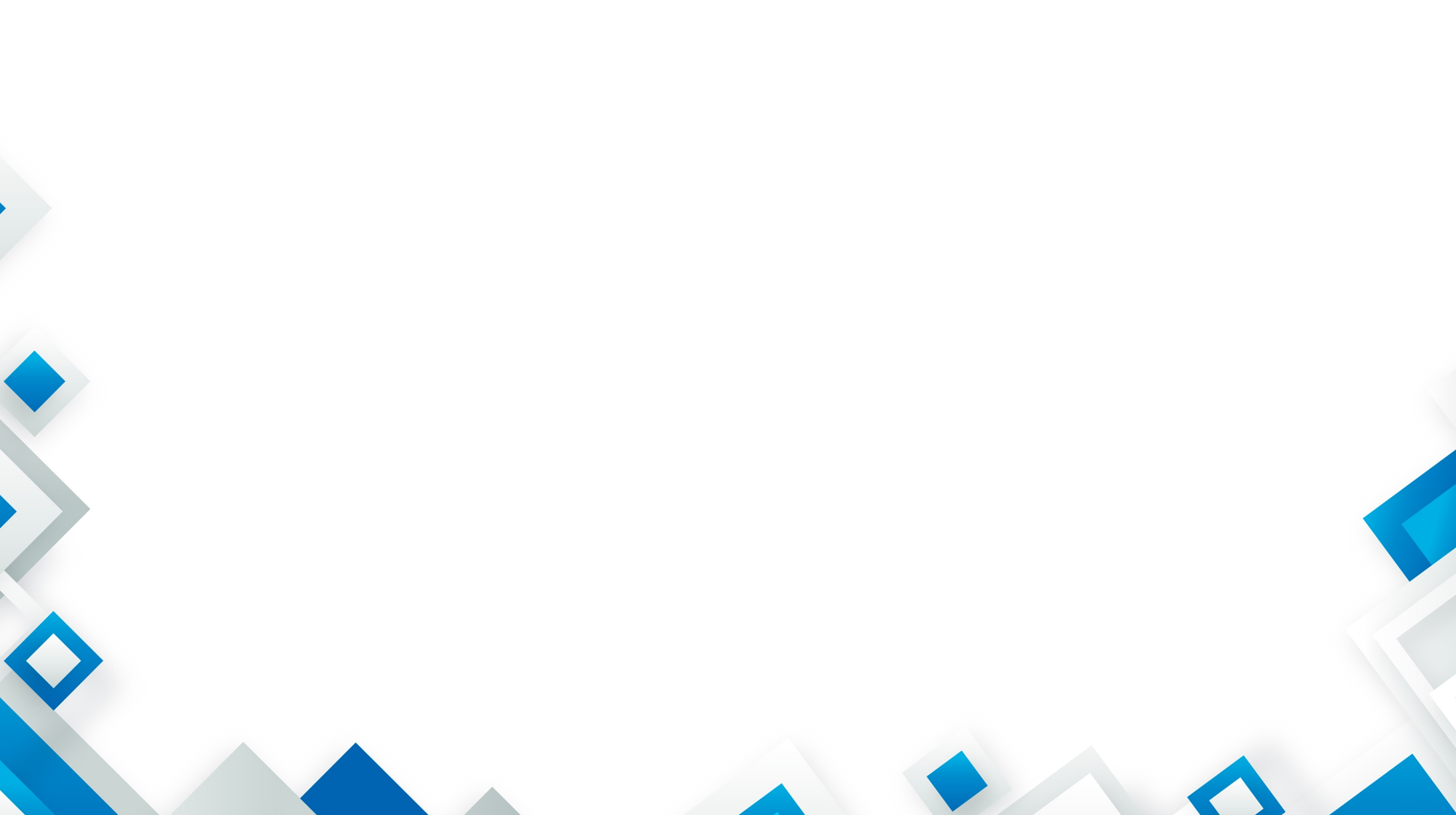 DIRECCIÓN DE NORMAS Y PROCEDIMIENTOS
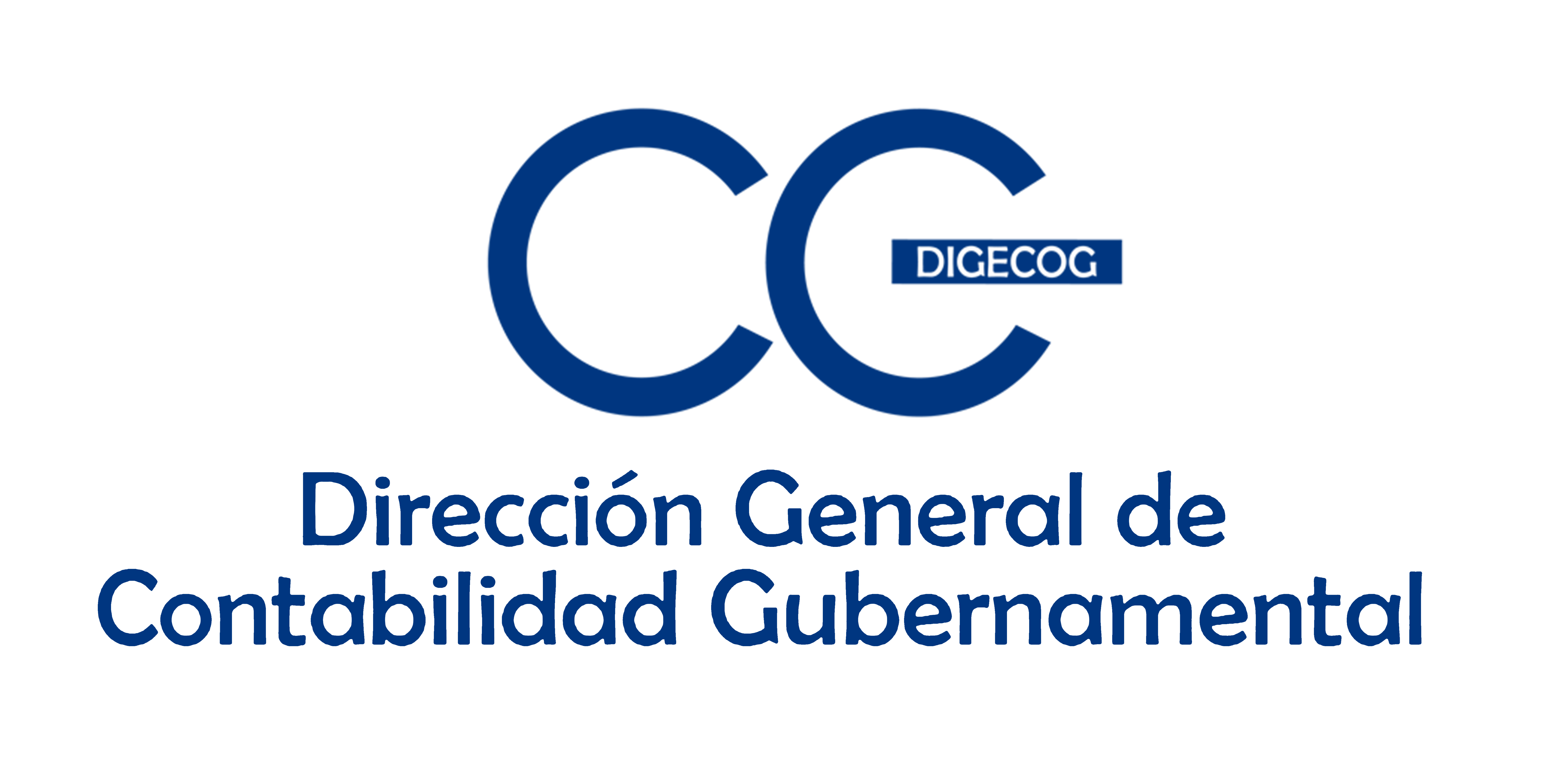 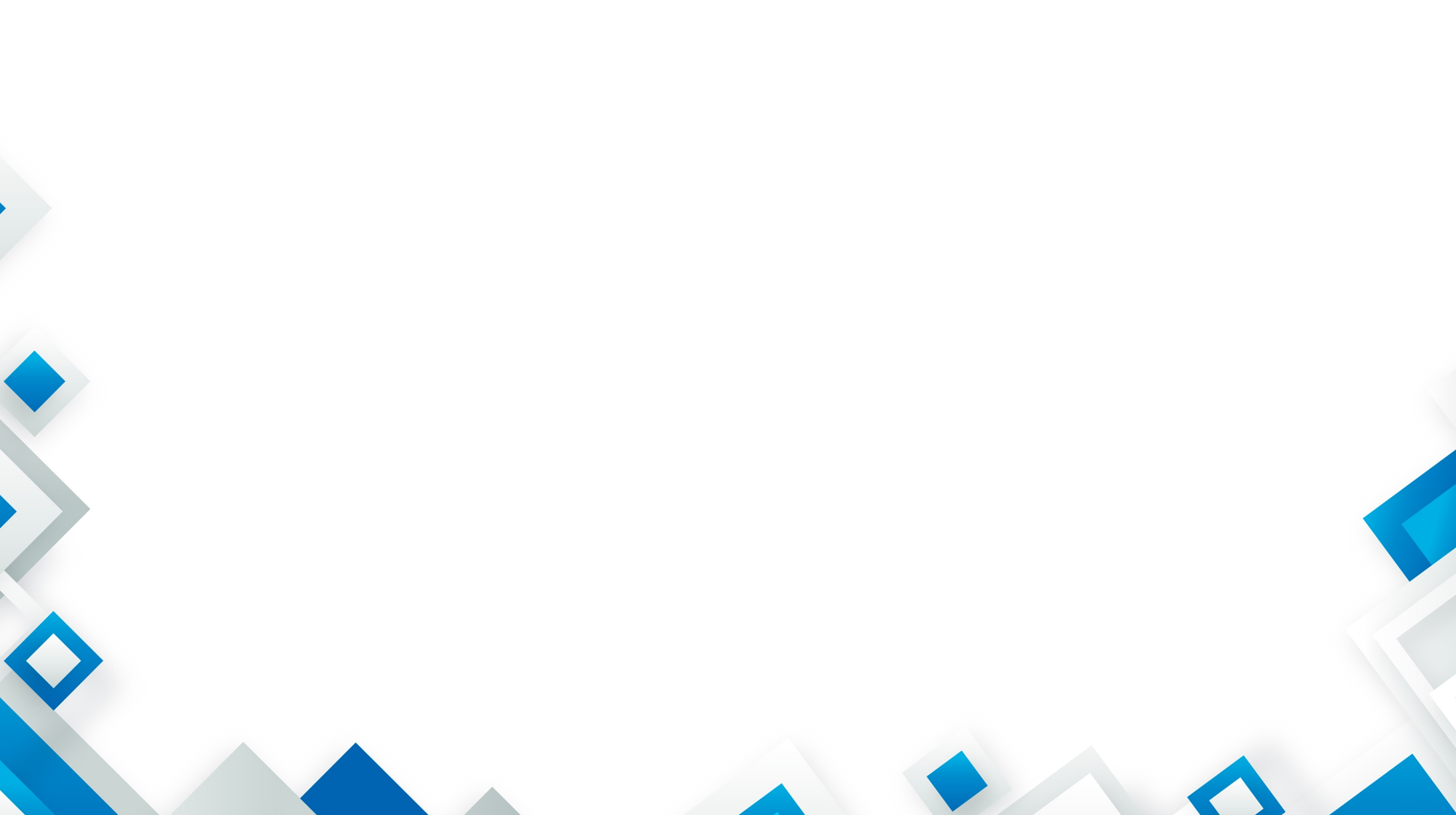 DIRECCIÓN DE PROCESAMIENTO CONTABLE Y ESTADOS FINANCIEROS
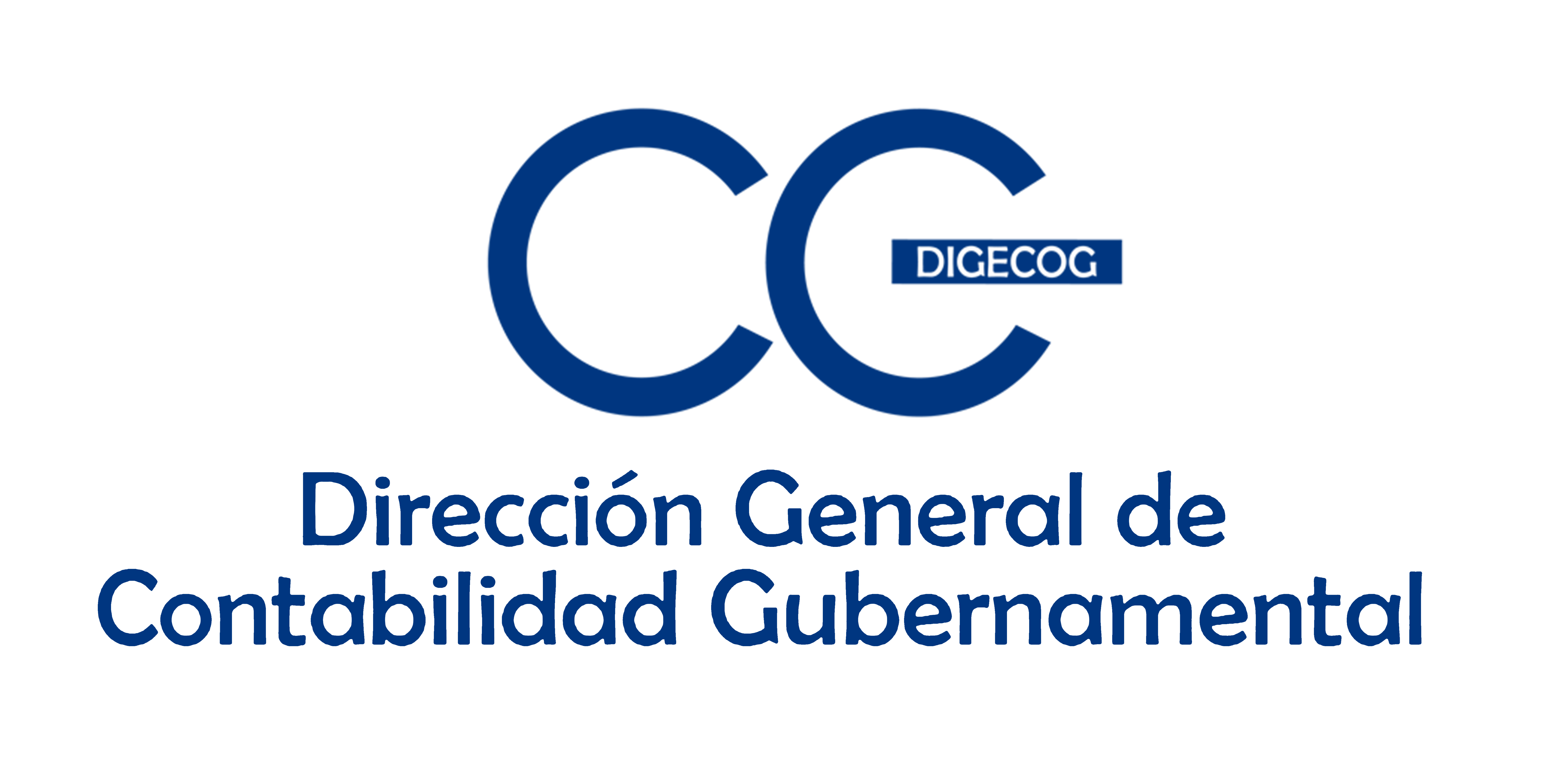 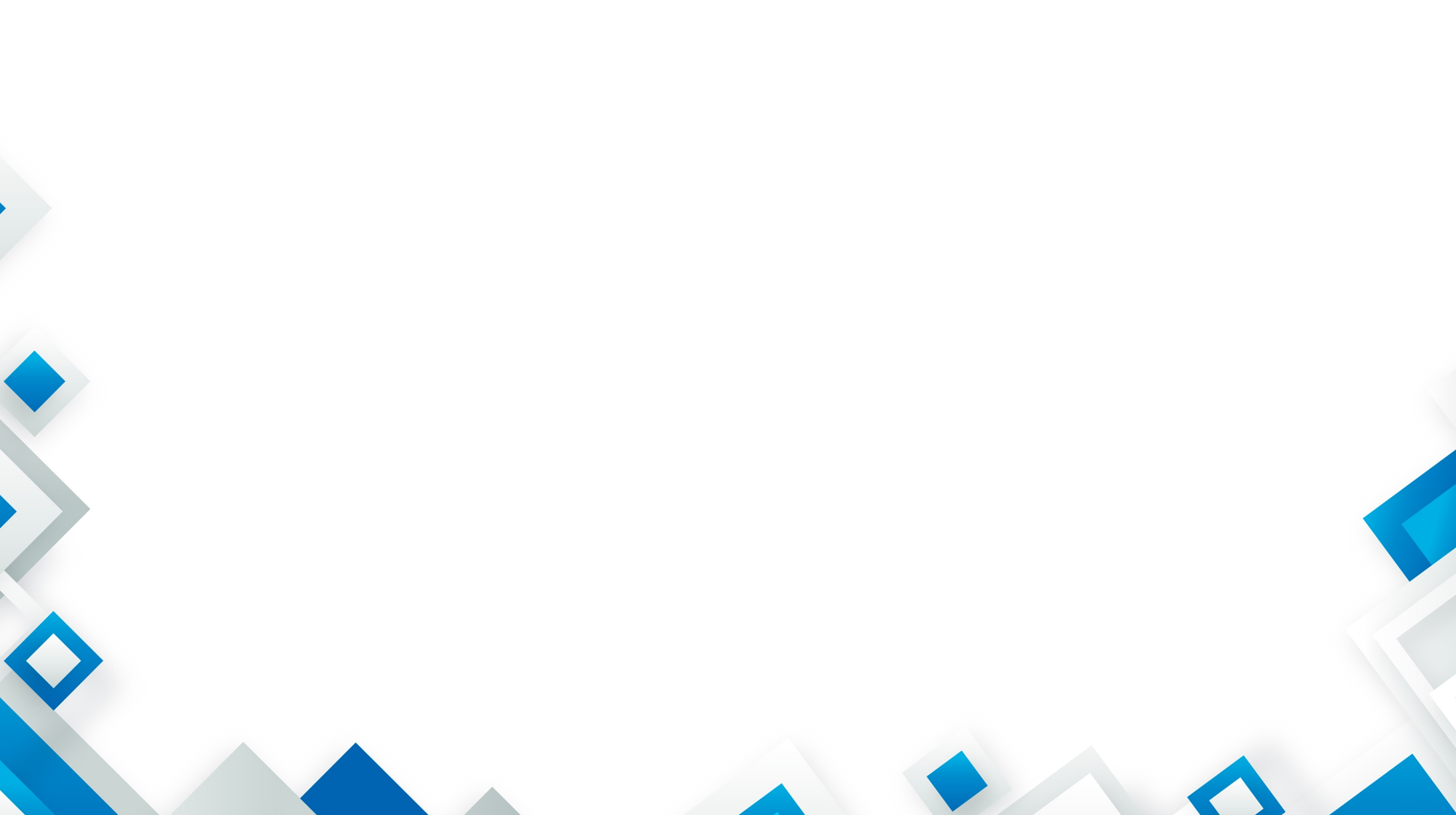 DIRECCIÓN DE PROCESAMIENTO CONTABLE Y ESTADOS FINANCIEROS
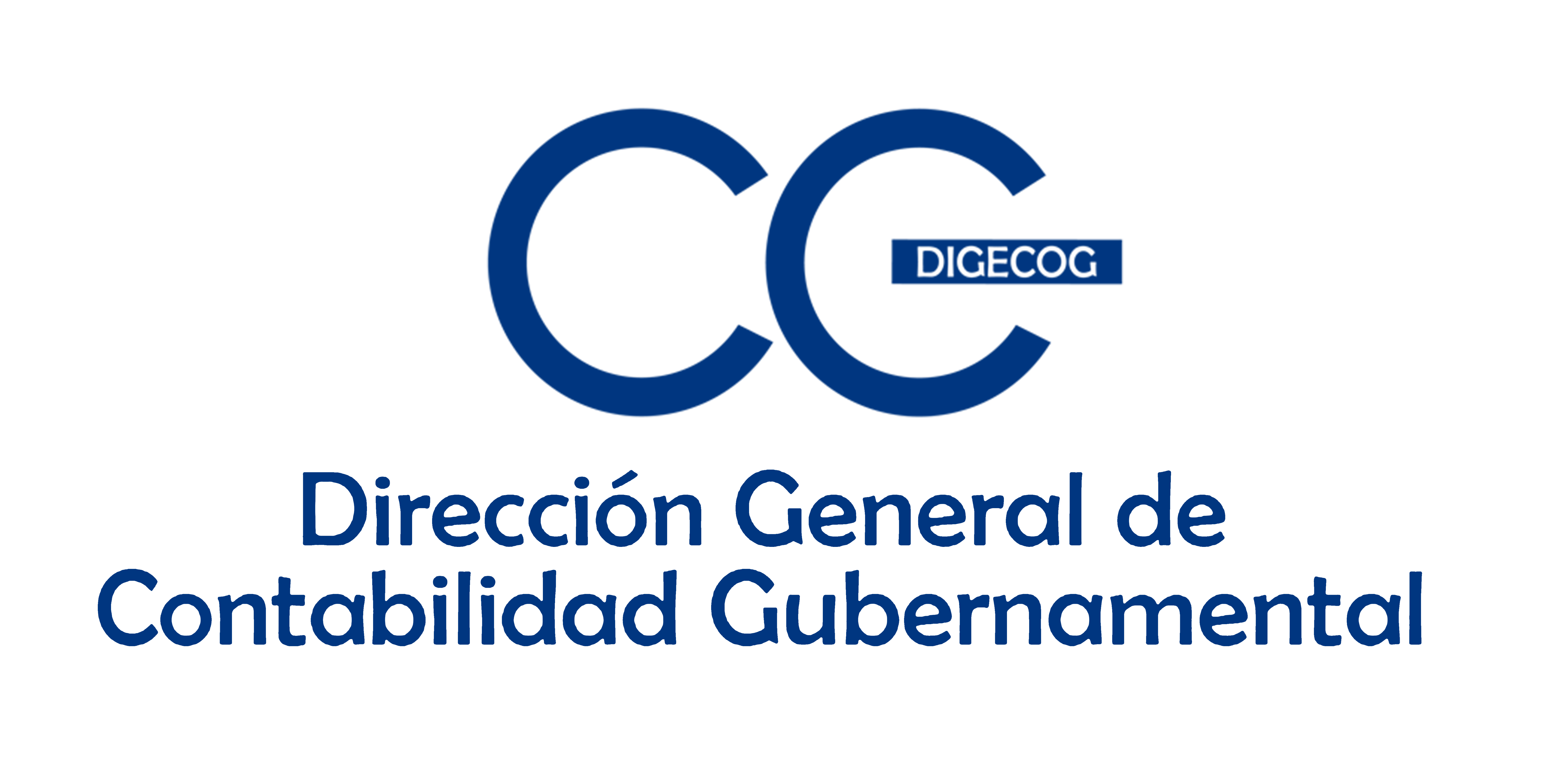 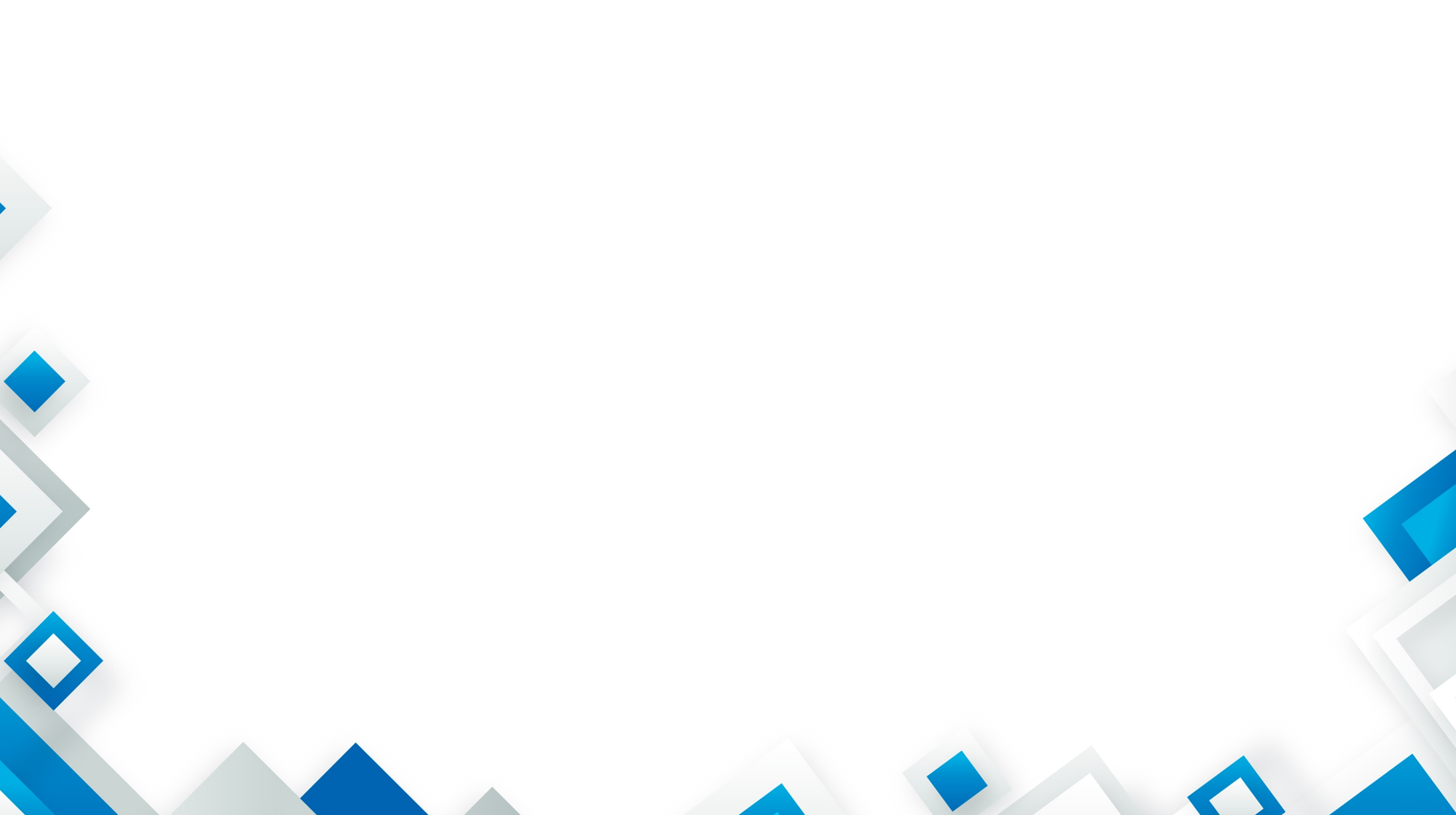 DIRECCIÓN DE PROCESAMIENTO CONTABLE Y ESTADOS FINANCIEROS
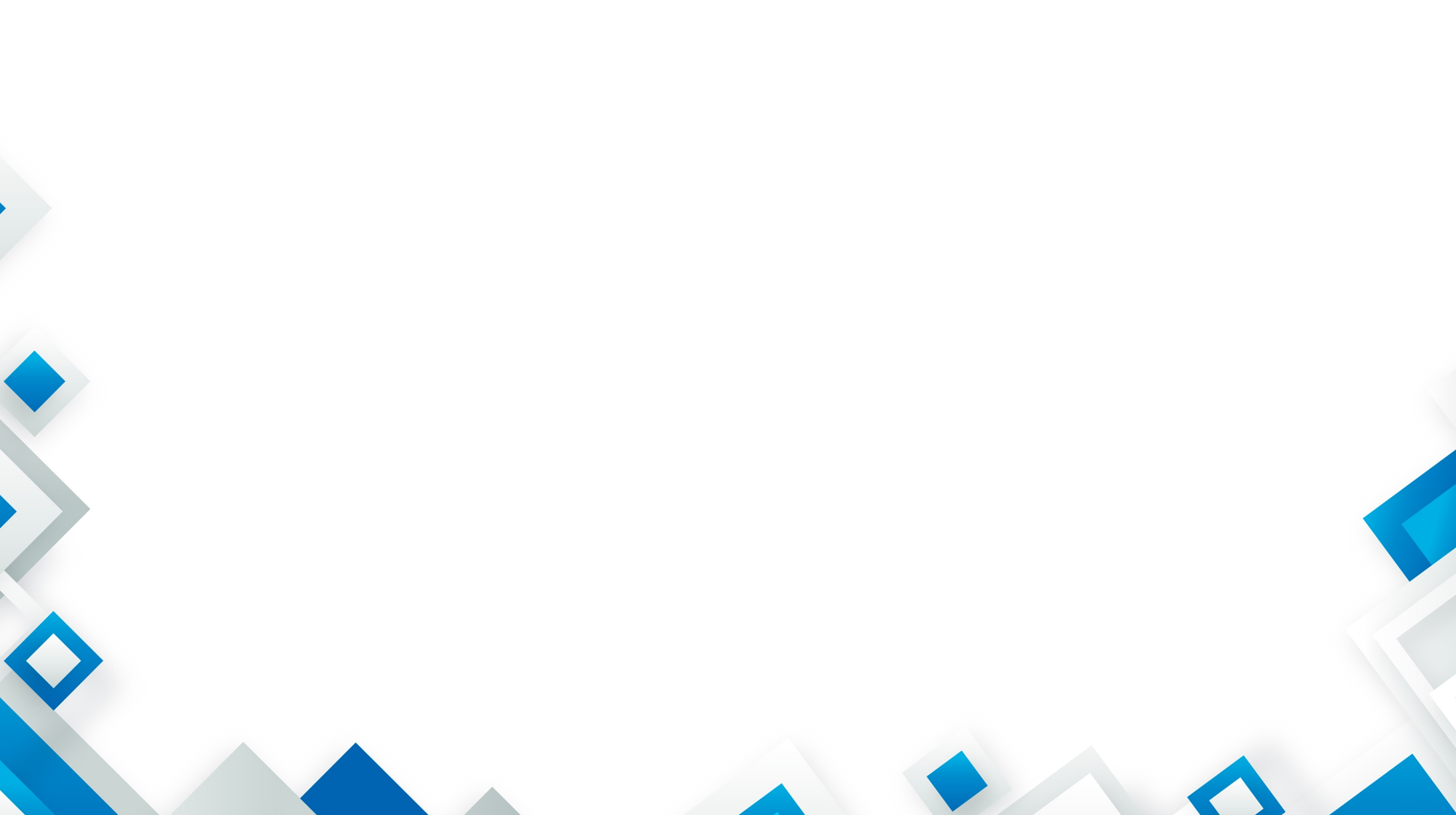 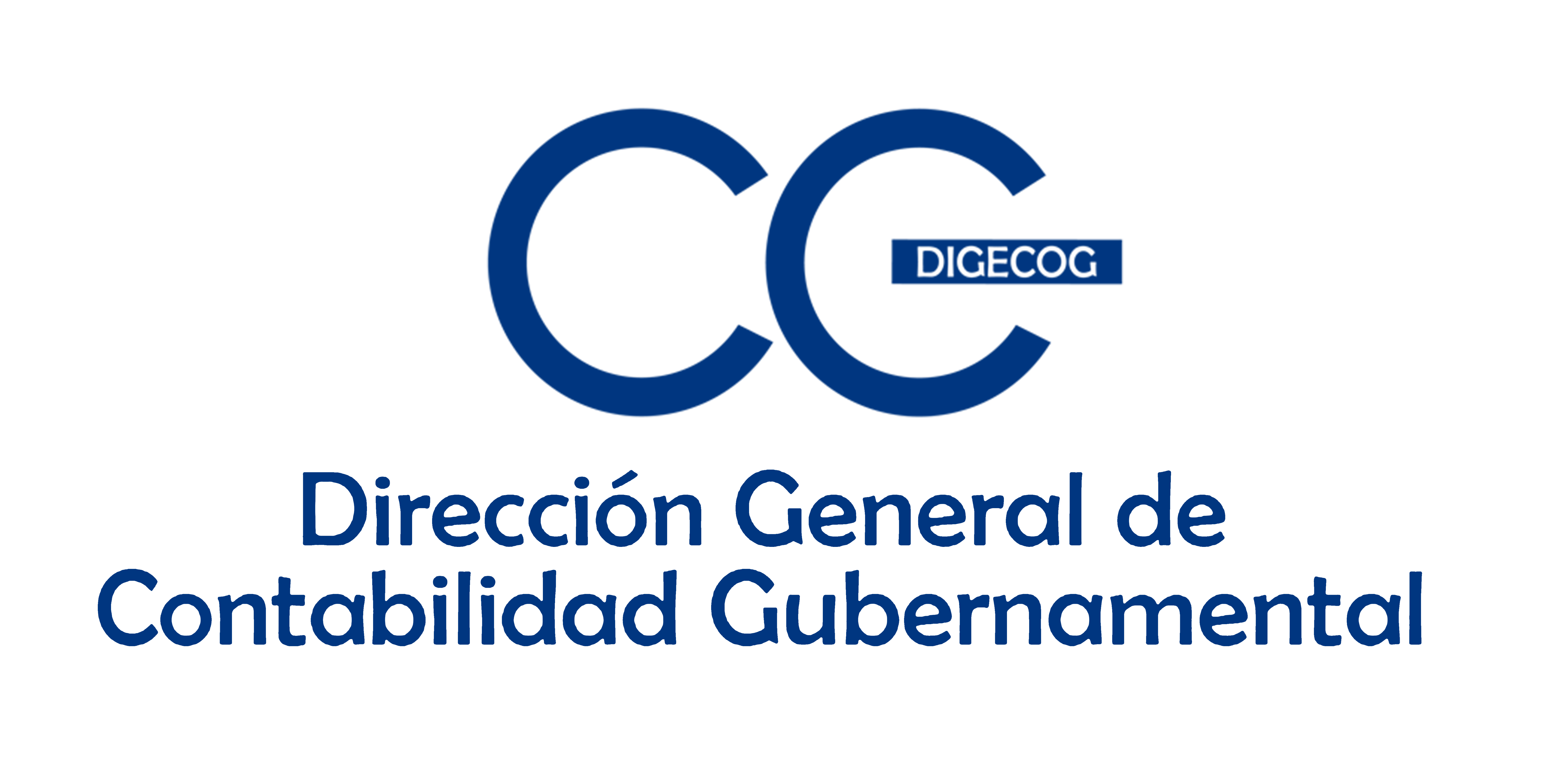 DIRECCIÓN DE ANÁLISIS DE LA INFORMACIÓN FINANCIERA
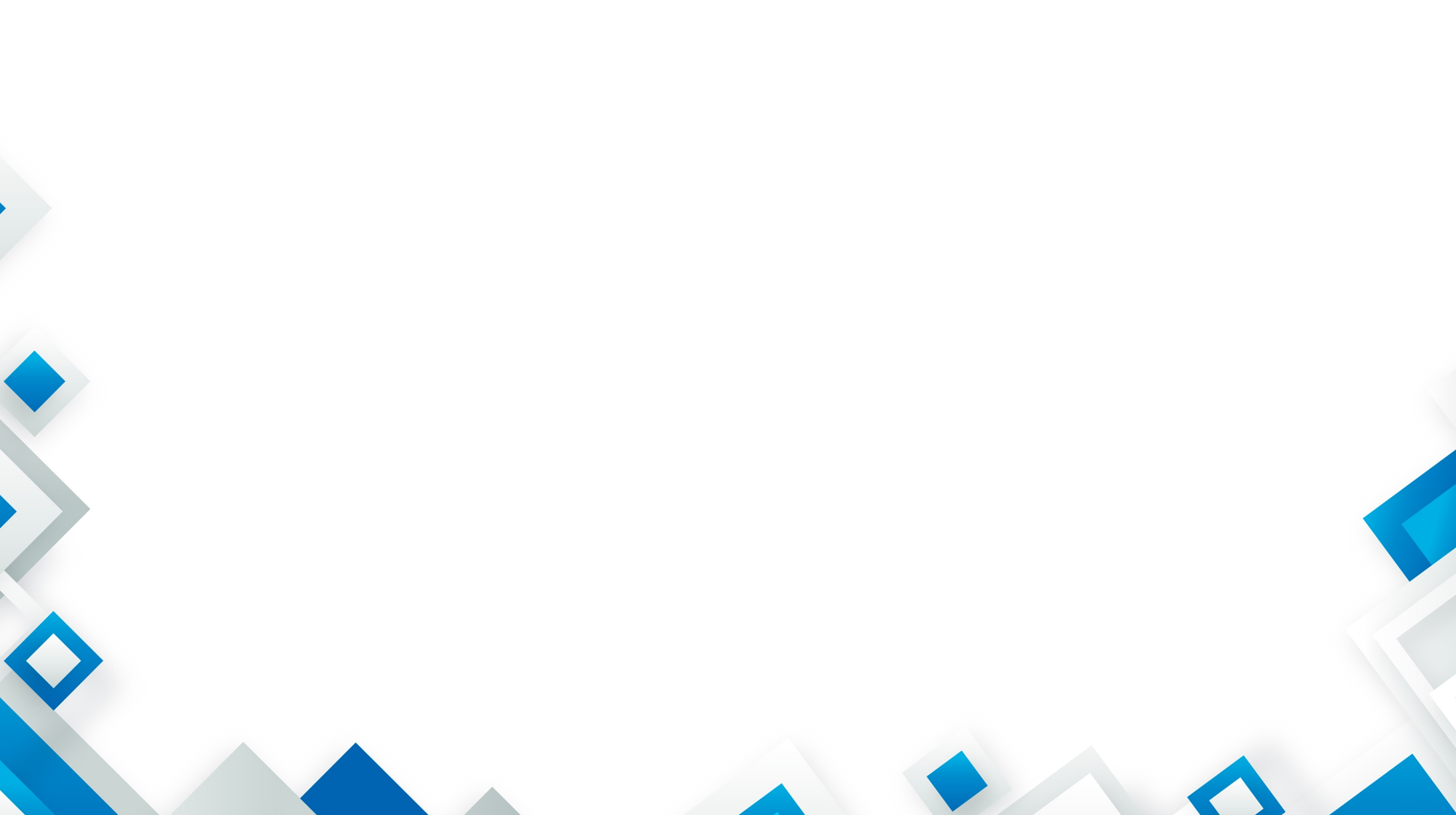 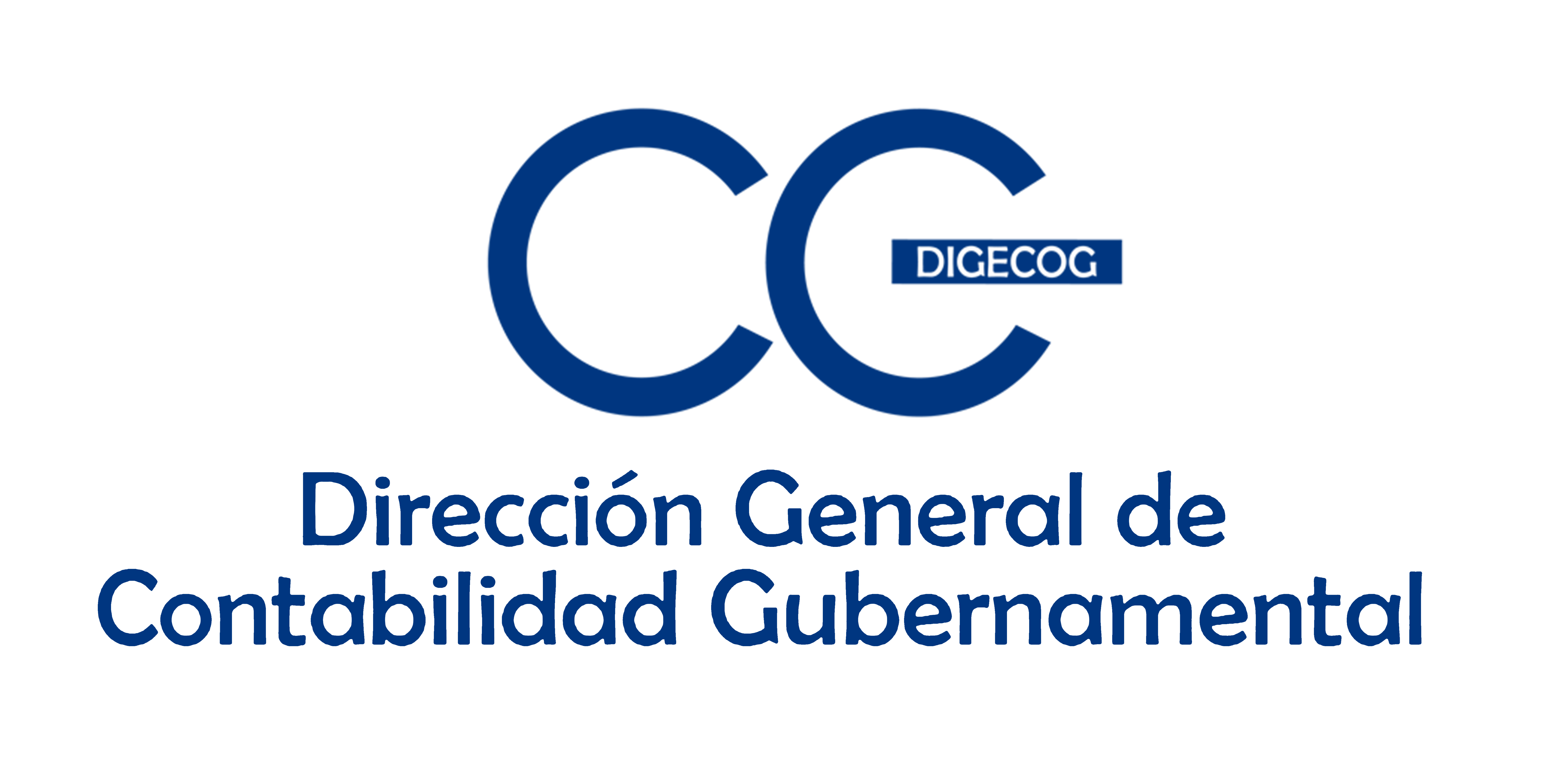 DEPARTAMENTO DE RECURSOS HUMANOS
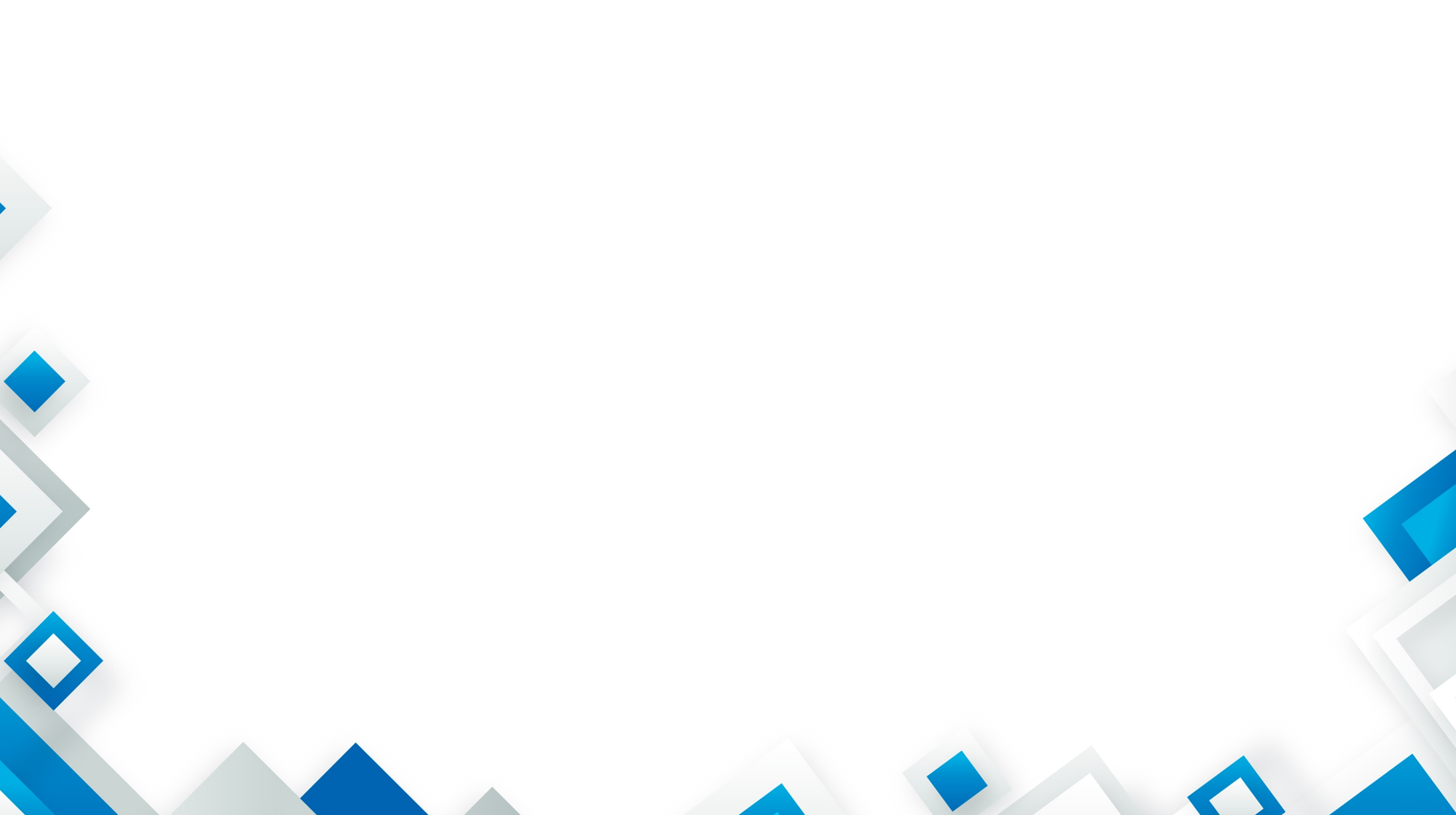 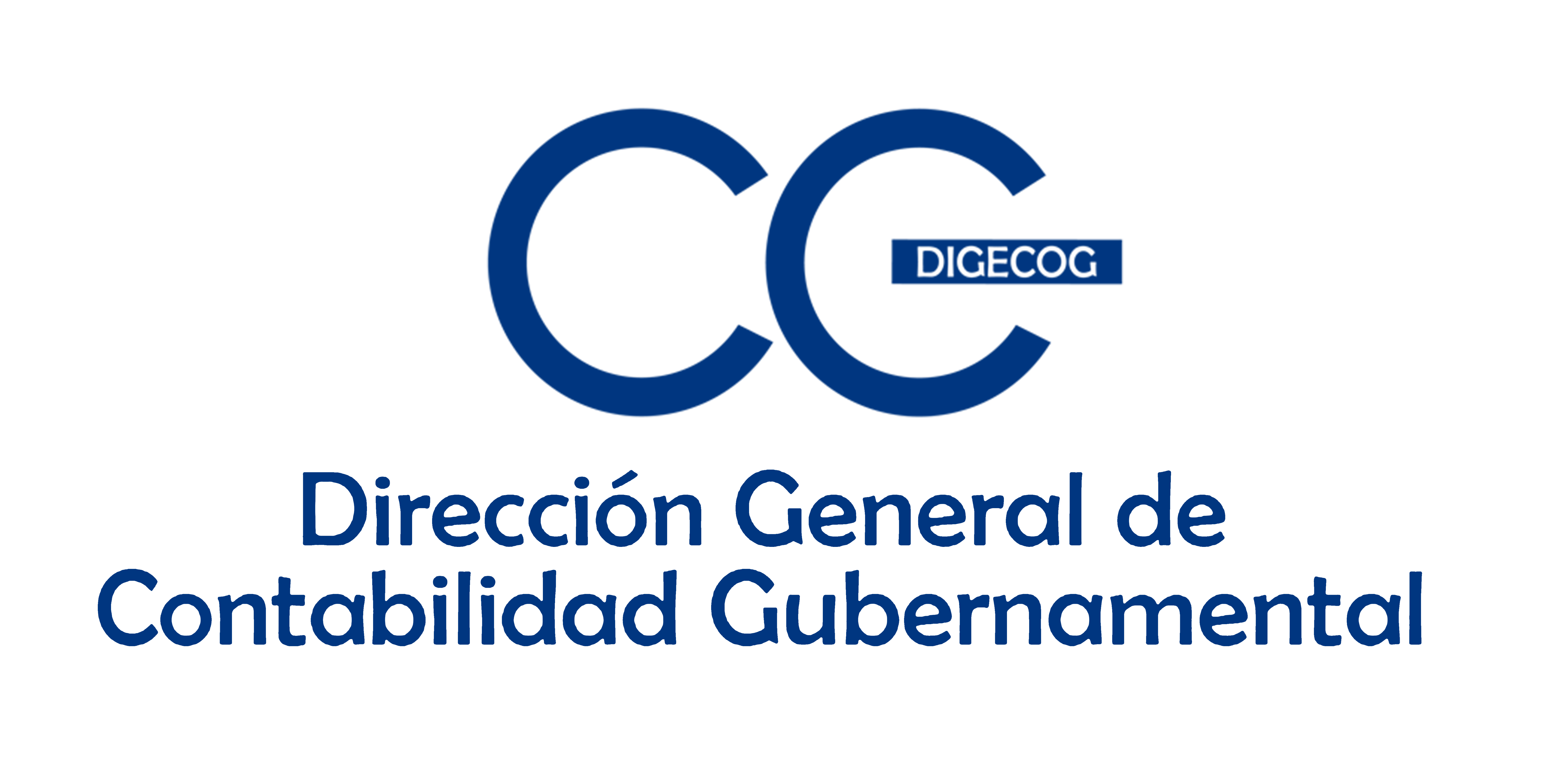 DEPARTAMENTO DE RECURSOS HUMANOS
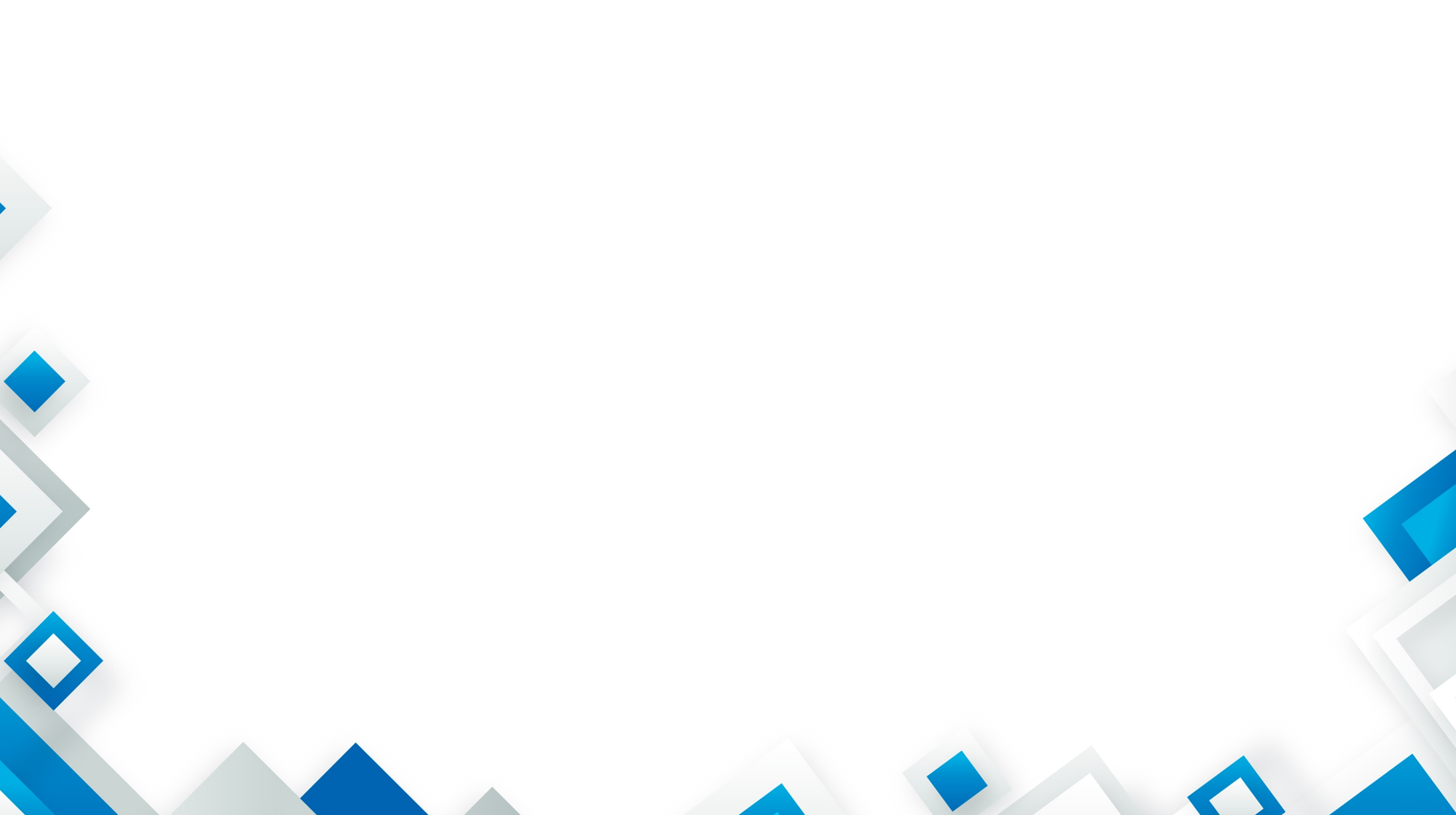 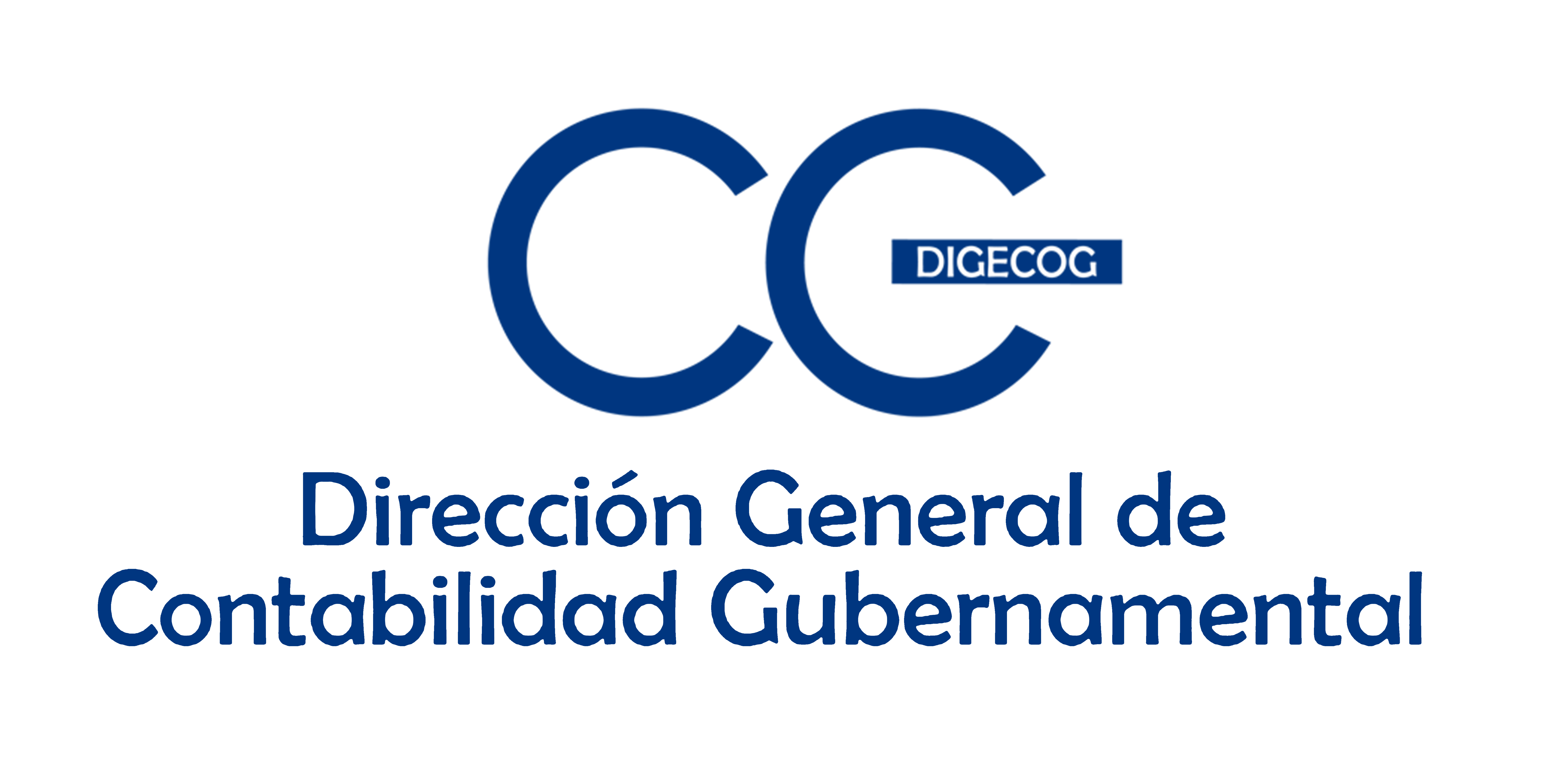 DEPARTAMENTO DE RECURSOS HUMANOS
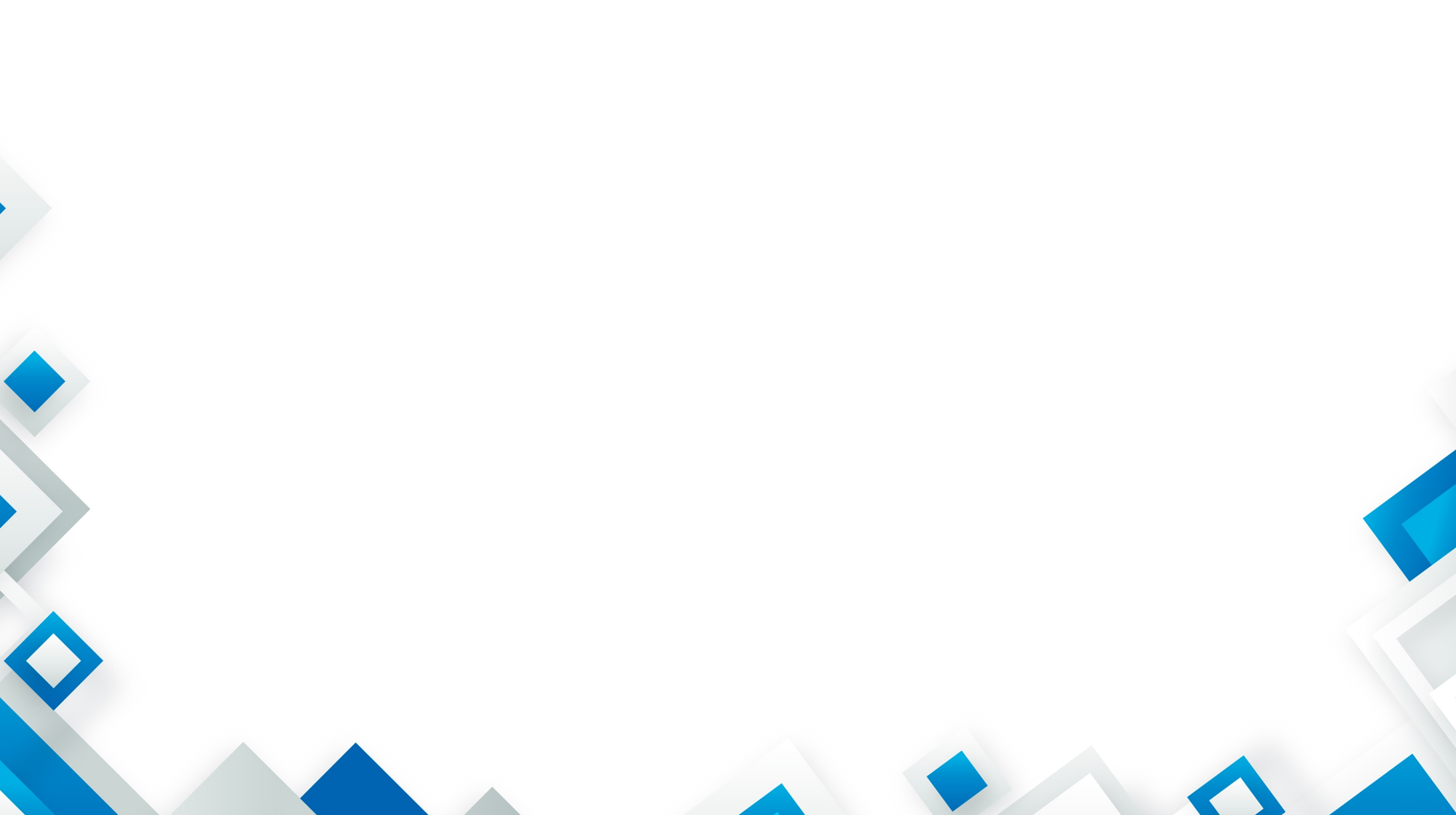 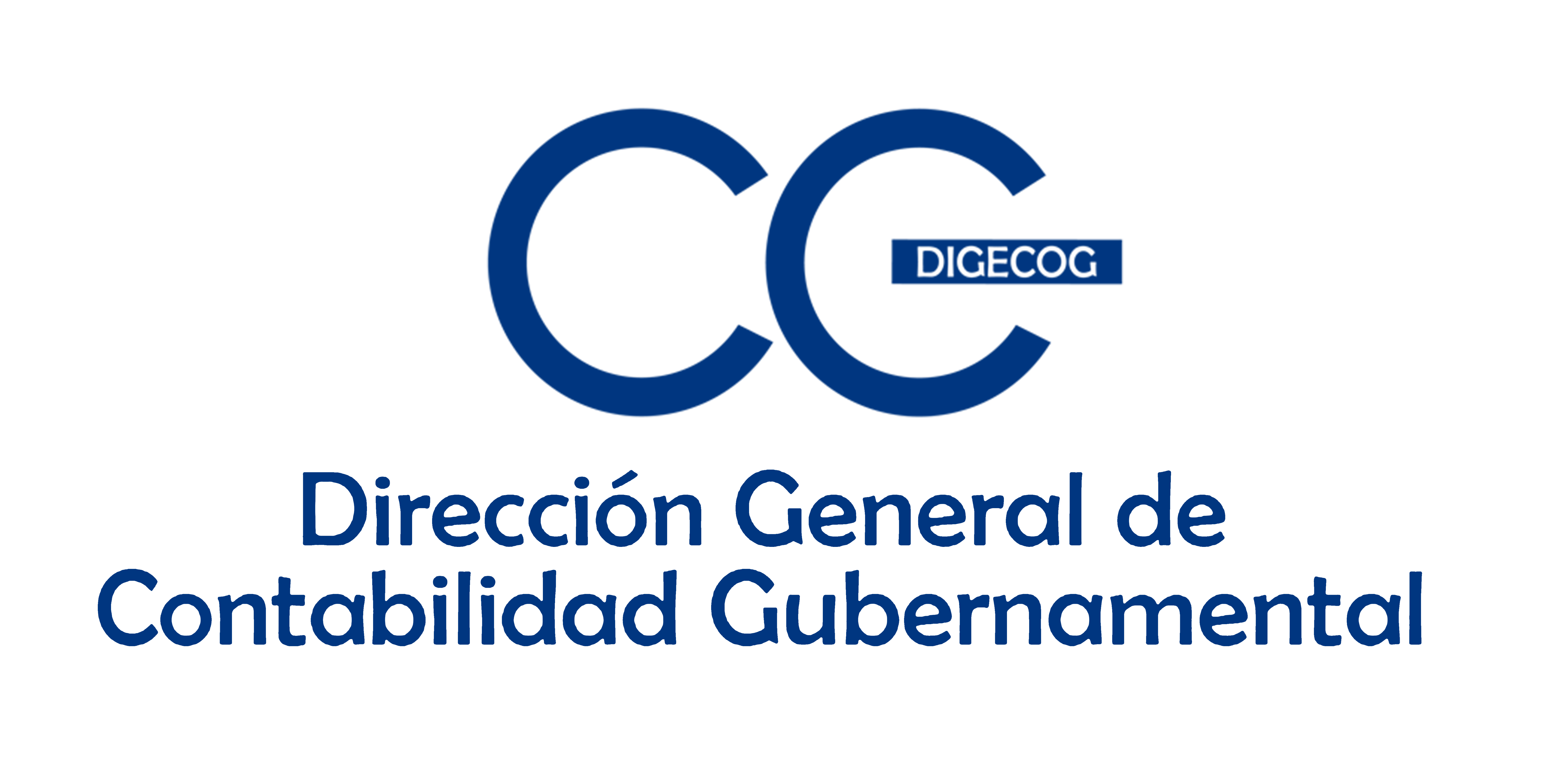 DEPARTAMENTO DE RECURSOS HUMANOS
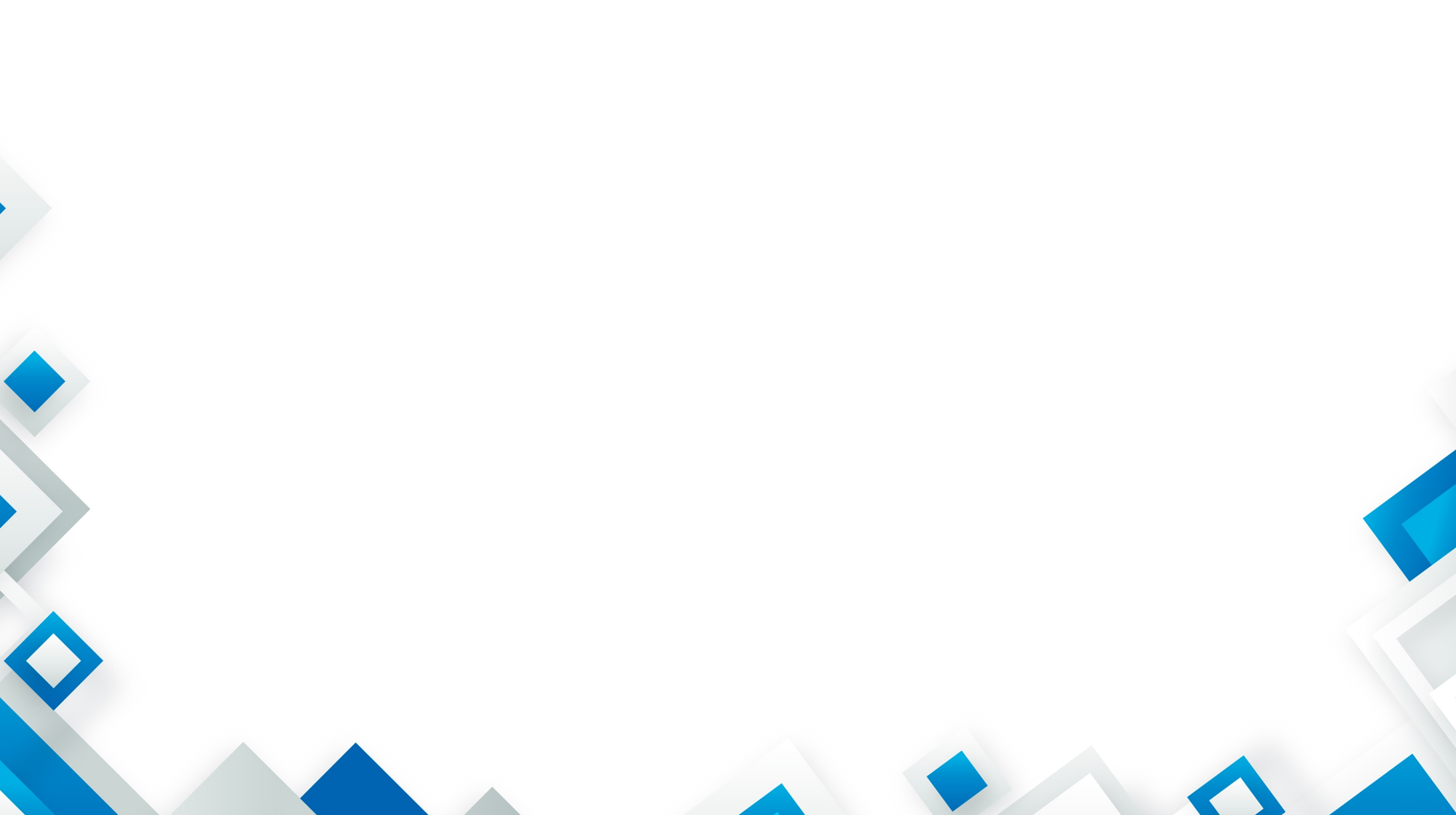 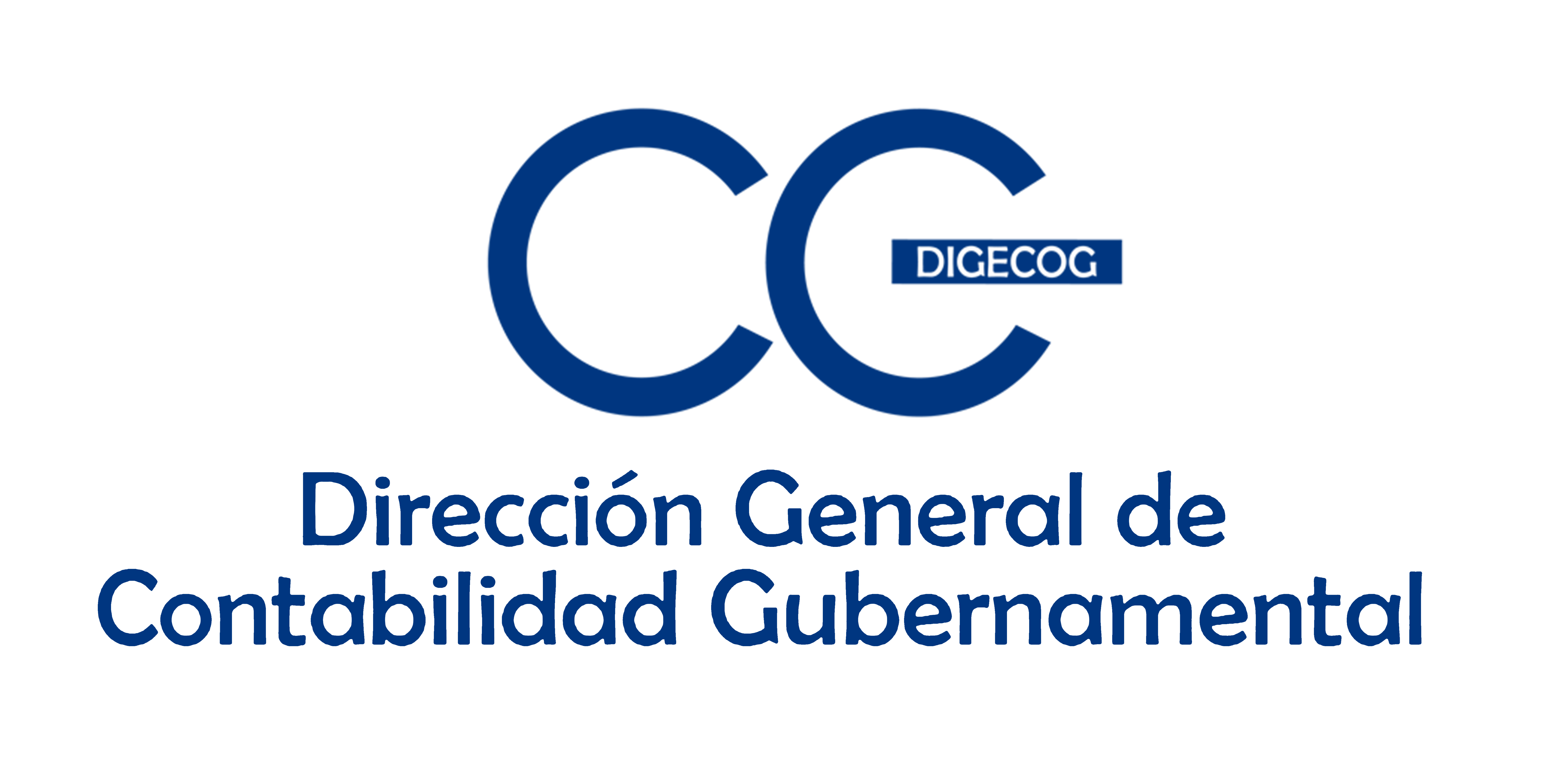 DEPARTAMENTO DE RECURSOS HUMANOS
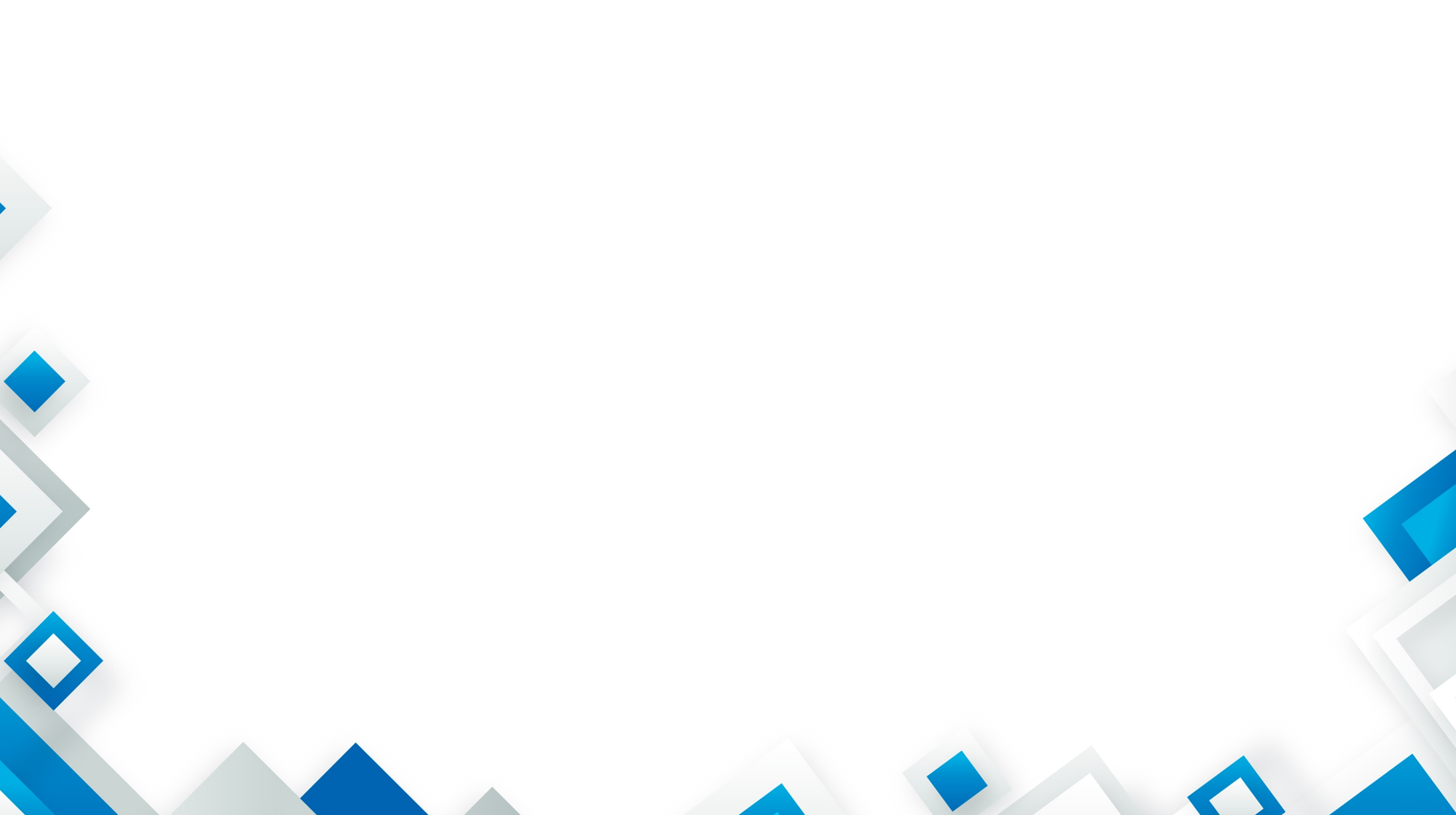 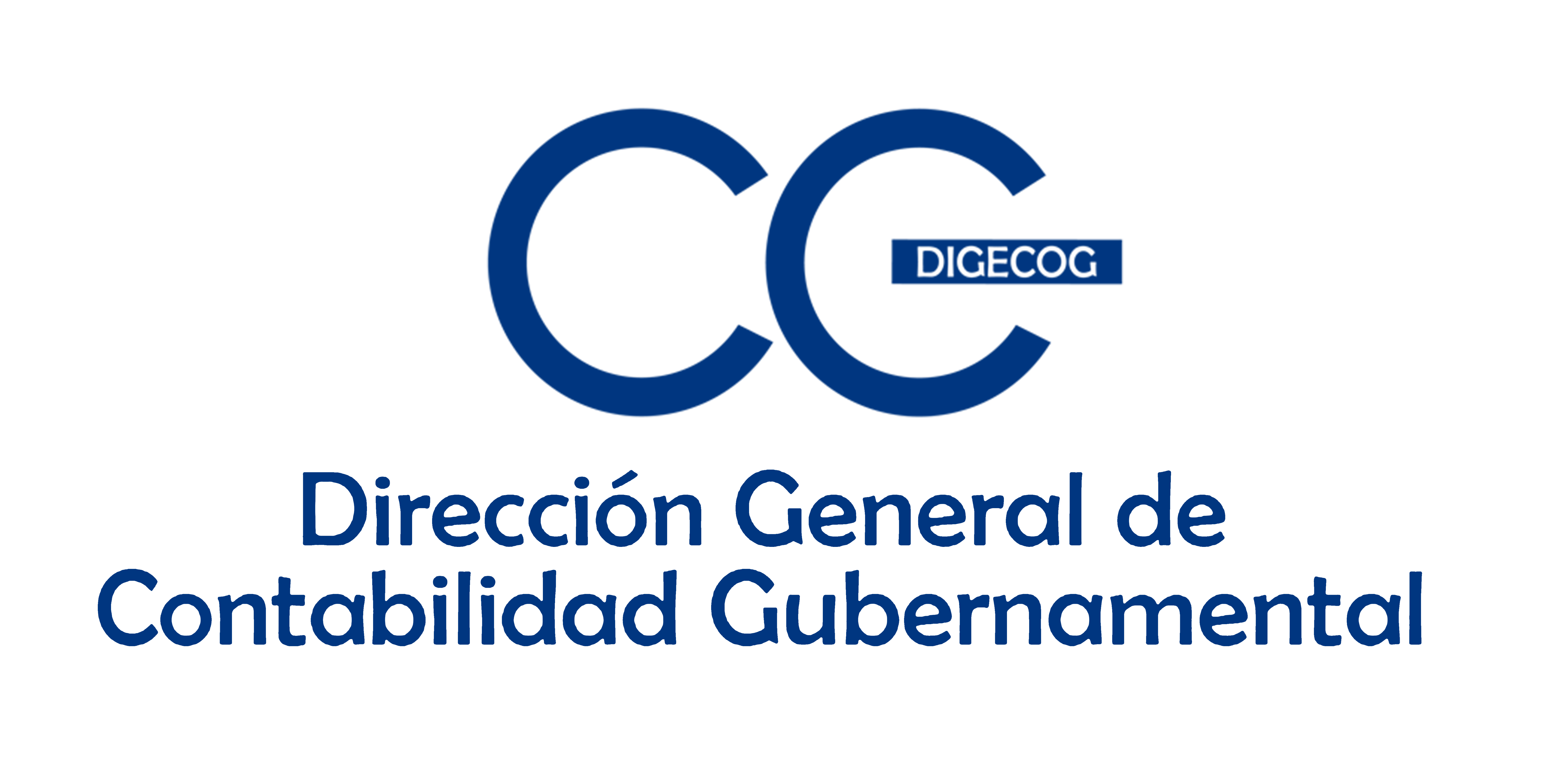 DEPARTAMENTO DE RECURSOS HUMANOS
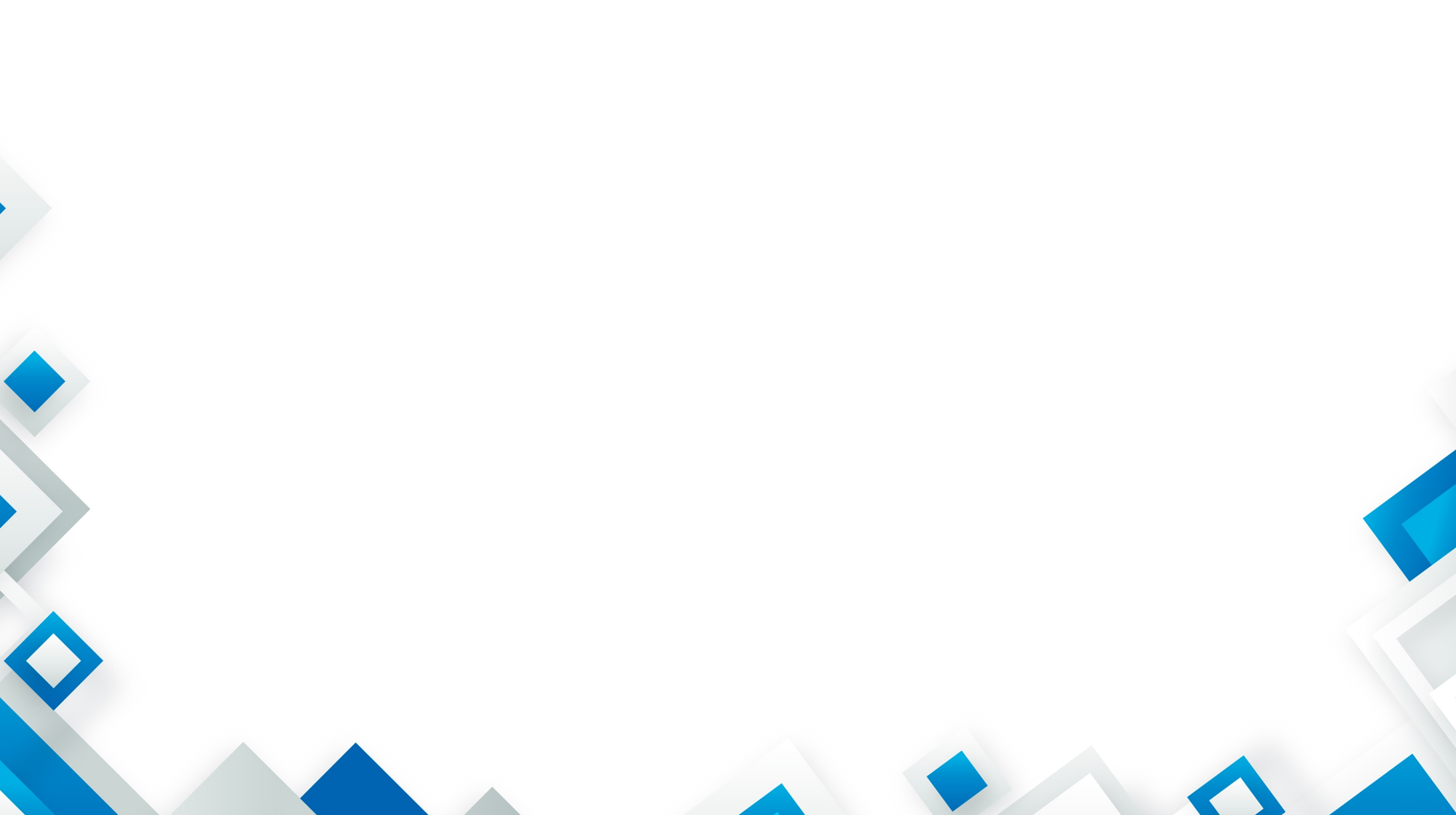 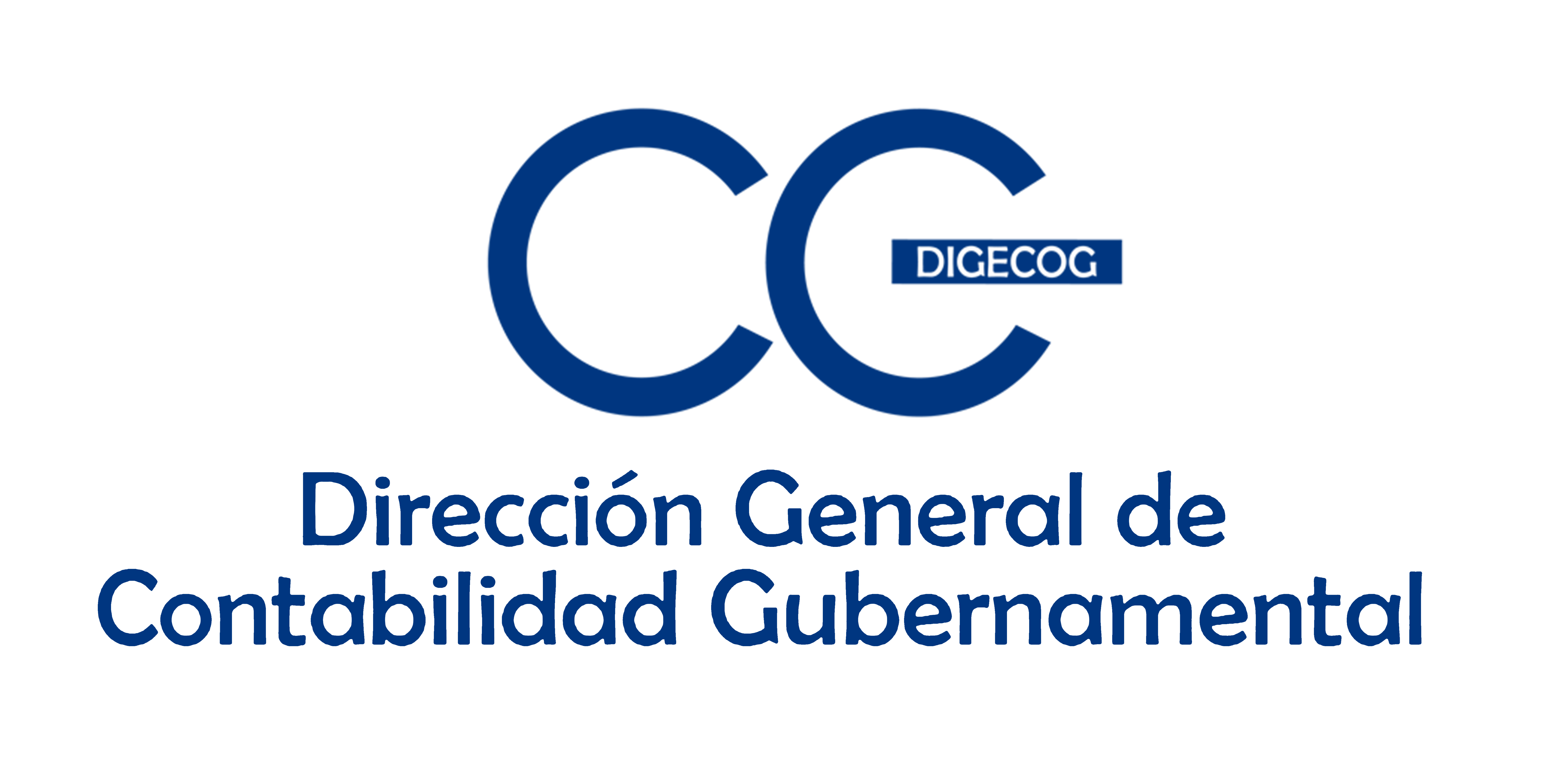 DEPARTAMENTO DE RECURSOS HUMANOS
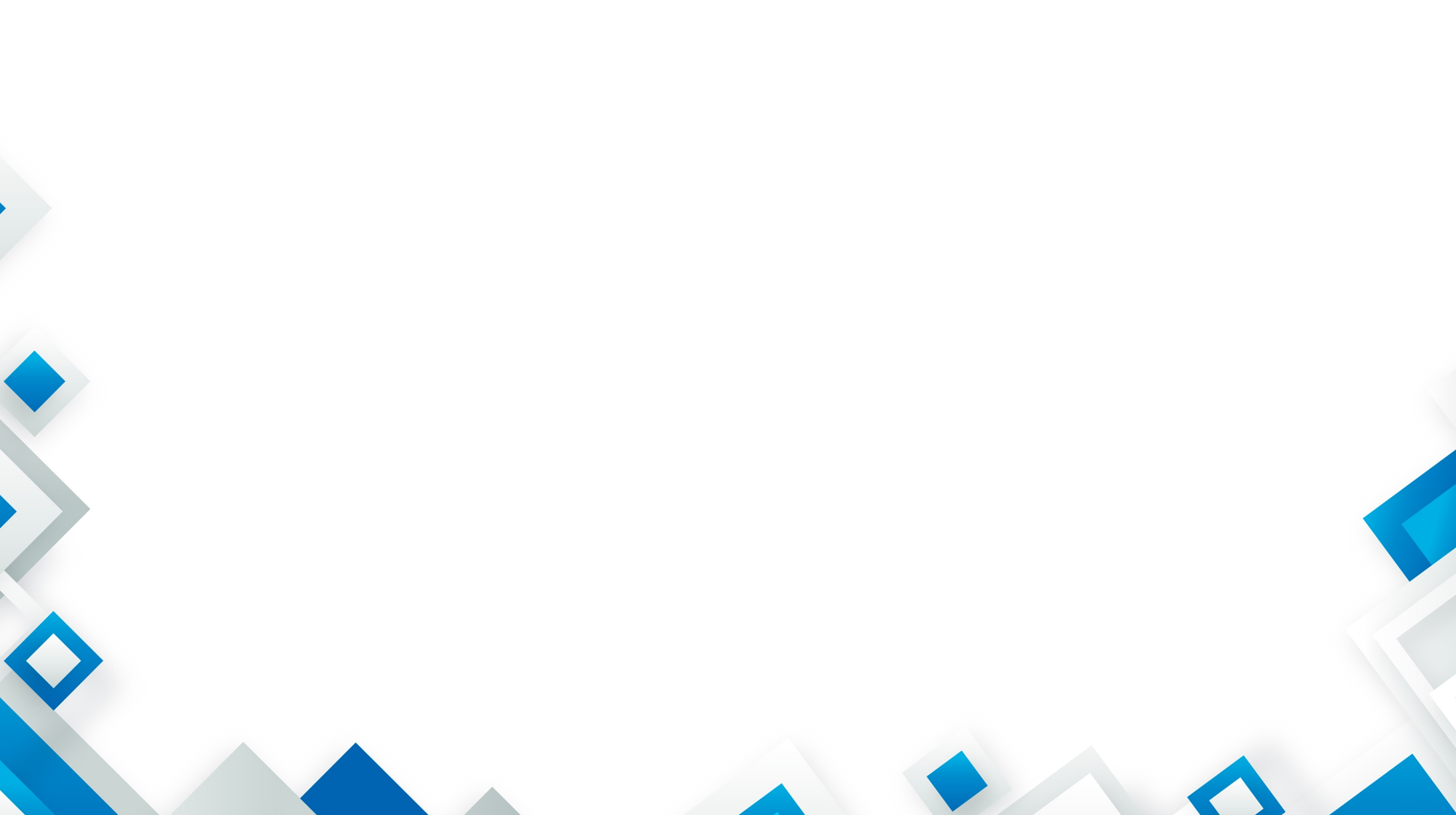 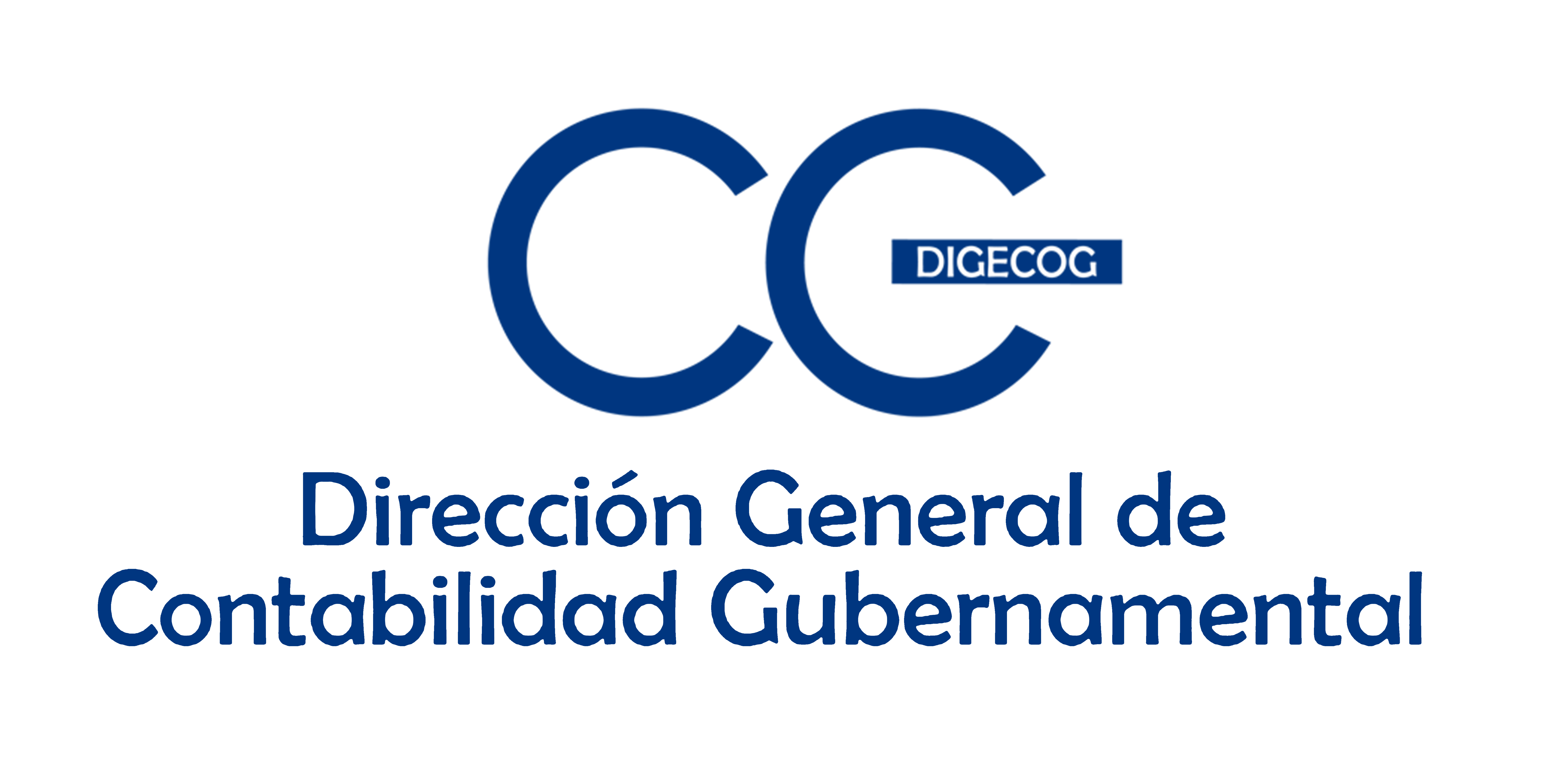 DEPARTAMENTO ADMINISTRATIVO FINANCIERO
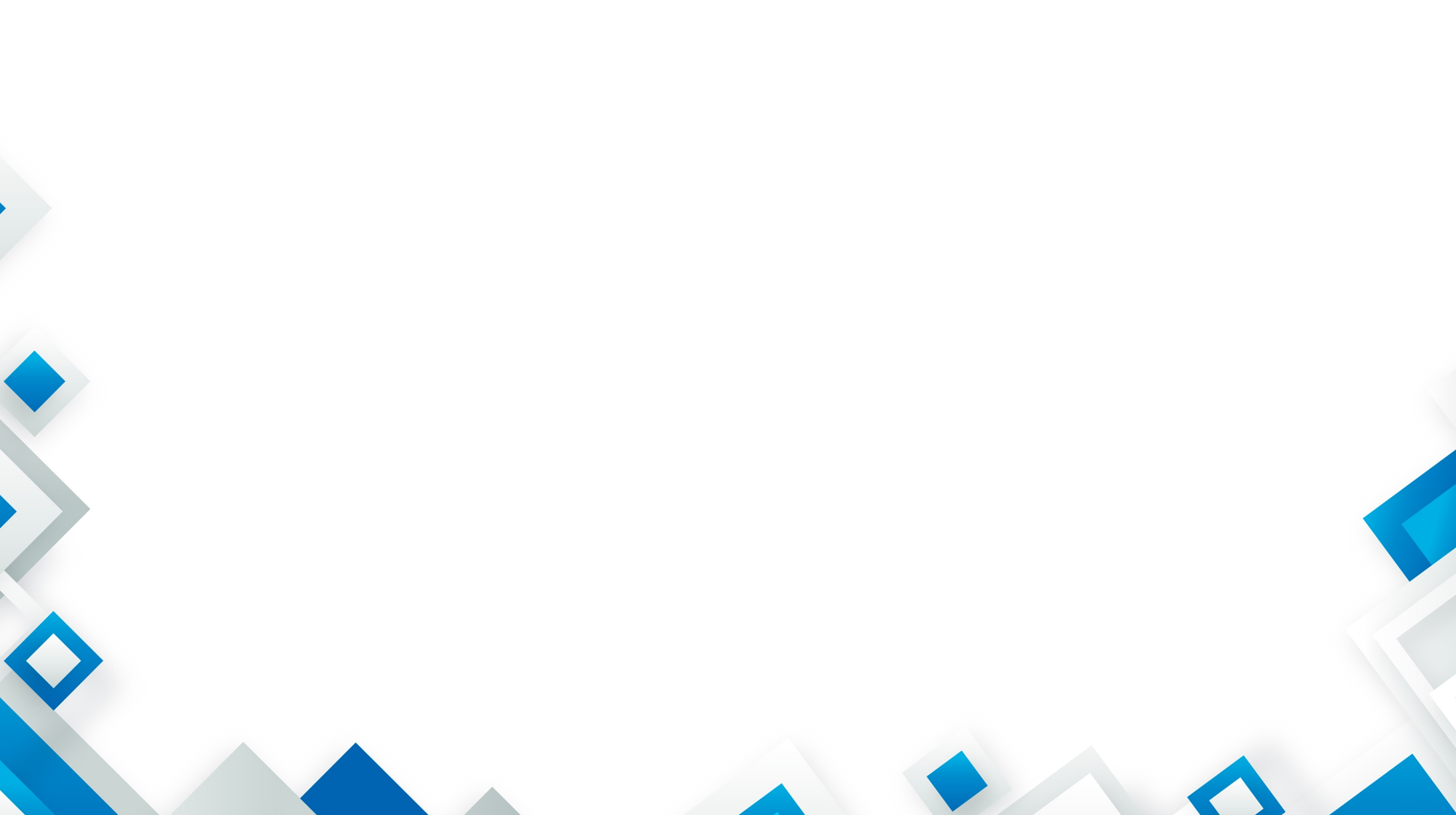 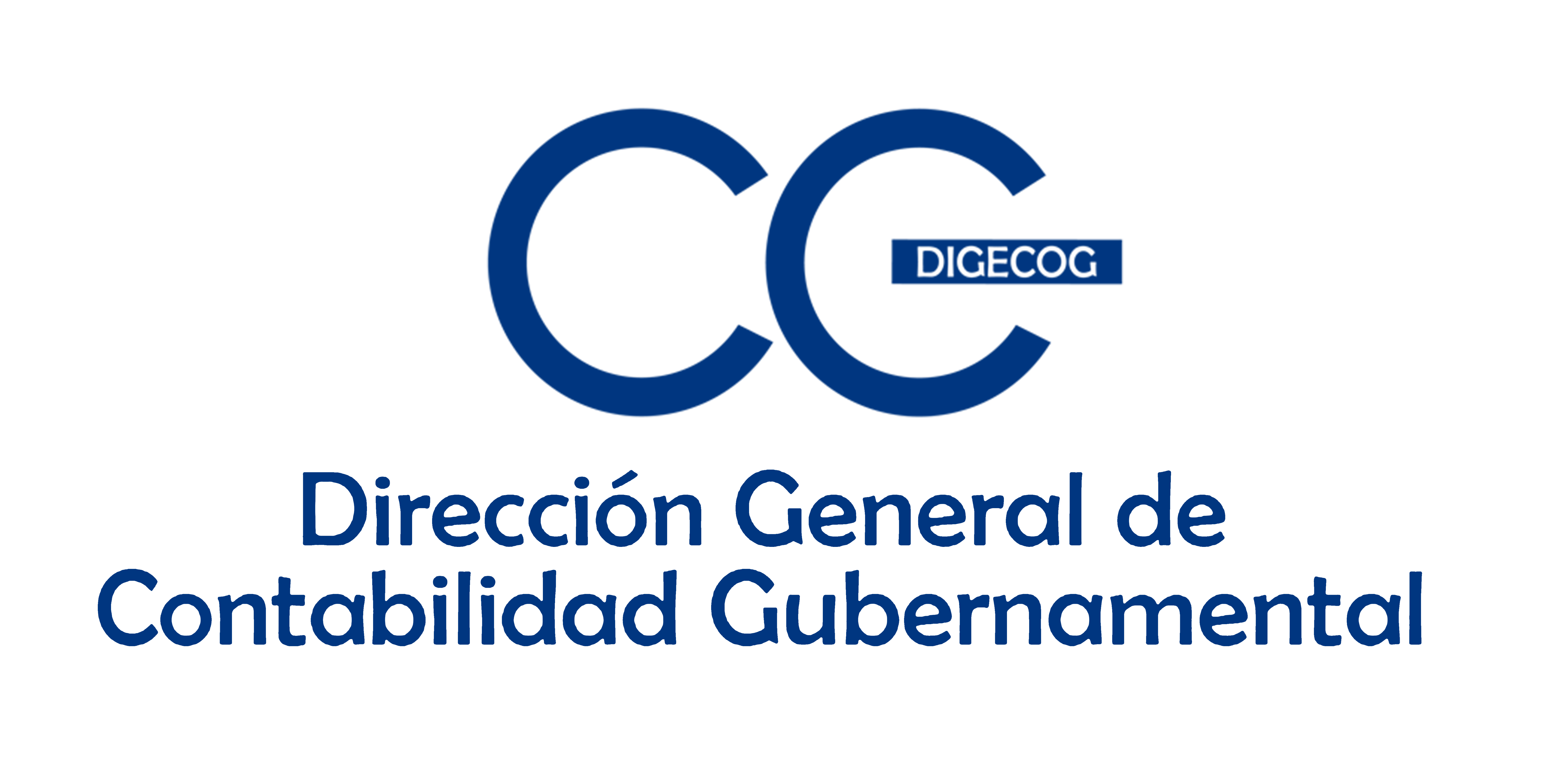 DEPARTAMENTO ADMINISTRATIVO FINANCIERO
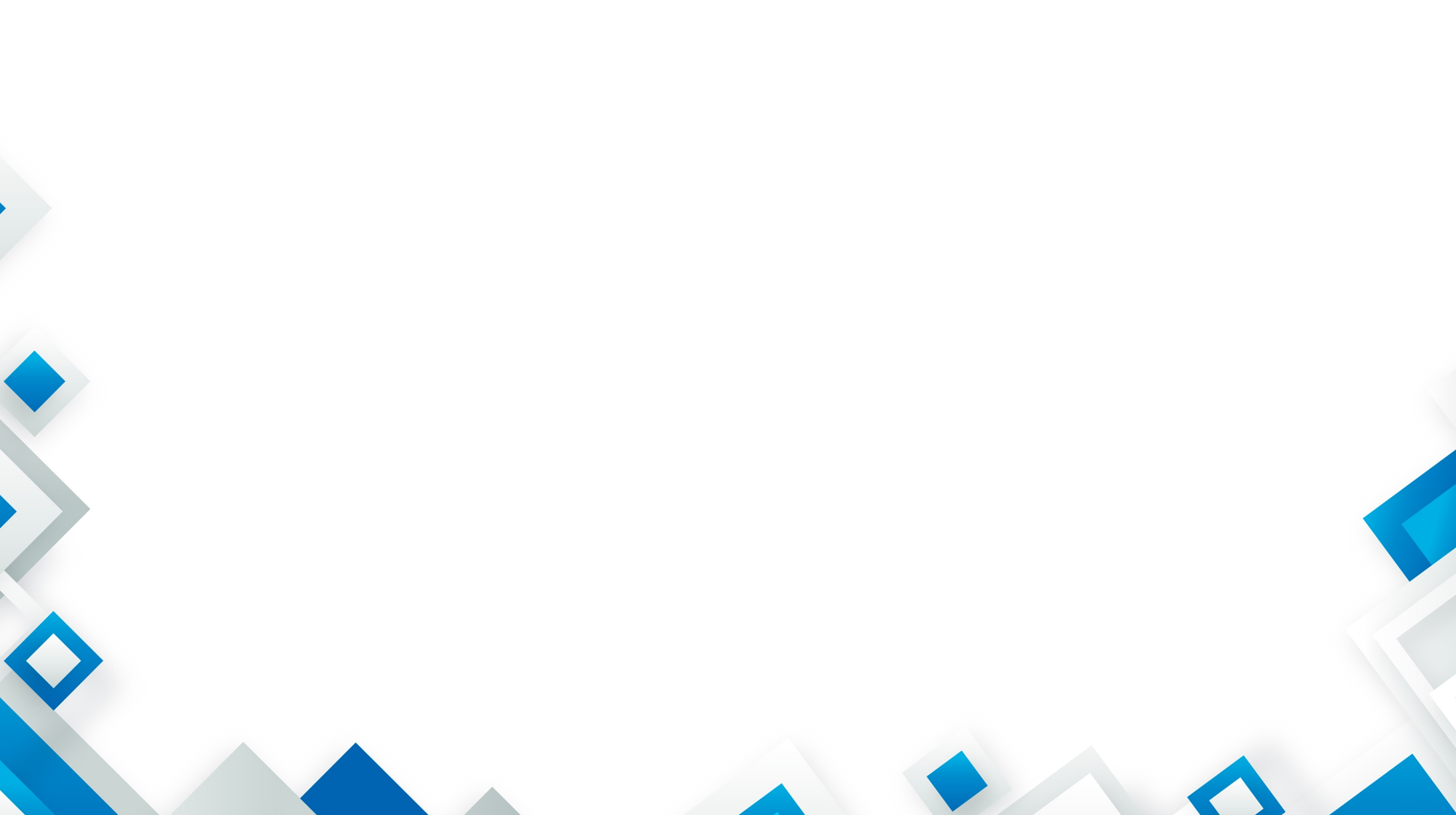 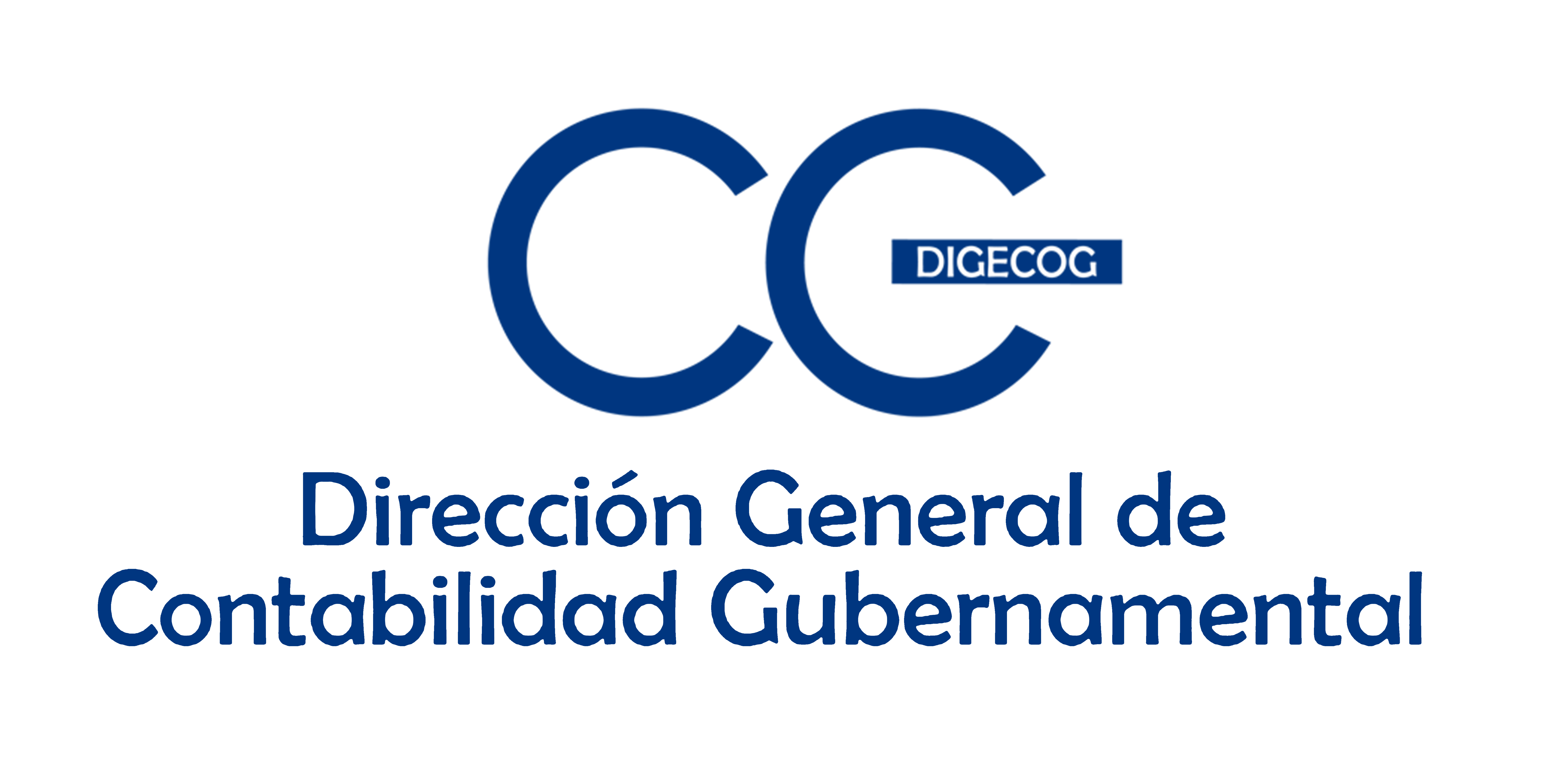 DEPARTAMENTO DE PLANIFICACIÓN Y DESARROLLO
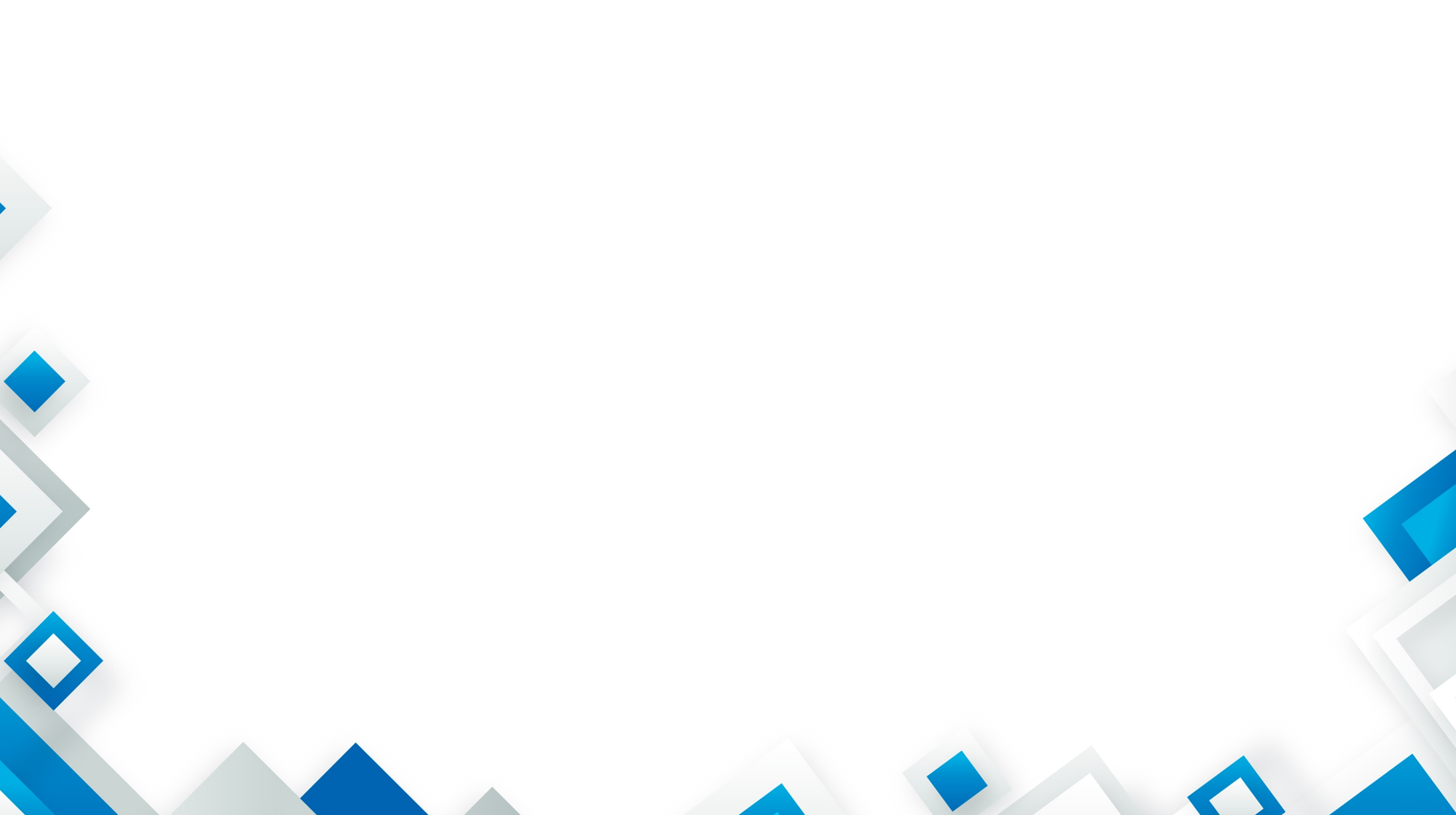 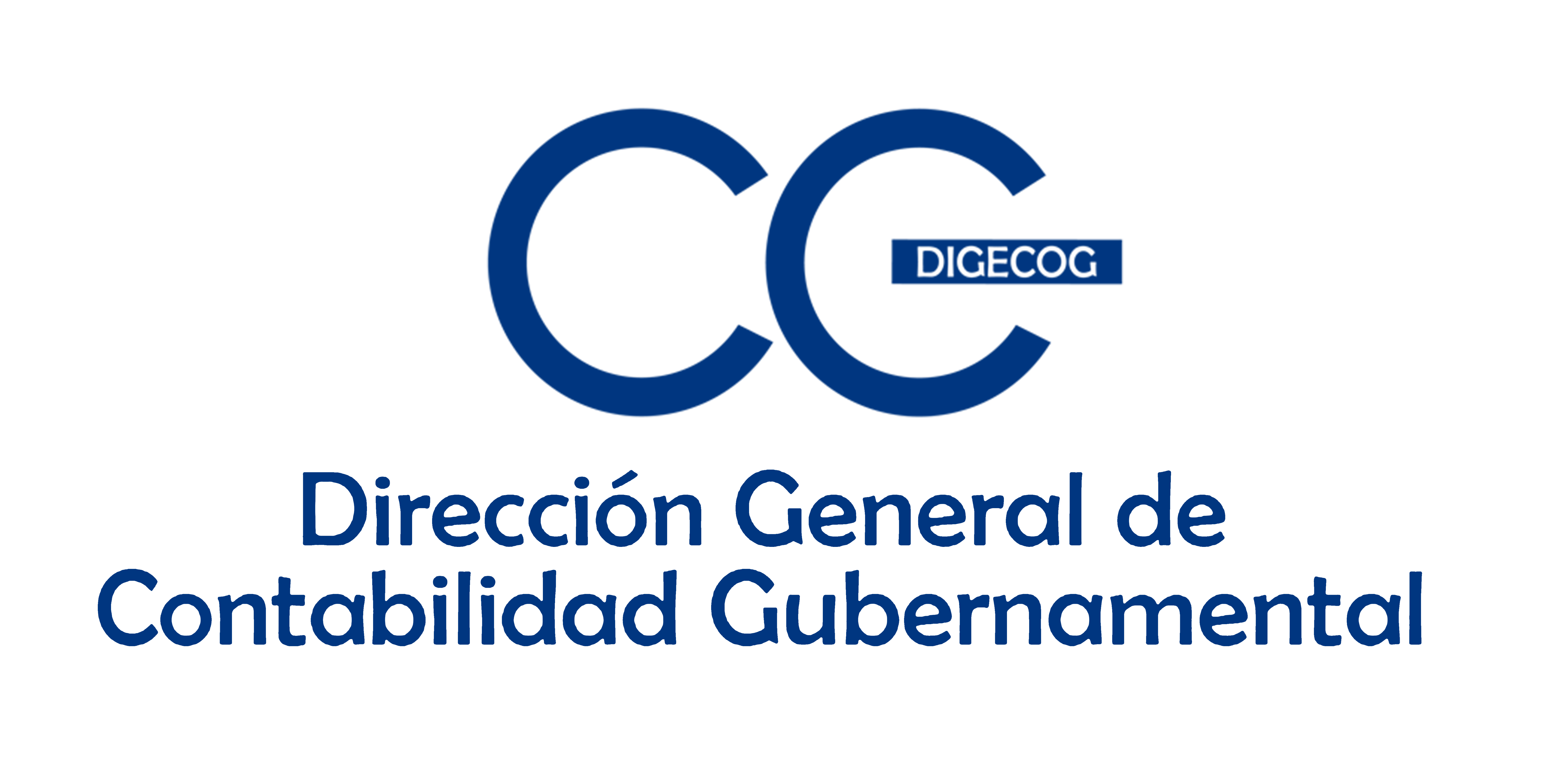 DEPARTAMENTO DE PLANIFICACIÓN Y DESARROLLO
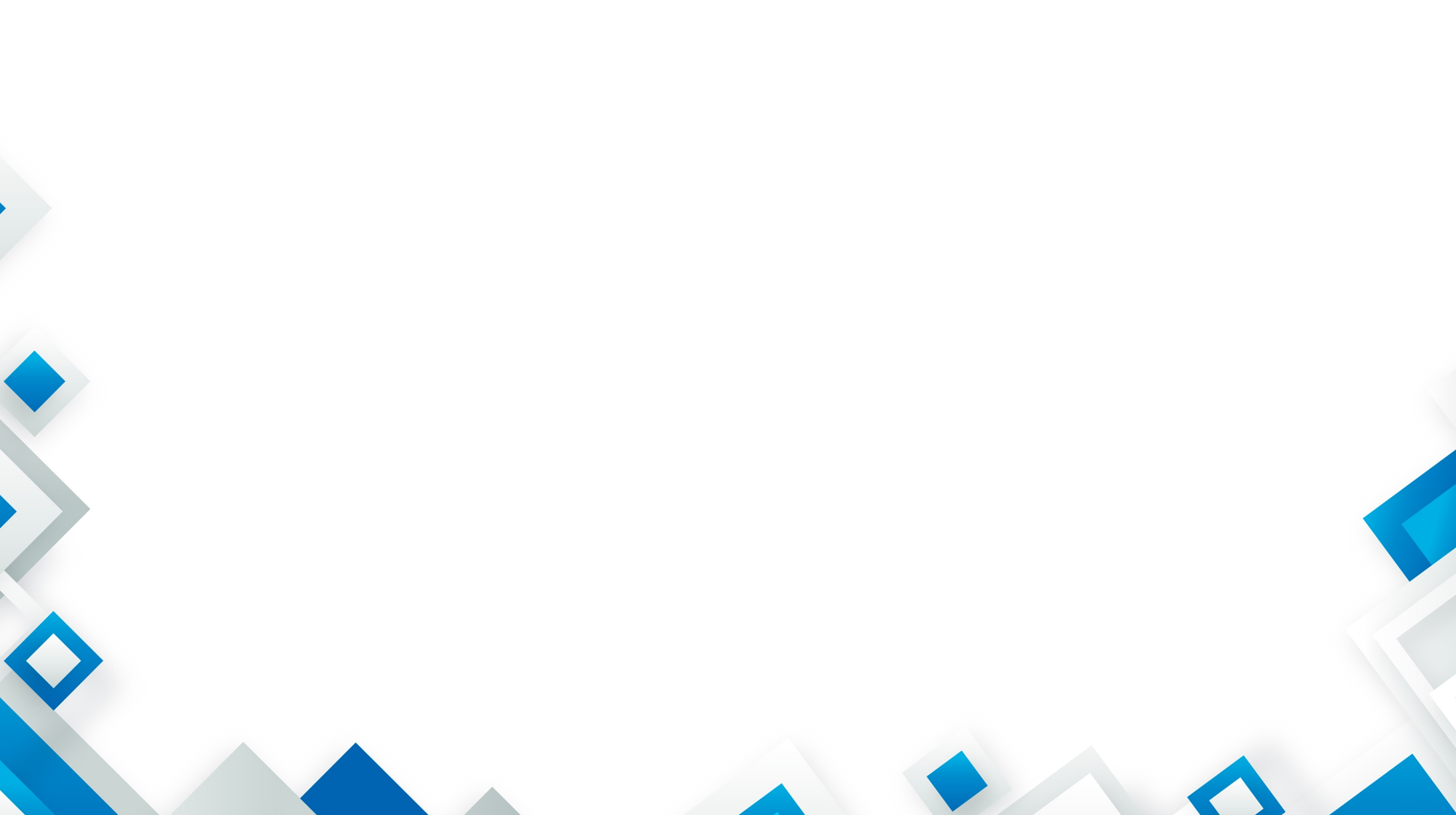 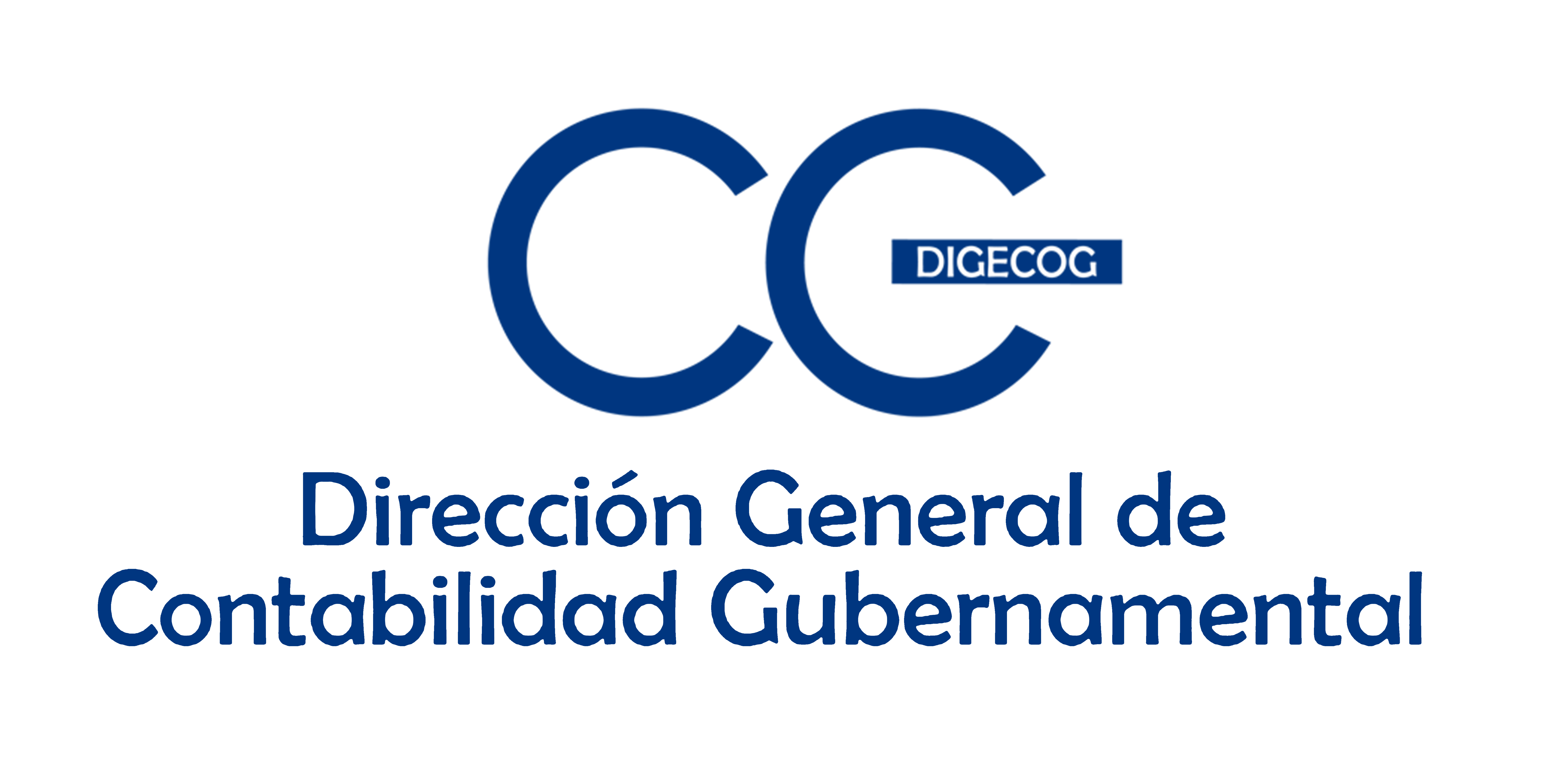 DEPARTAMENTO DE PLANIFICACIÓN Y DESARROLLO
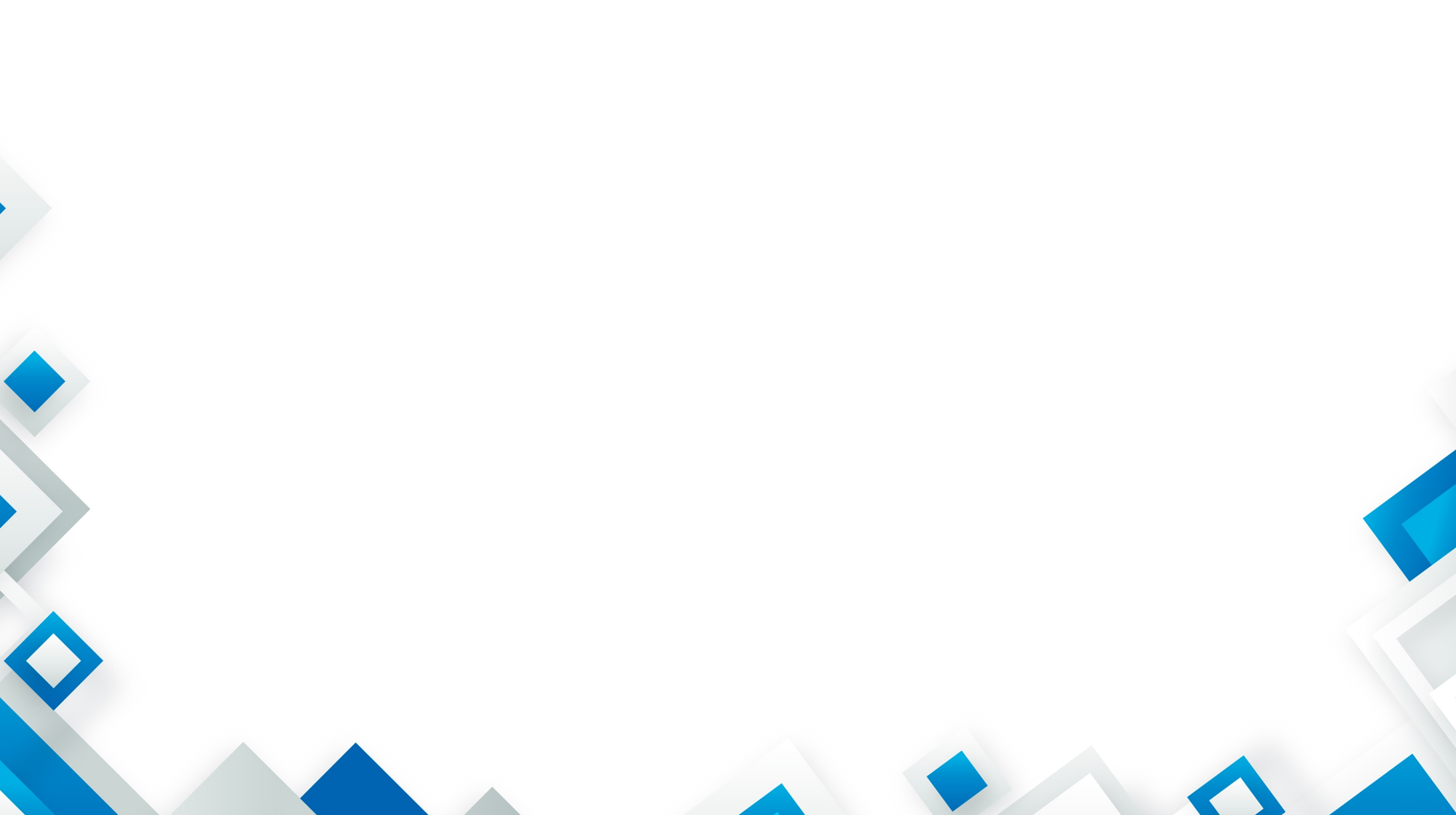 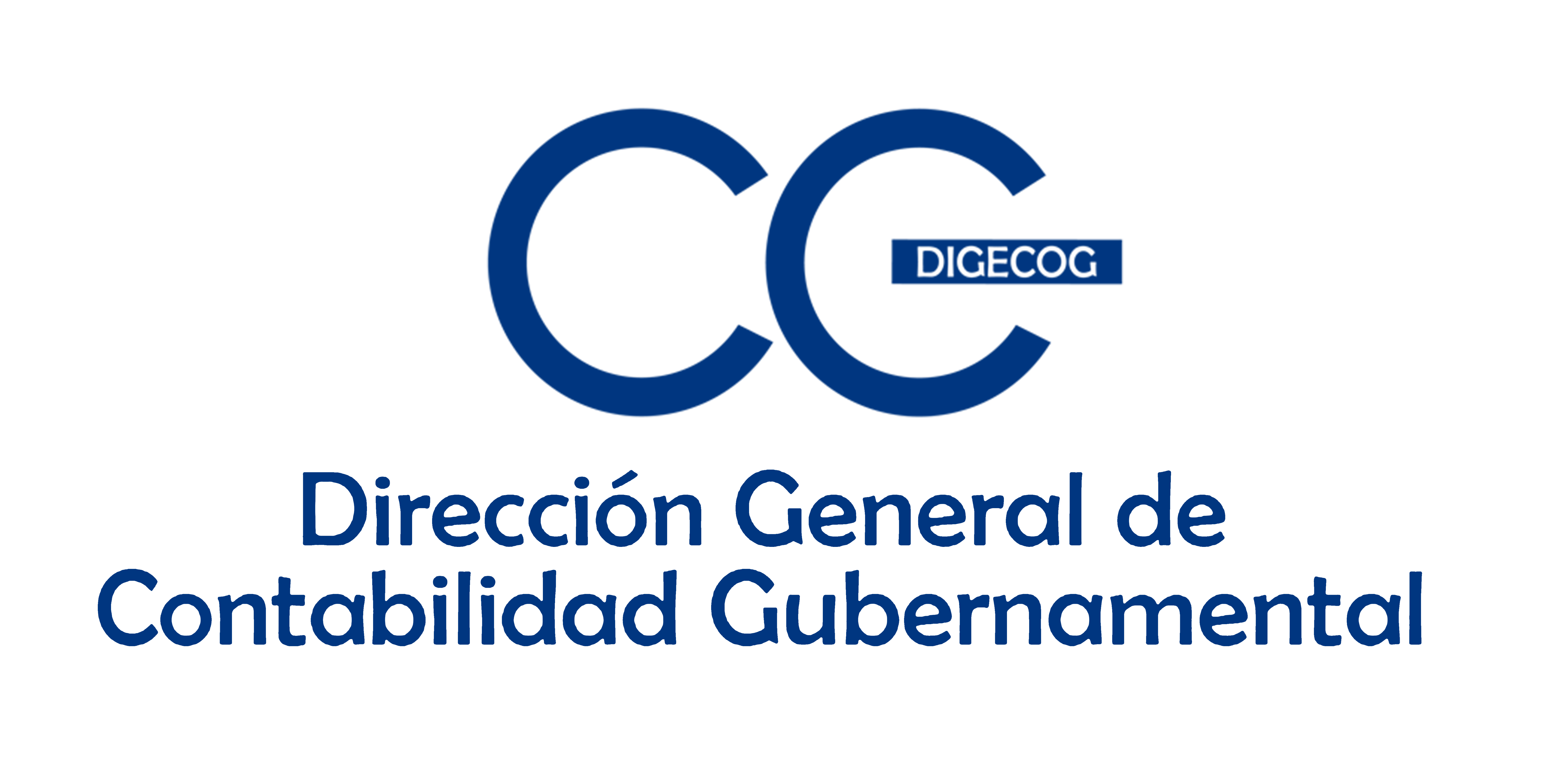 DEPARTAMENTO DE PLANIFICACIÓN Y DESARROLLO
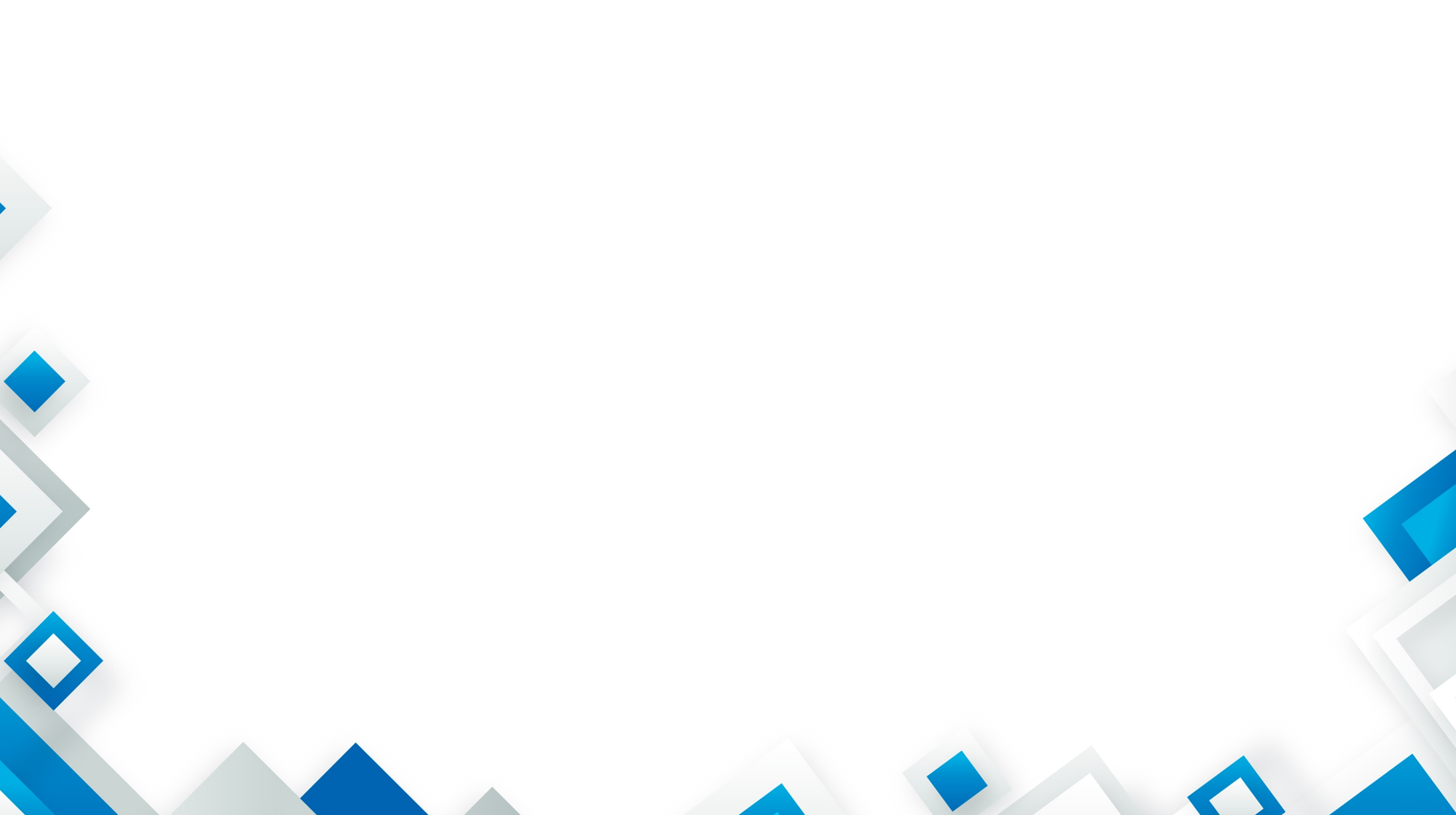 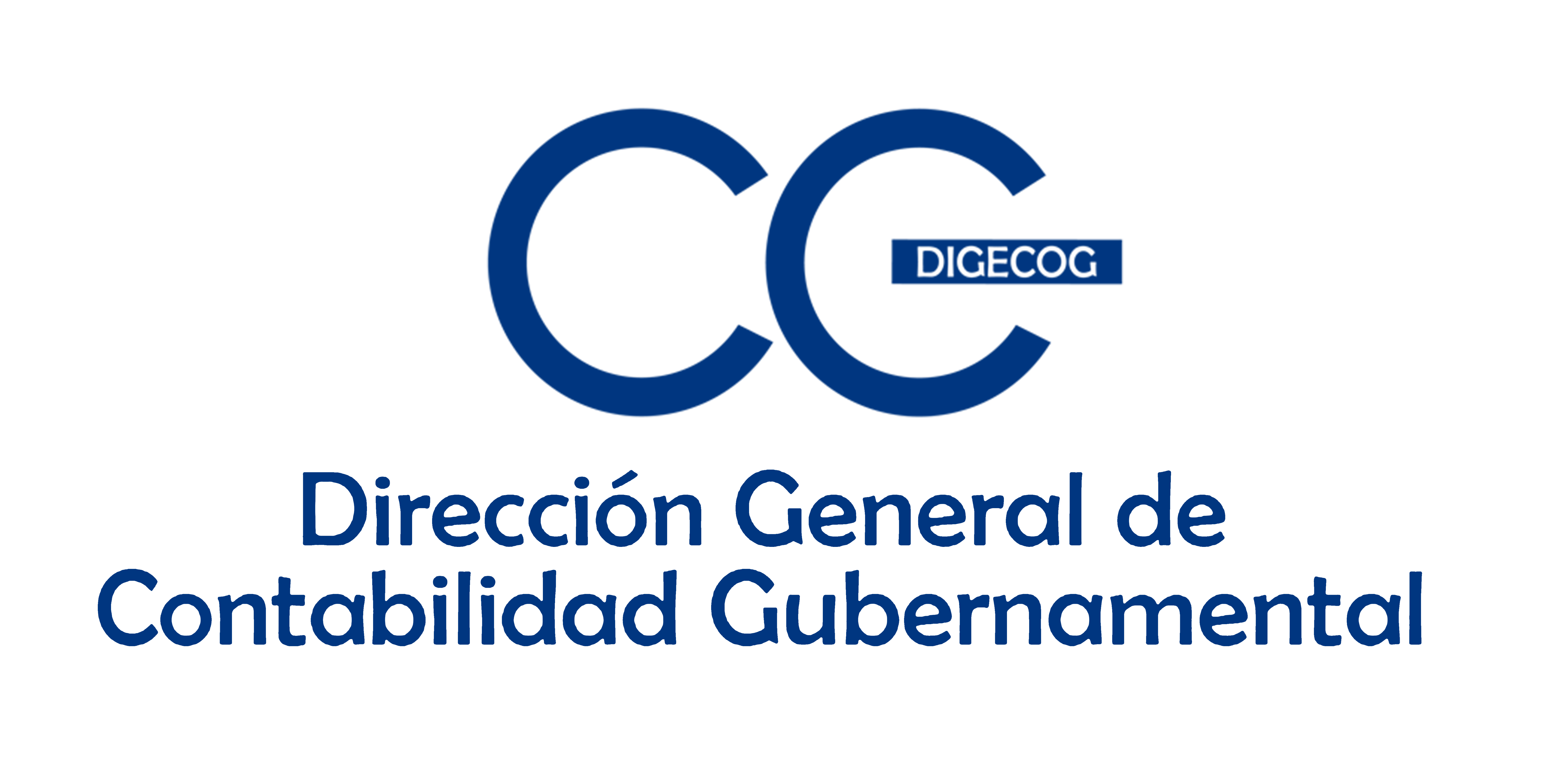 DEPARTAMENTO DE TECNOLOGÍAS DE LA INFORMACIÓN Y COMUNICACIÓN
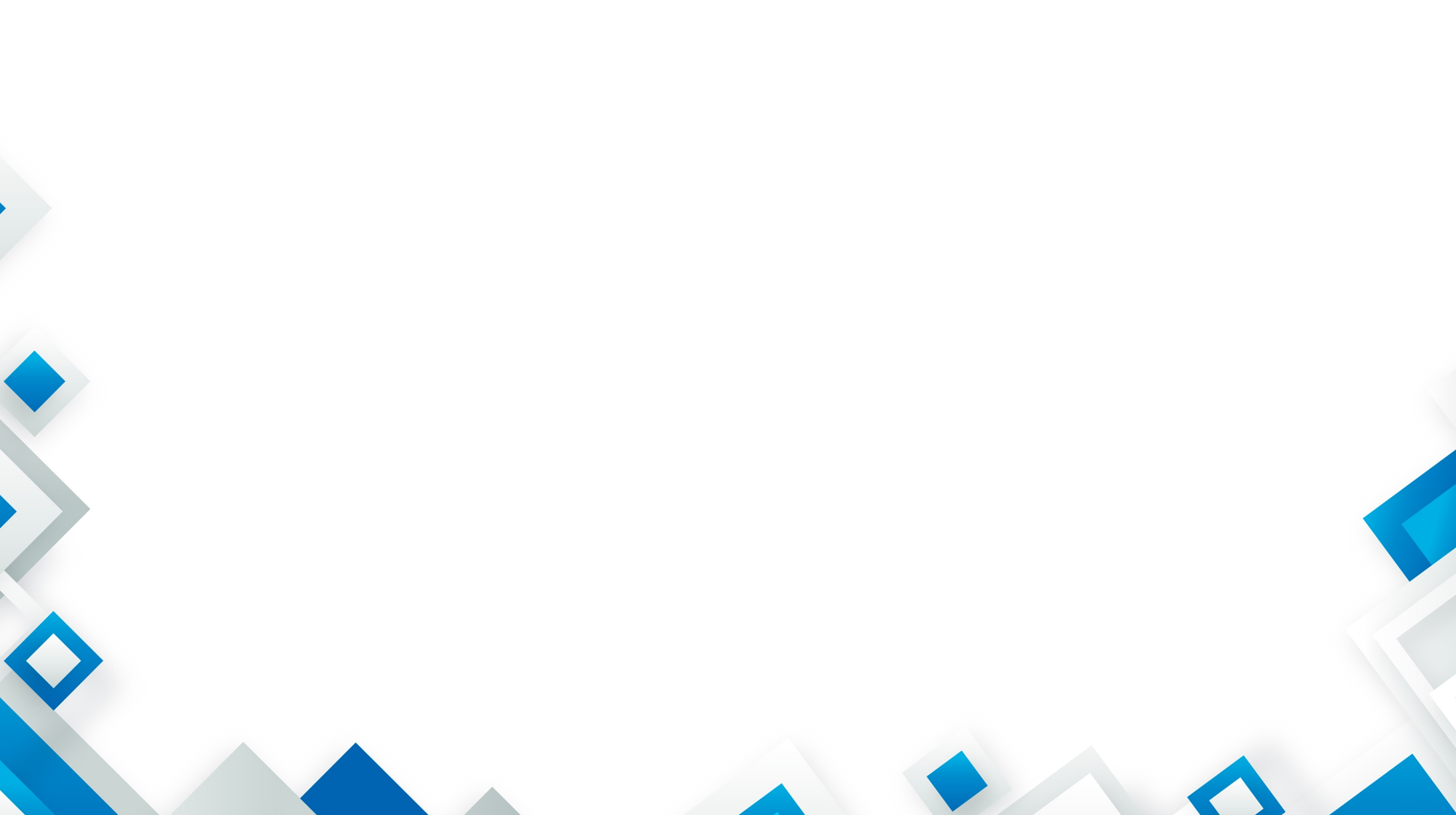 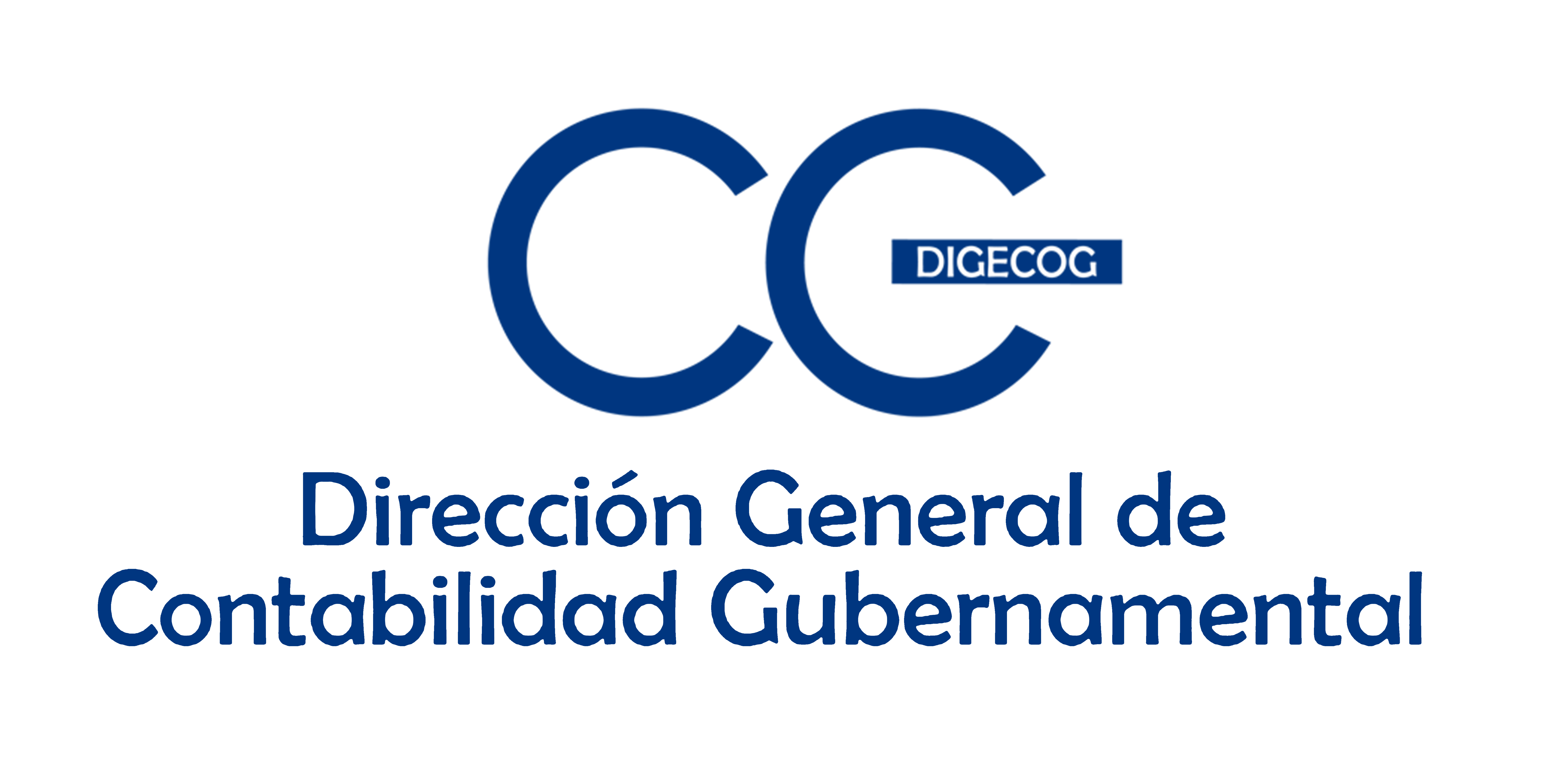 DEPARTAMENTO DE TECNOLOGÍAS DE LA INFORMACIÓN Y COMUNICACIÓN
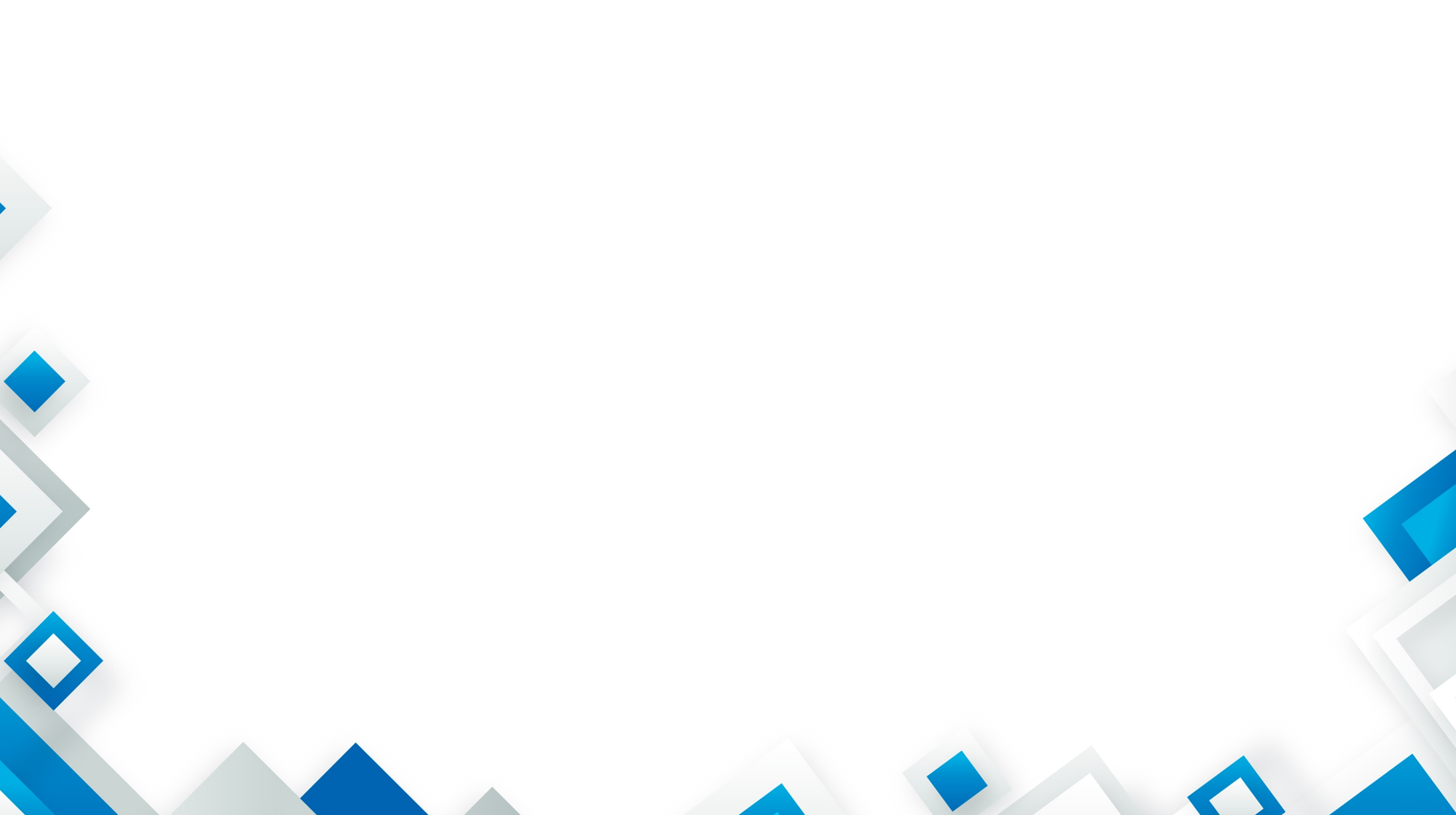 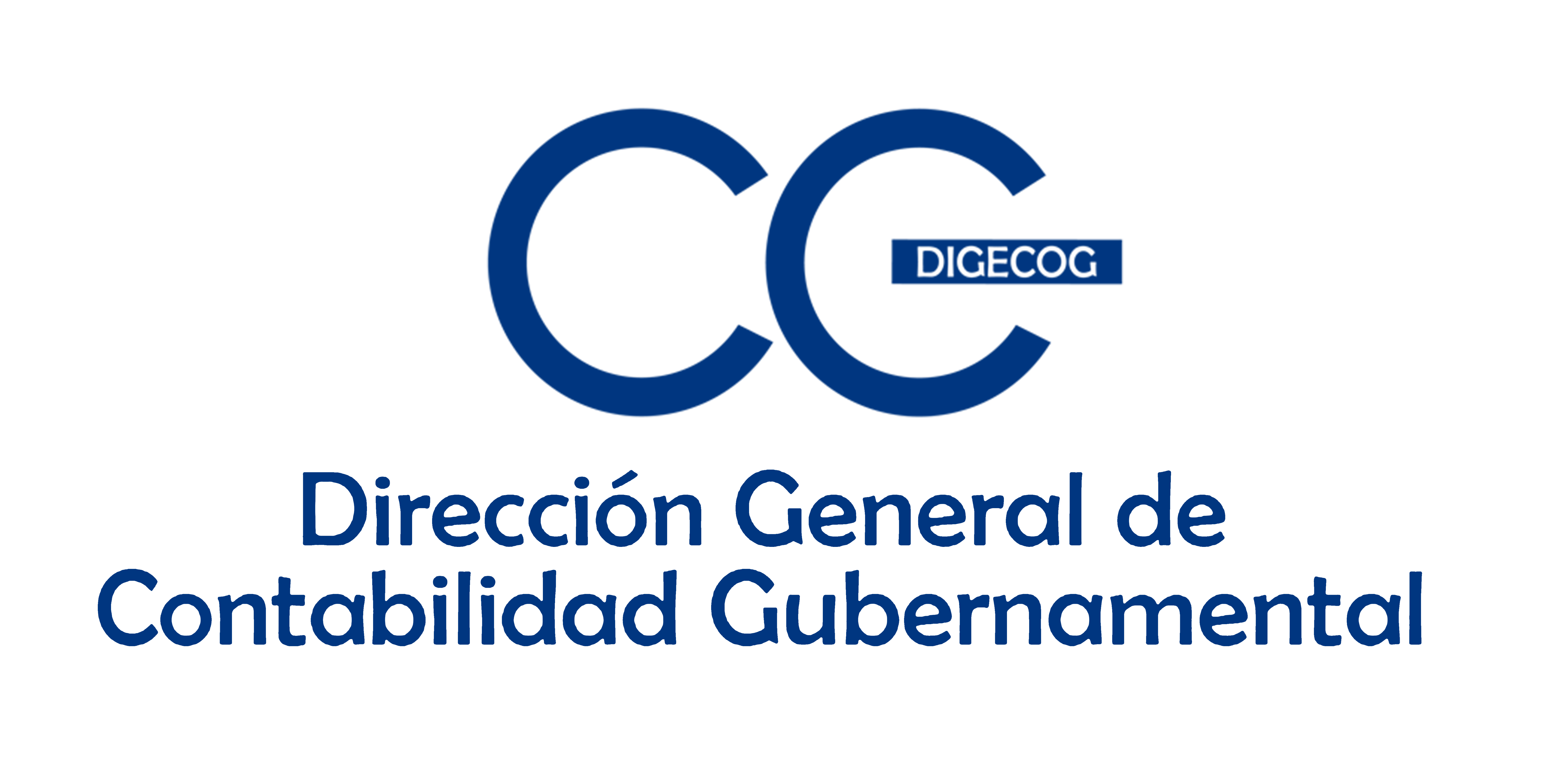 DEPARTAMENTO JURÍDICO
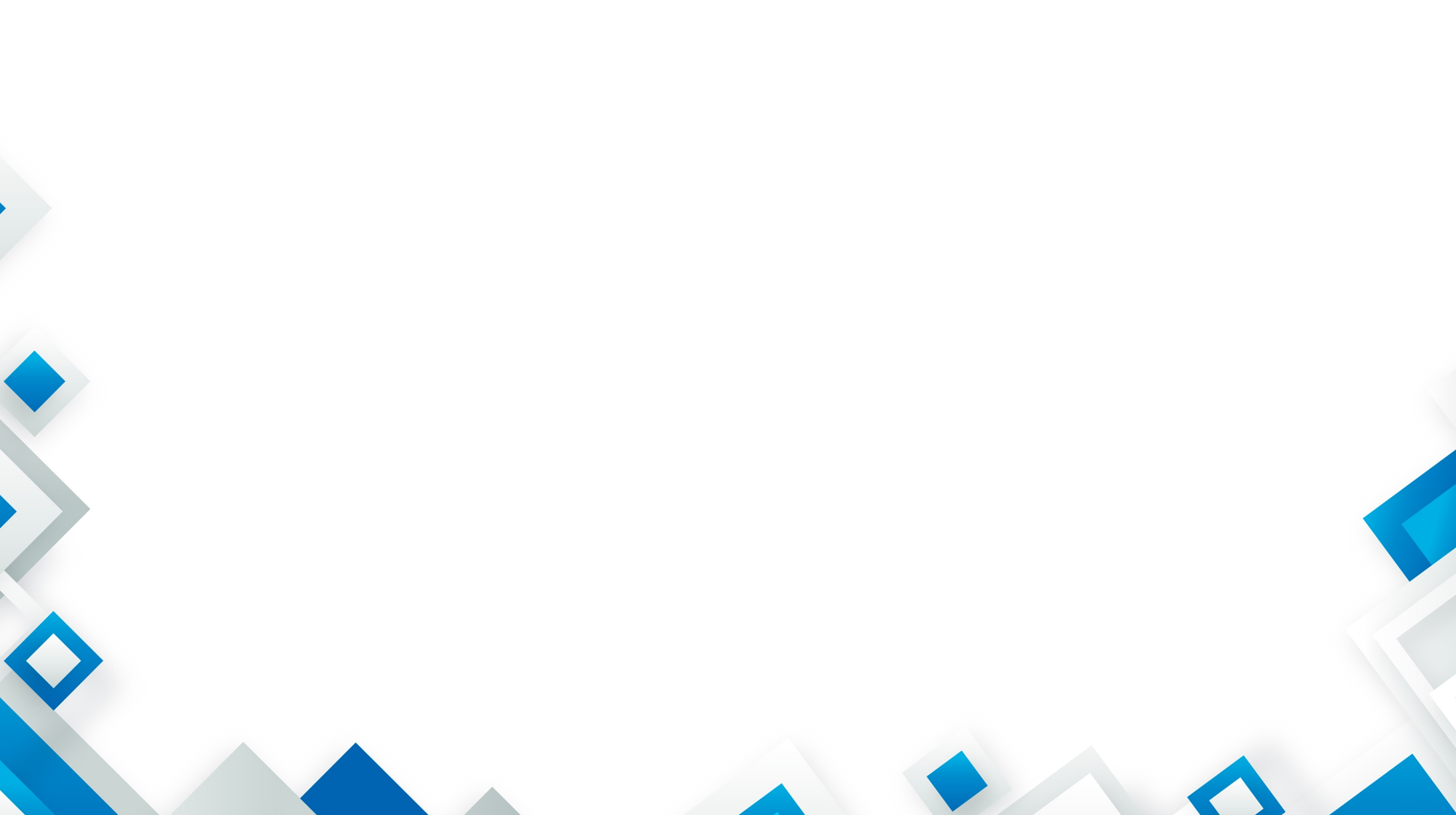 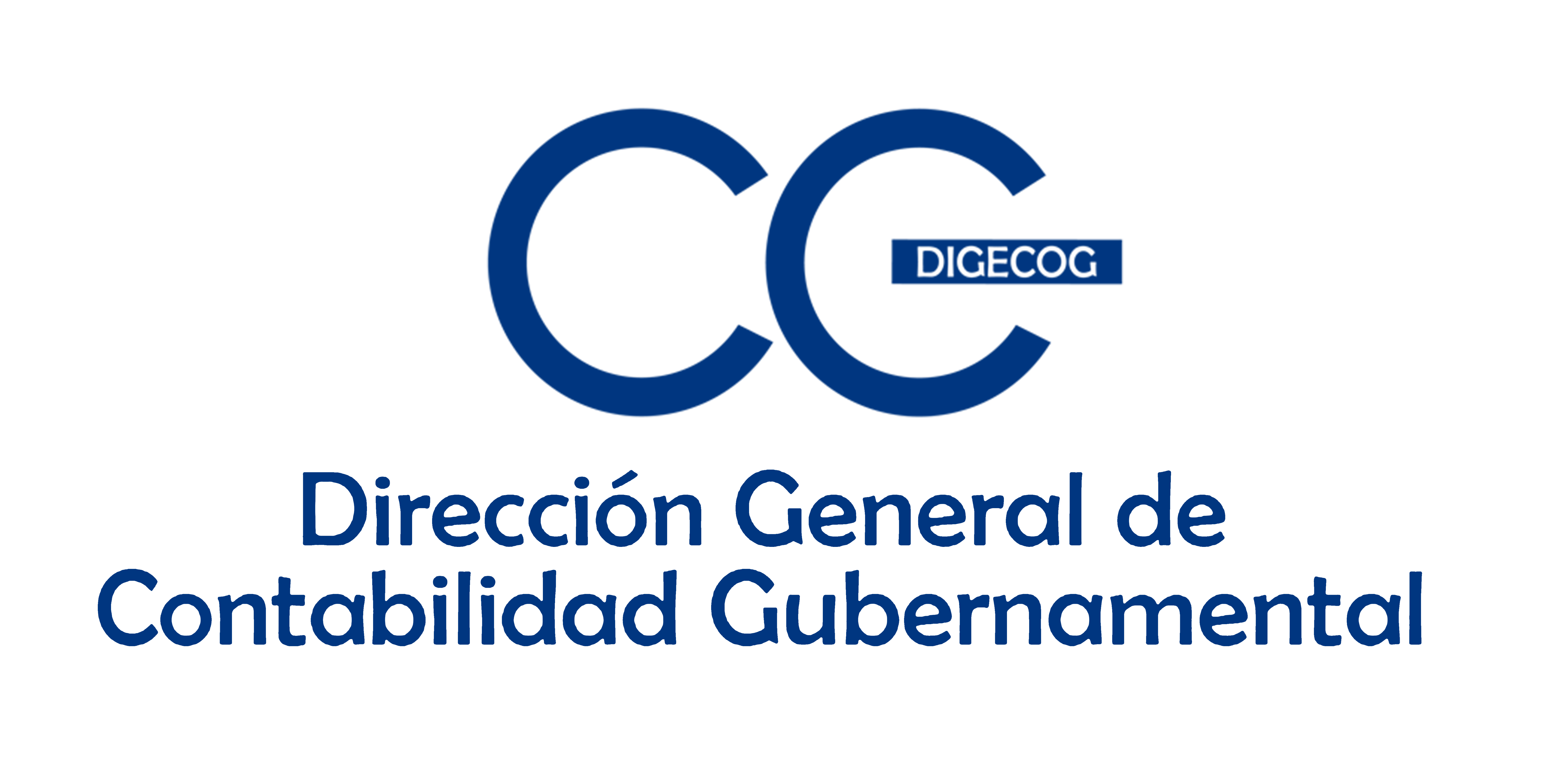 DEPARTAMENTO  DE COMUNICACIÓN
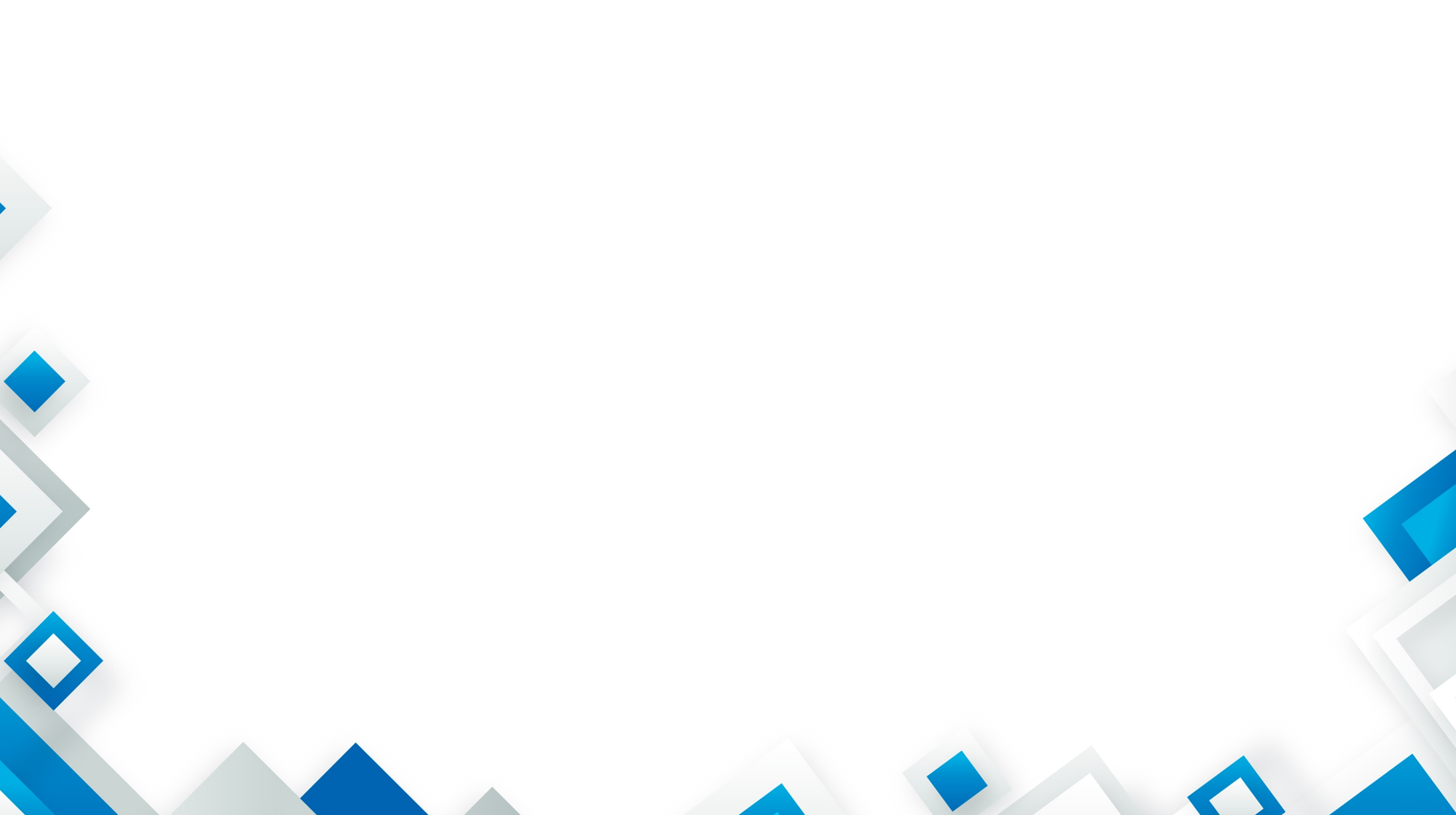 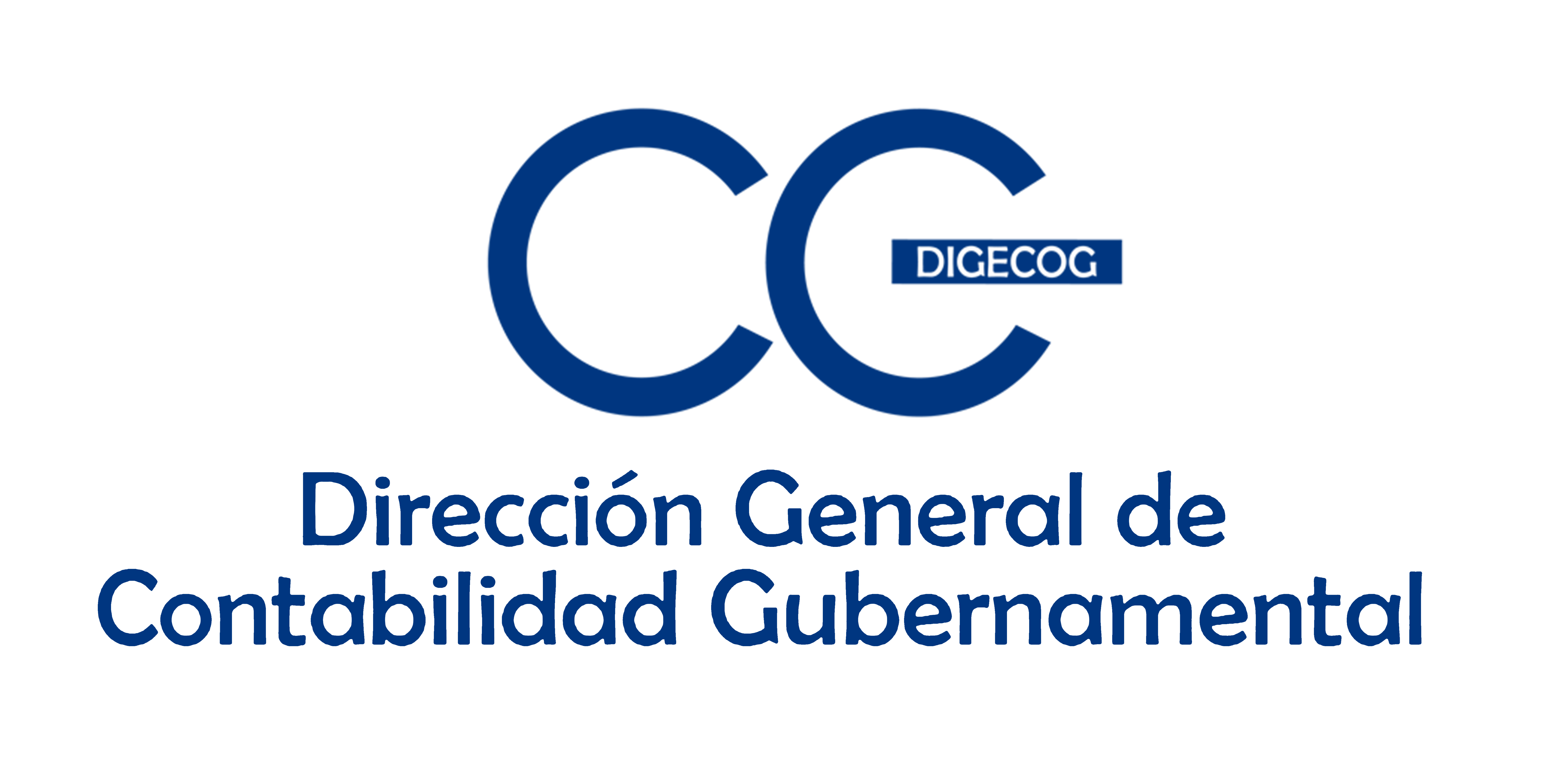 OFICINA DE ACCESO A LA INFORMACIÓN
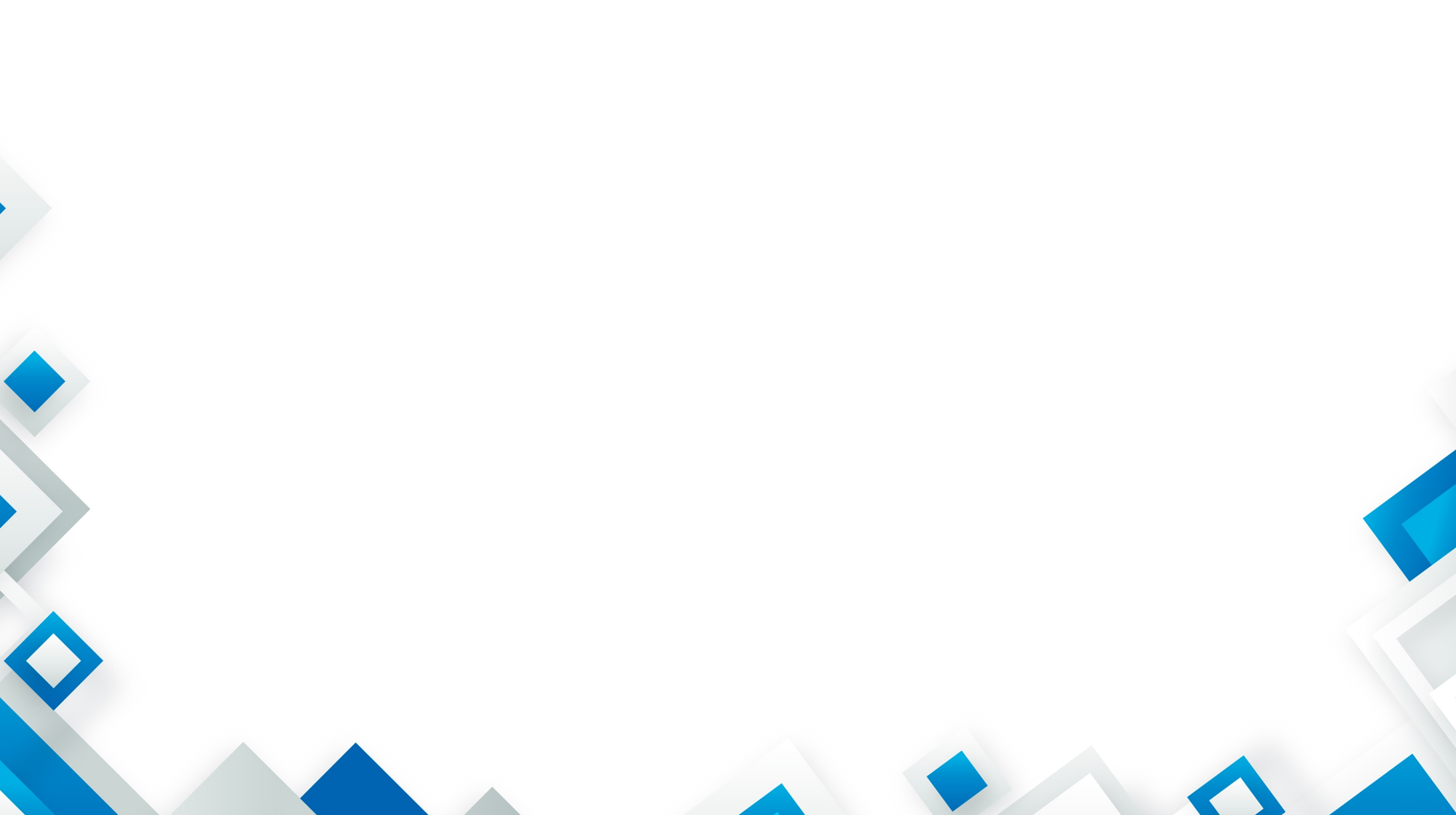 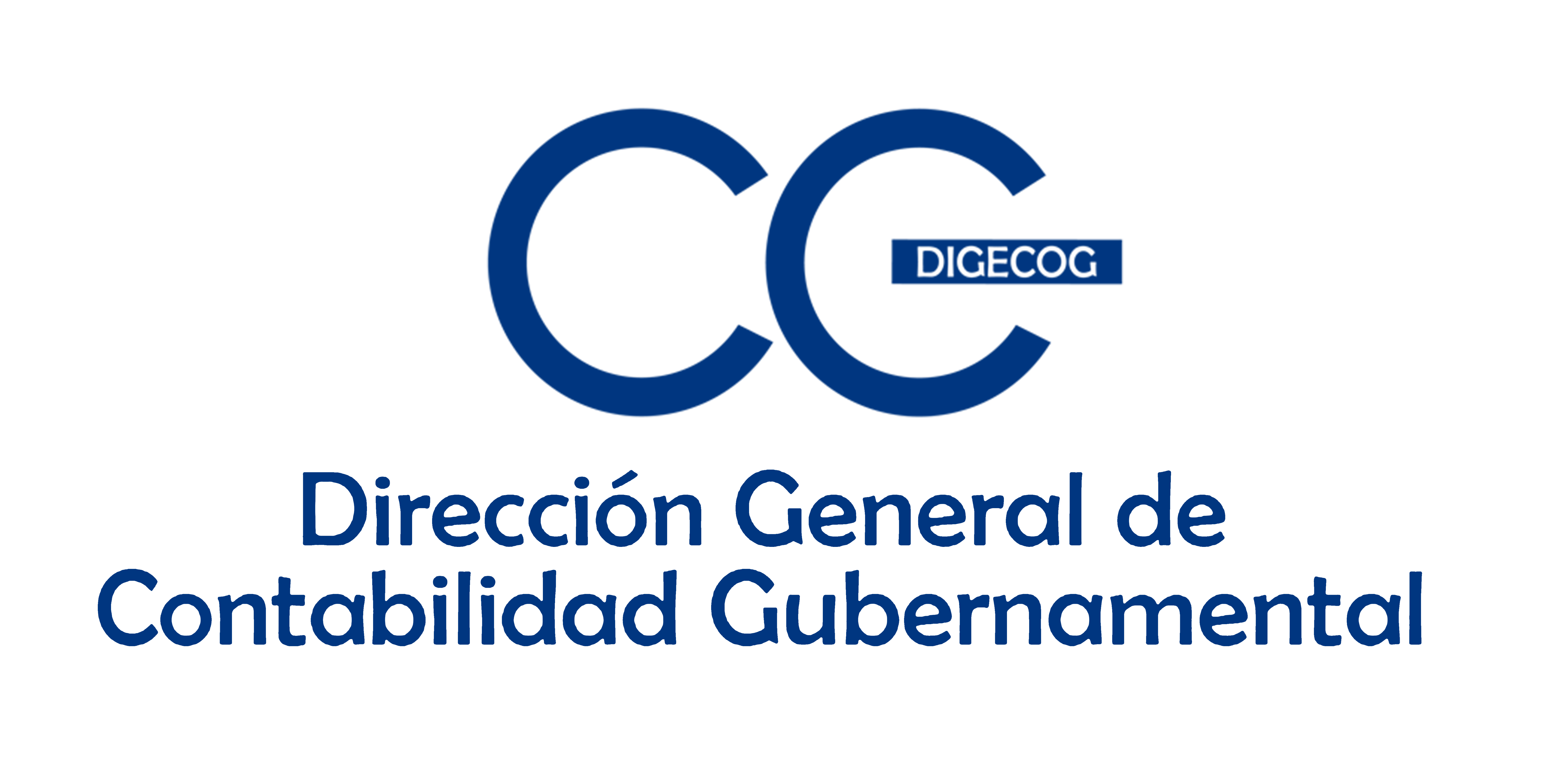 OFICINA DE ACCESO A LA INFORMACIÓN
PLAN DE ACCIÓN INDICADORES CON 
BAJO DESEMPEÑO
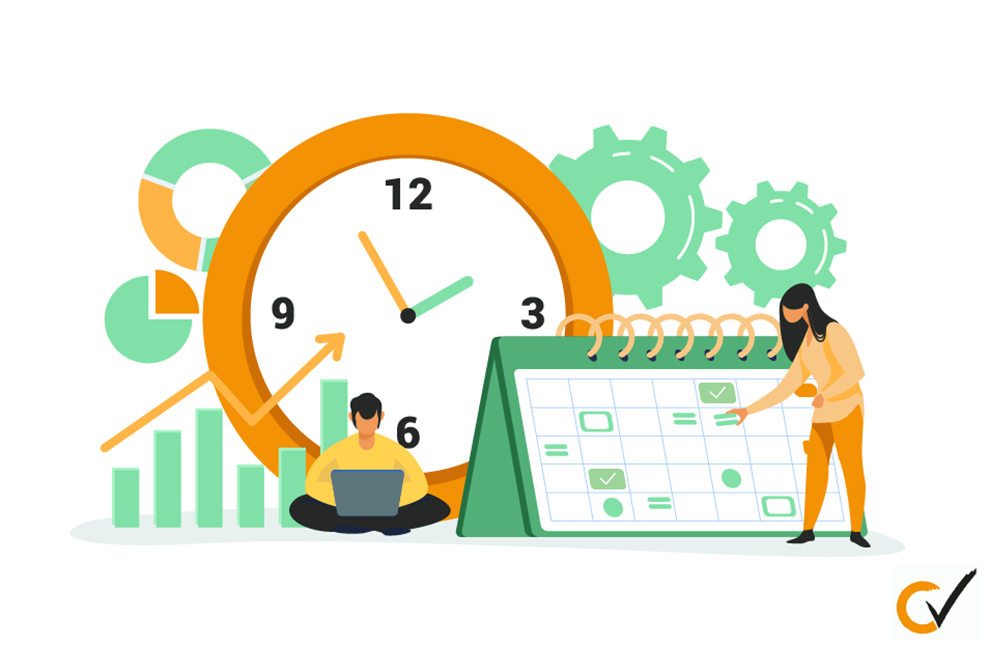 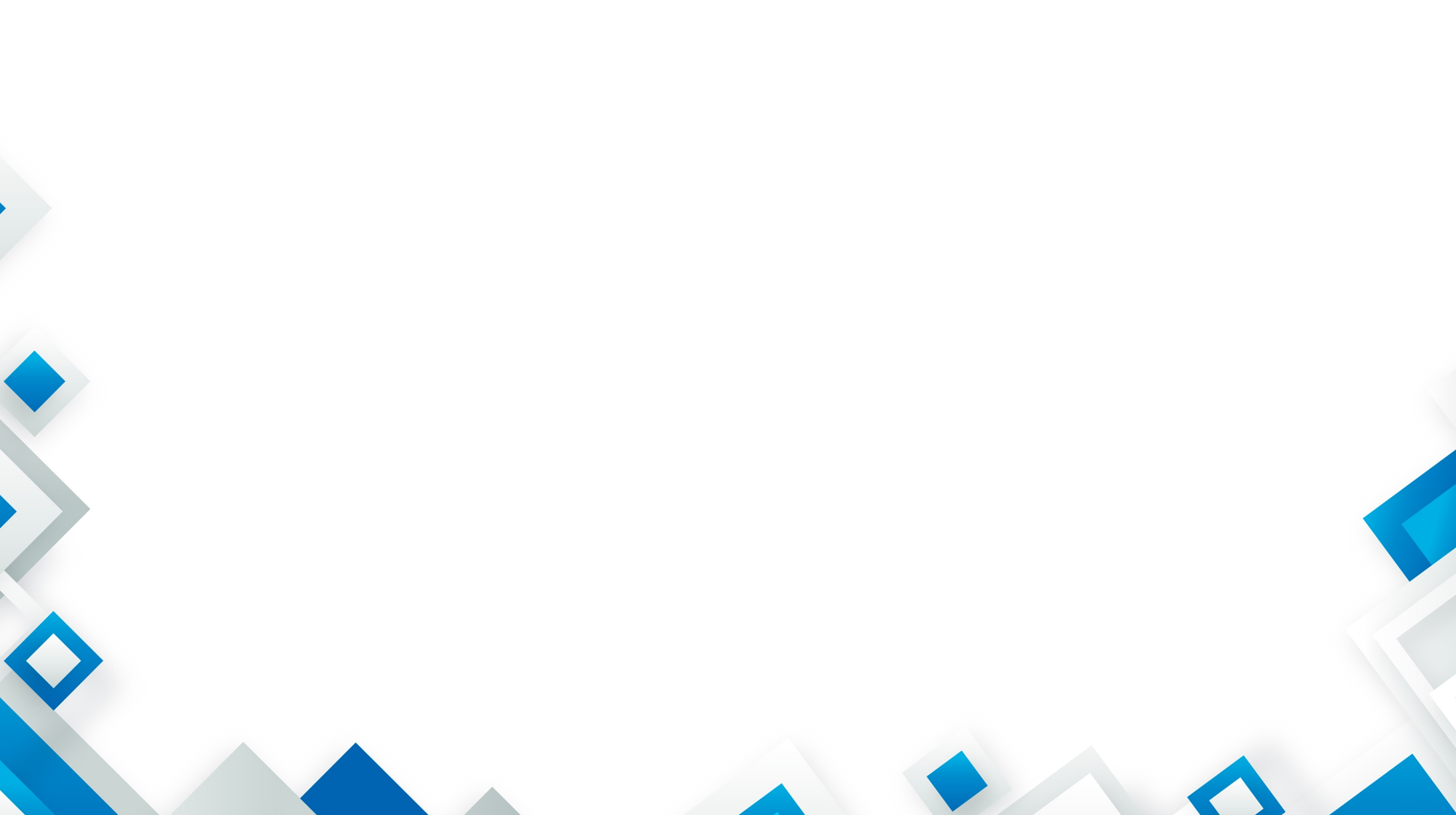 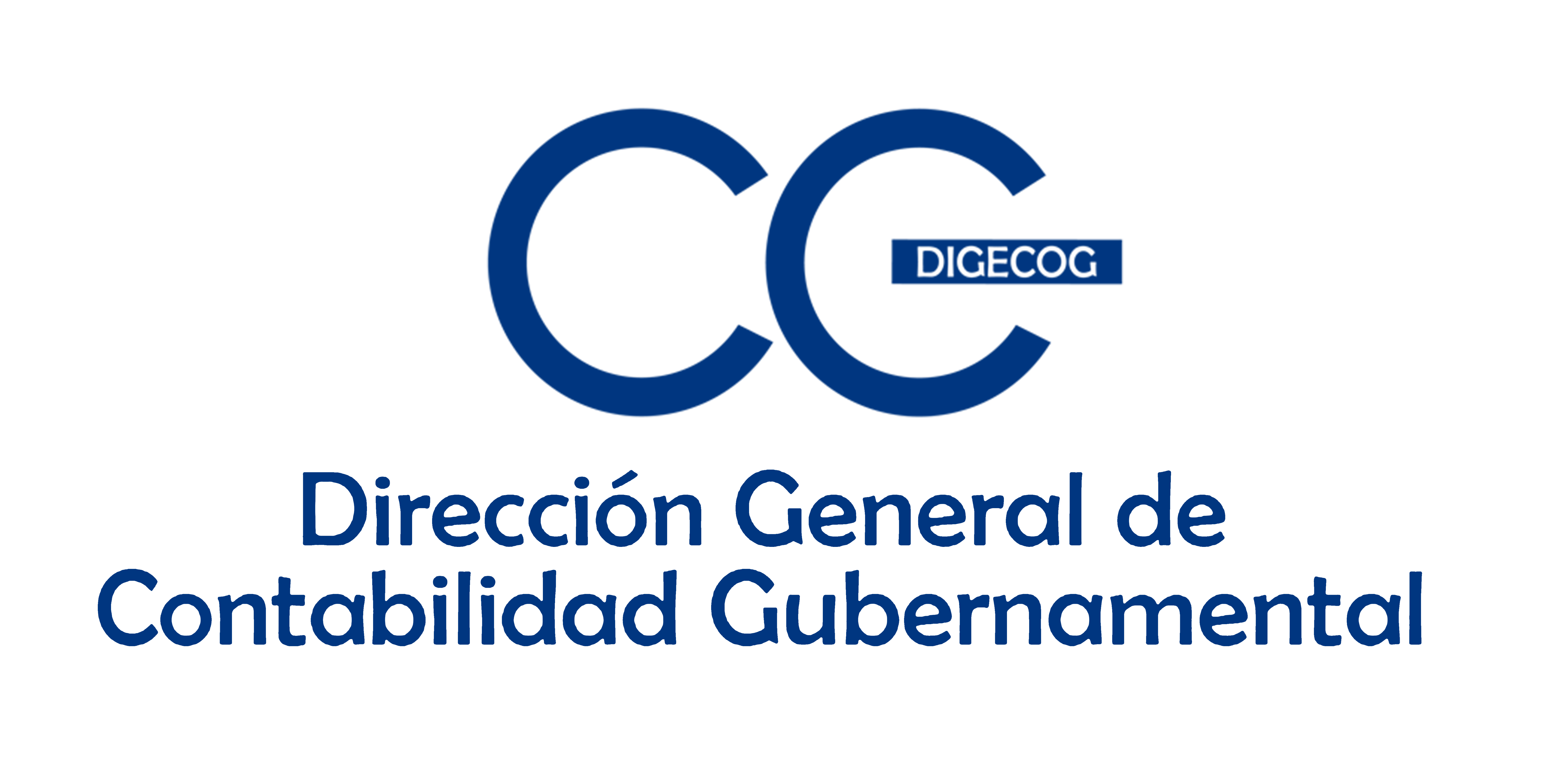